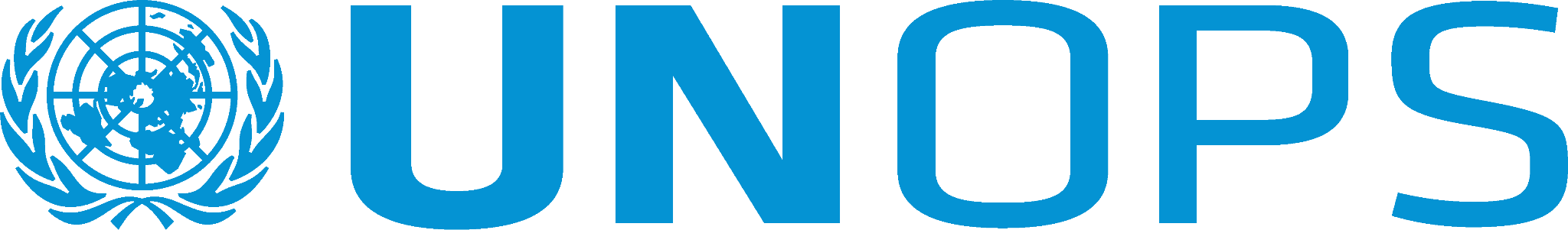 Sustainable Procurement: Beyond Green Policies to Real Impact
Enabling Sustainable and resilient Supply Chains
Senthil Kumar SUBRAMANI
Procurement Senior Manager
UNOPS, Asia Pacific Region, East Asia Pacific Multi-Country Office
1
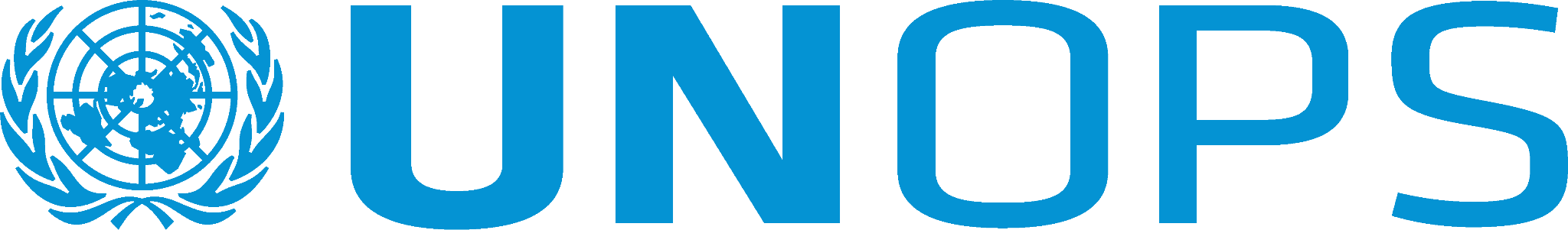 Agenda
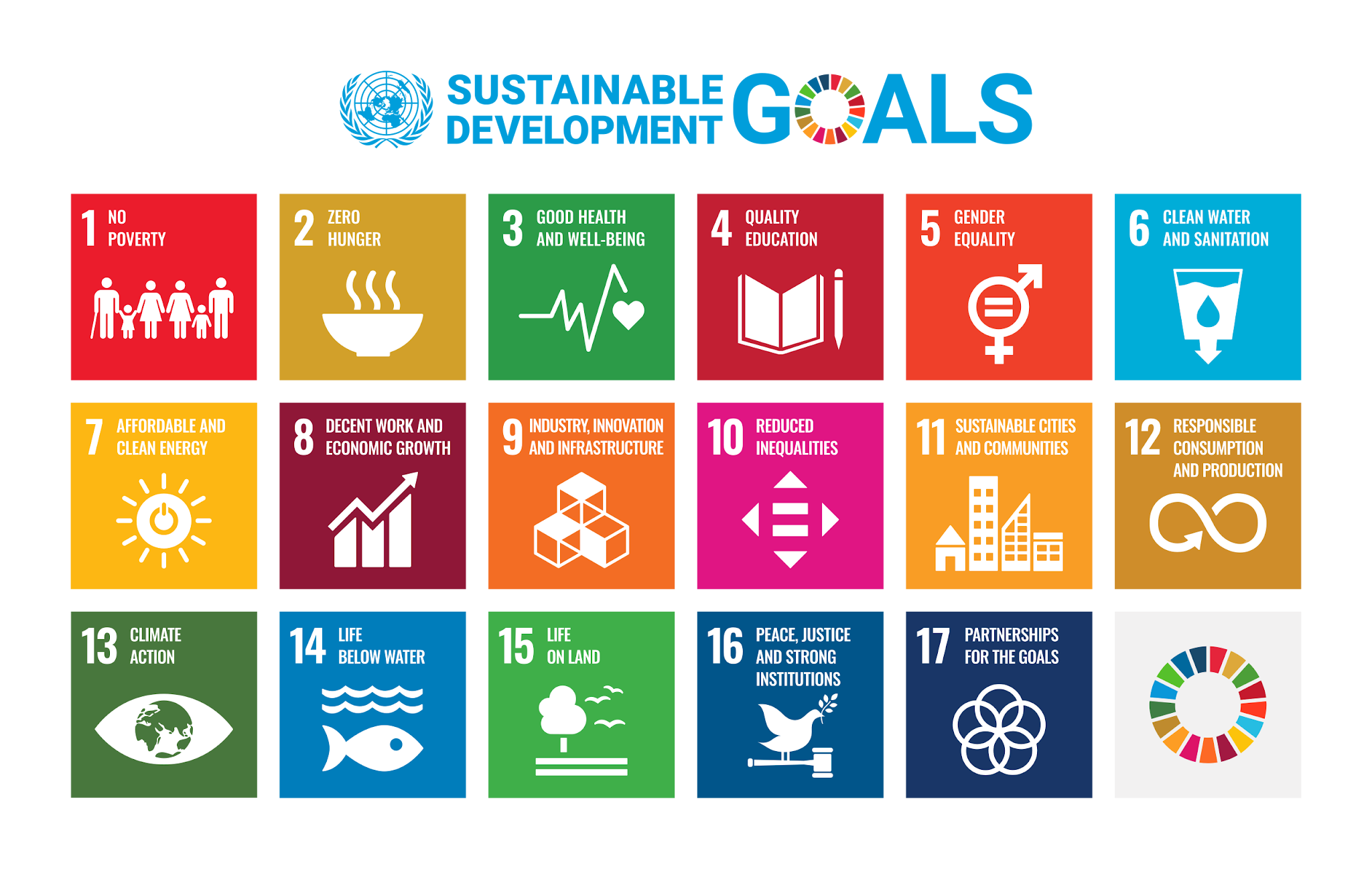 What do we do at UNOPS?
Brief history of SP @ UNOPS
SP @ UNOPS in action 
Real impact beyond green policies
UNOPS Corporate Programmes
Climate action Programme
DRiVE Programme
Possibilities Programme
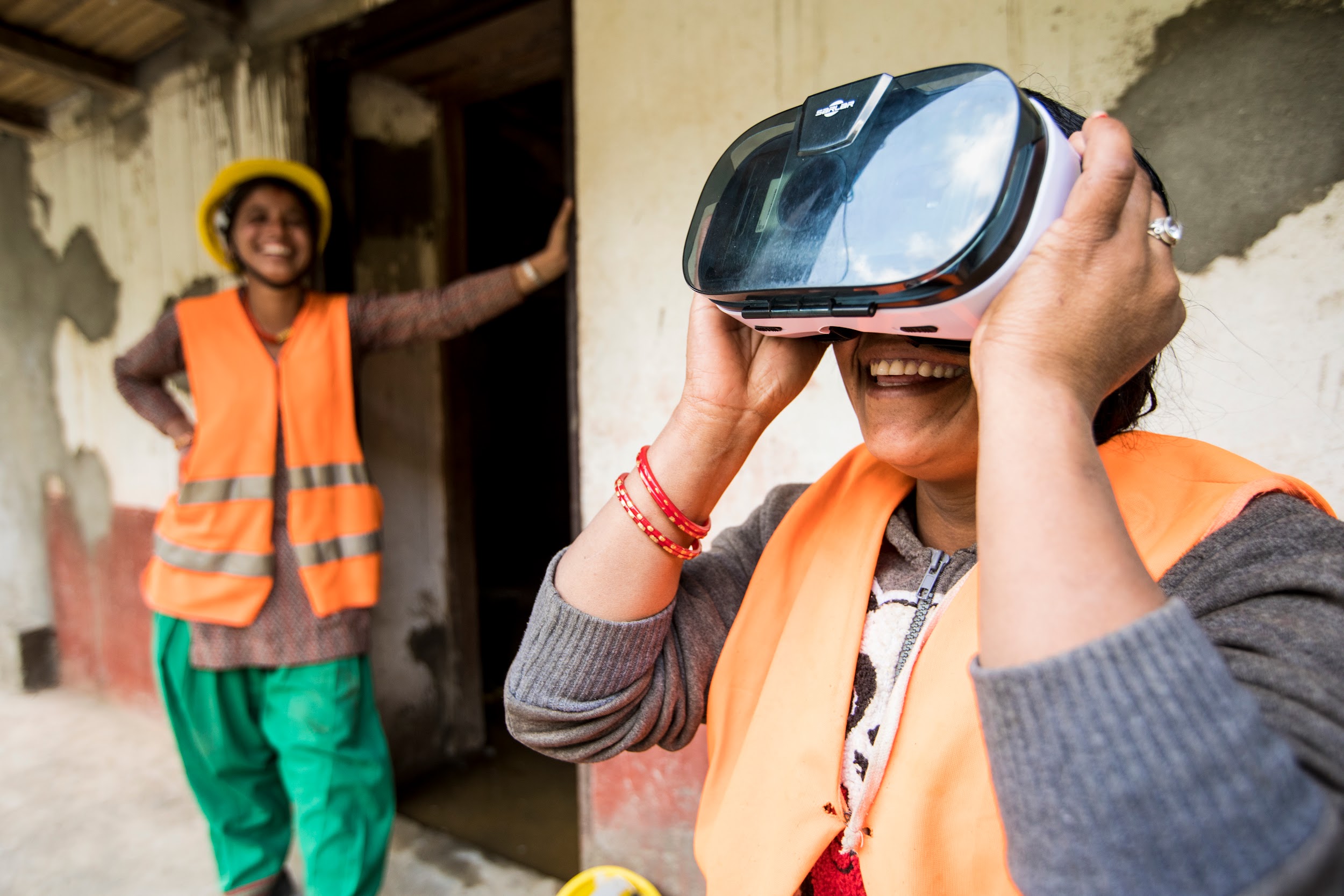 2
What do we do at UNOPS?
3
What we do at UNOPS?
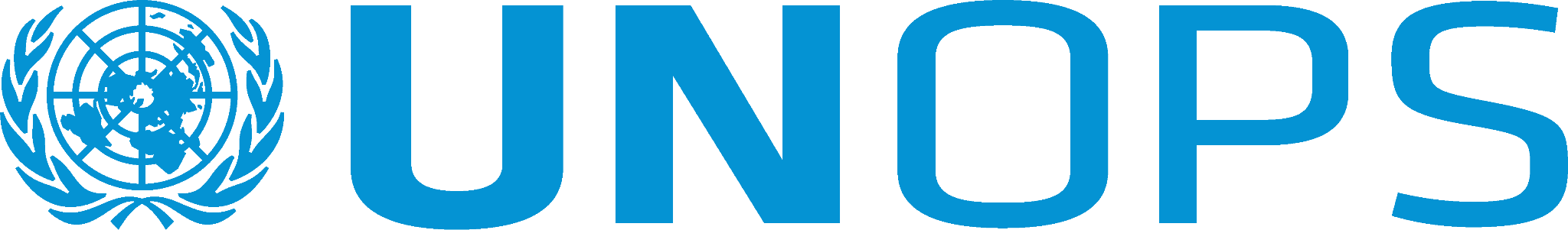 Our expertise
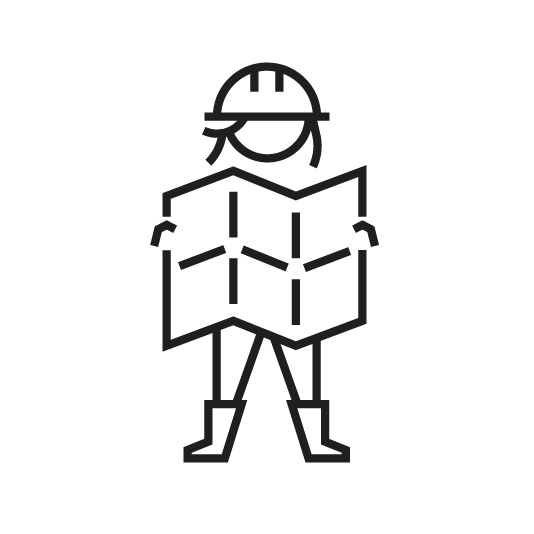 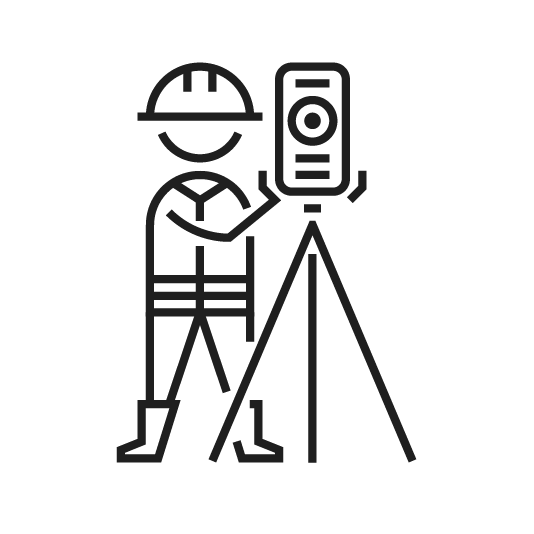 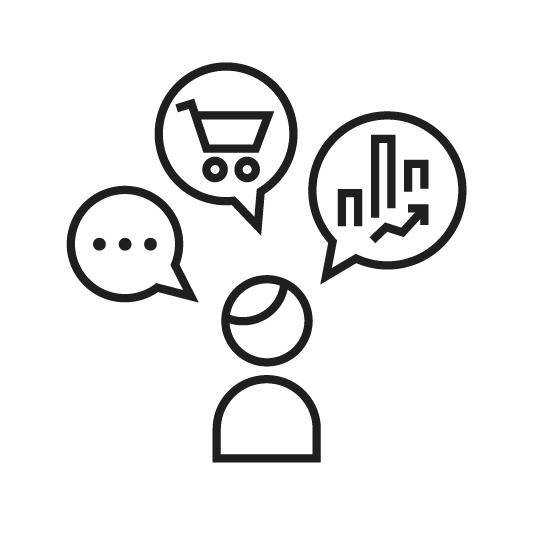 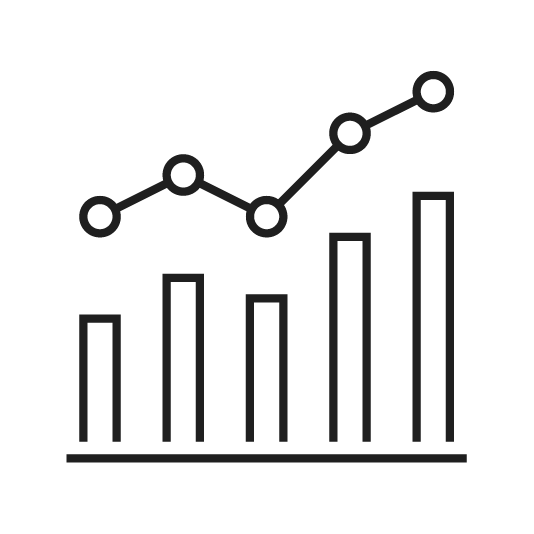 We expand our partners implementation capacity across five core service lines:
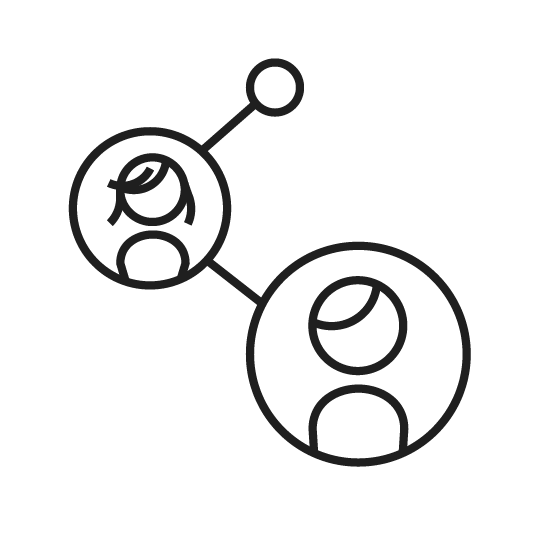 Project management
Sustainable & Resilient
Infrastructure
Public Procurement
Financial management
Human resources
In 2024, UNOPS delivered around $3.0 billion worth of projects through about 1,100 projects in more than 80 countries.
4
[Speaker Notes: UNOPS provides project management, infrastructure and procurement services with a focus on sustainable implementation, efficiency, cost-effectiveness, quality and national capacity development.]
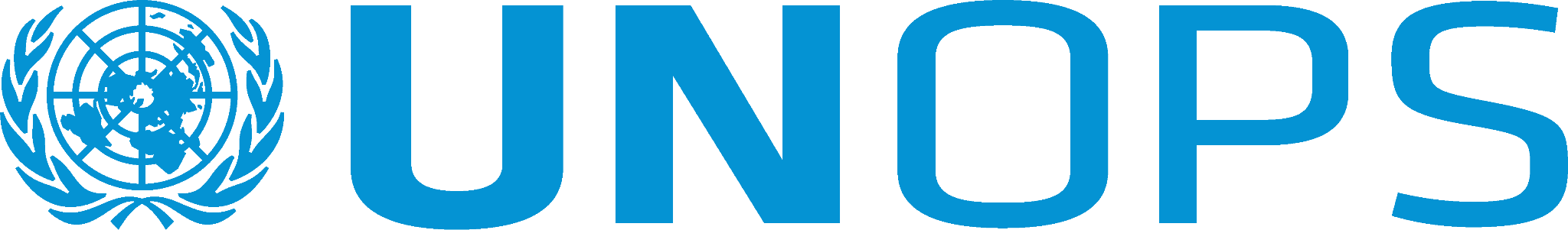 2. Brief history of SP @ UNOPS
5
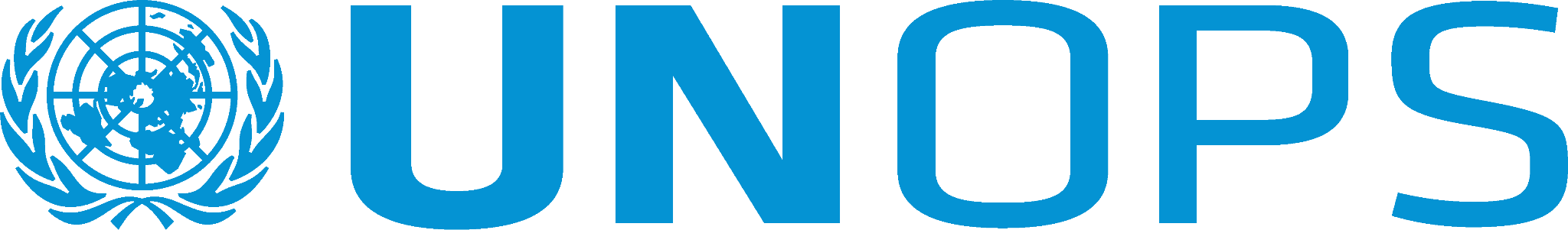 Brief history of SP @ UNOPS
UNOPS journey with Sustainable Procurement over the last 16 years has not only led  to procurement transformation - it has established our value proposition as a global leader in providing Sustainable Public Procurement solutions.
SP is transformed into Sustainable Supply Chains
The SP Framework is revised and made publicly available
The first UN SP Framework is Launched
The first UN Supplier Sustainability programme (DRiVE)
The first UN Supplier Diversity programme - UNOPS Possibilities
First UN Guide for SP is developed
SP is included in the Procurement Manual
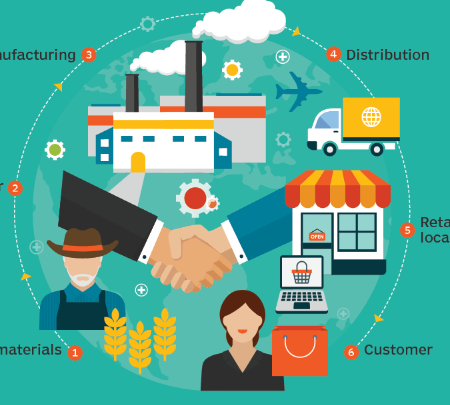 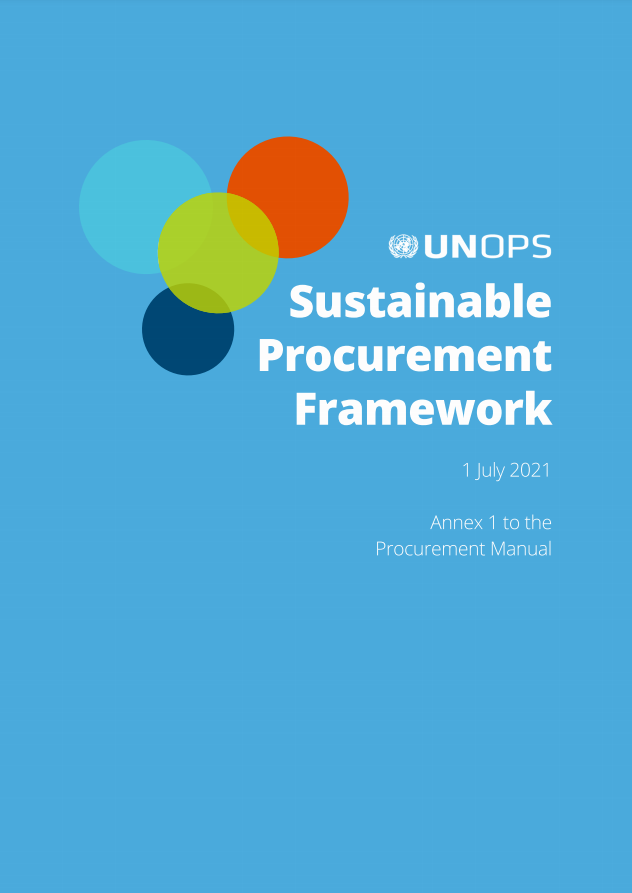 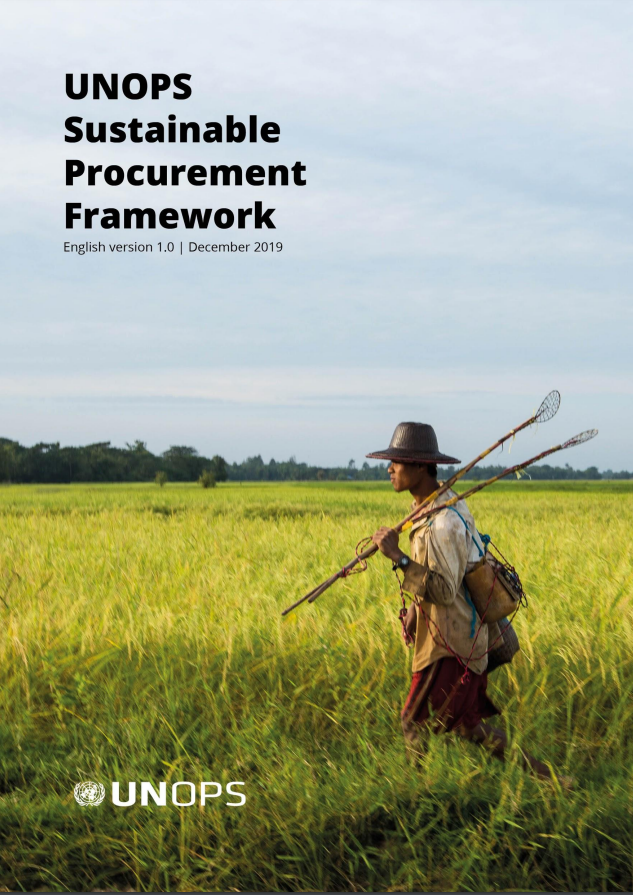 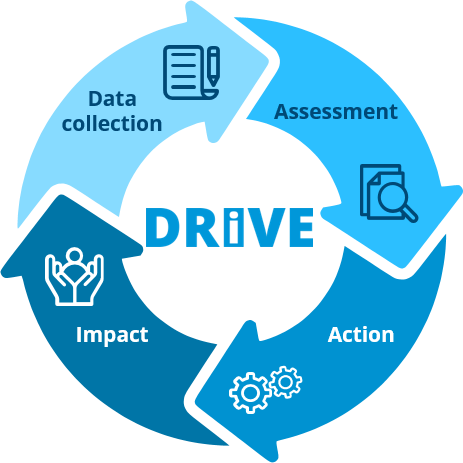 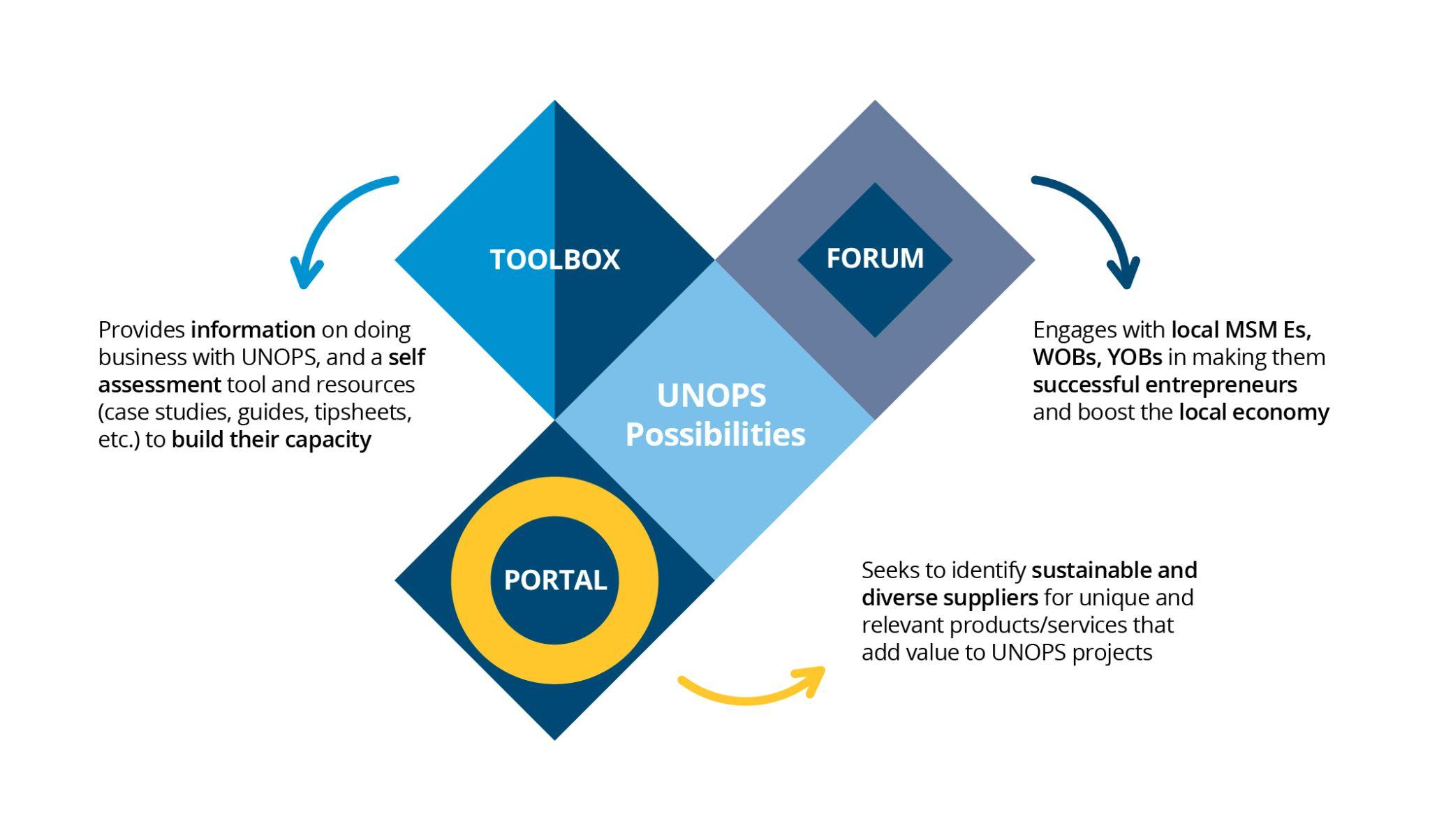 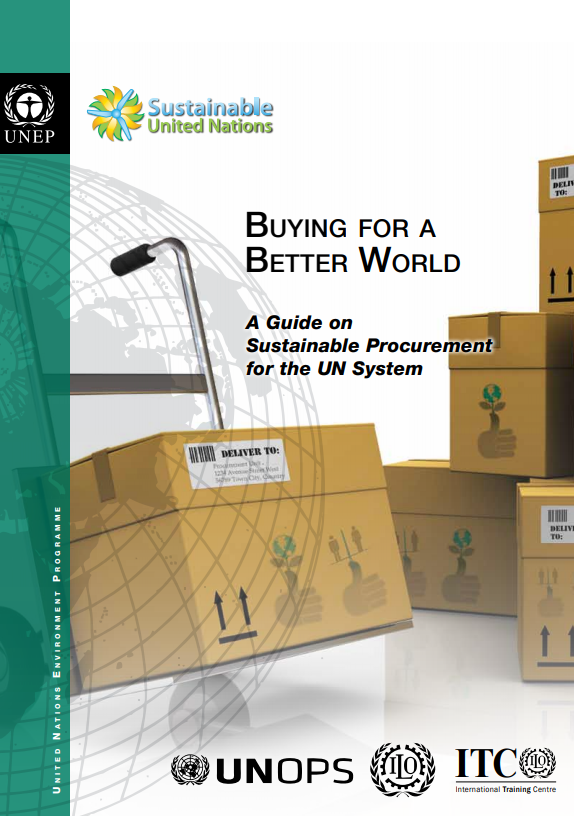 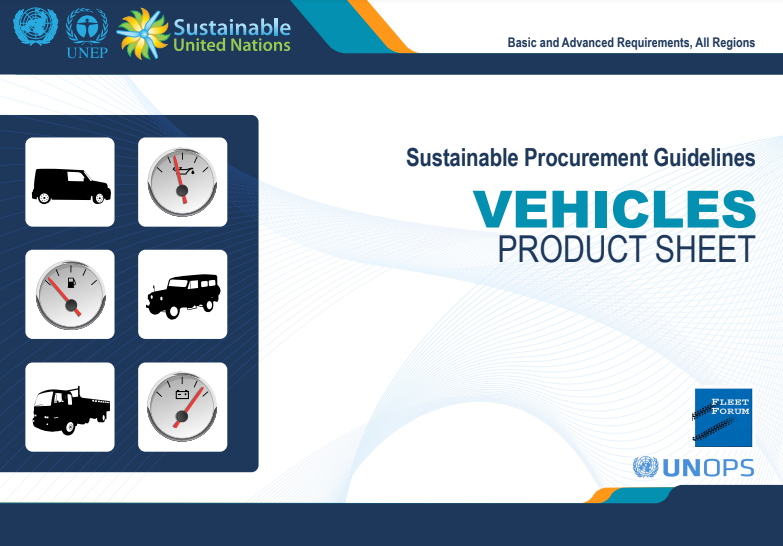 2023-
2018
2015-17
2019-20
2008-10
2011-14
2021-22
6
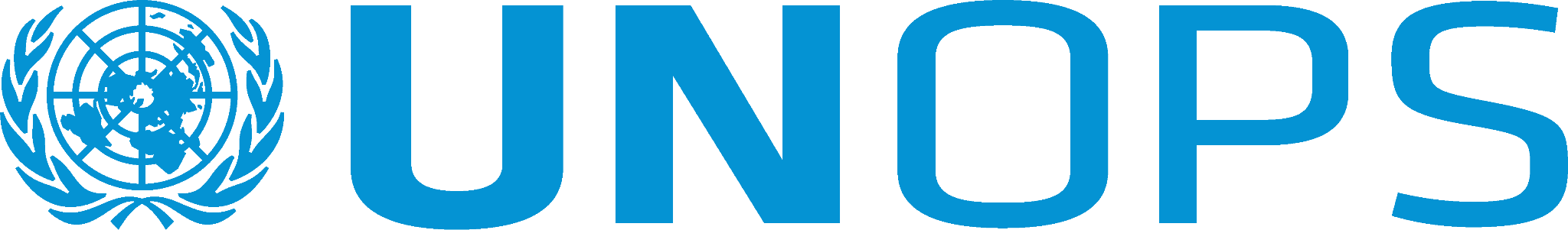 UNOPS Leadership in SP
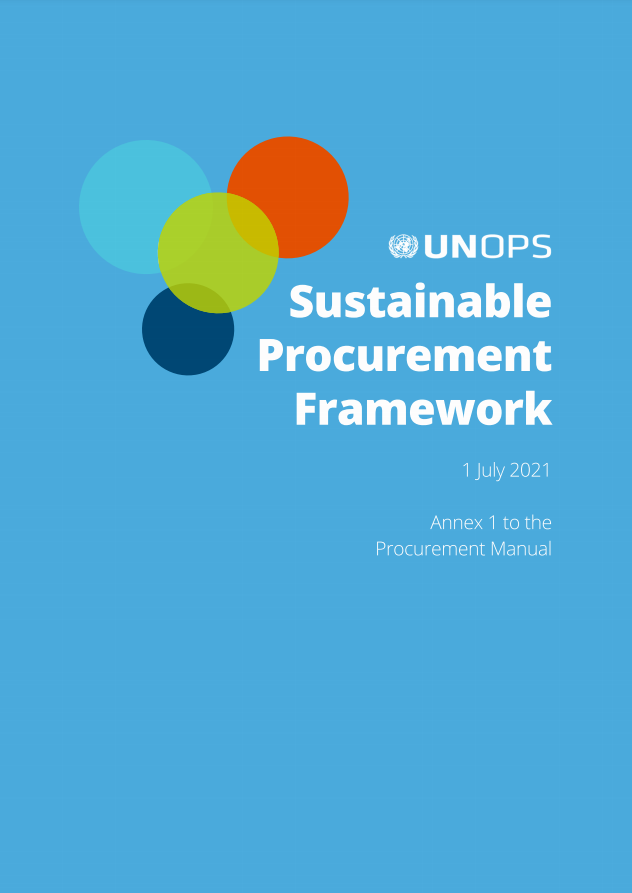 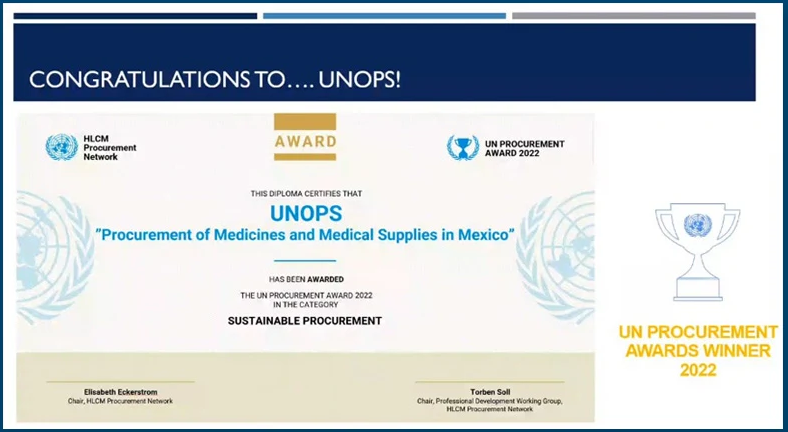 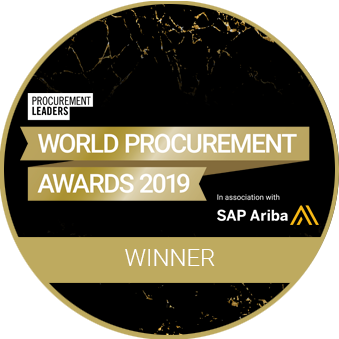 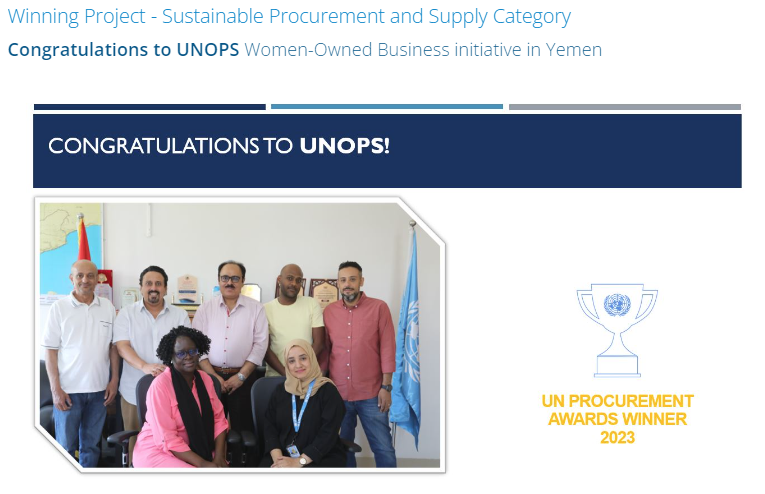 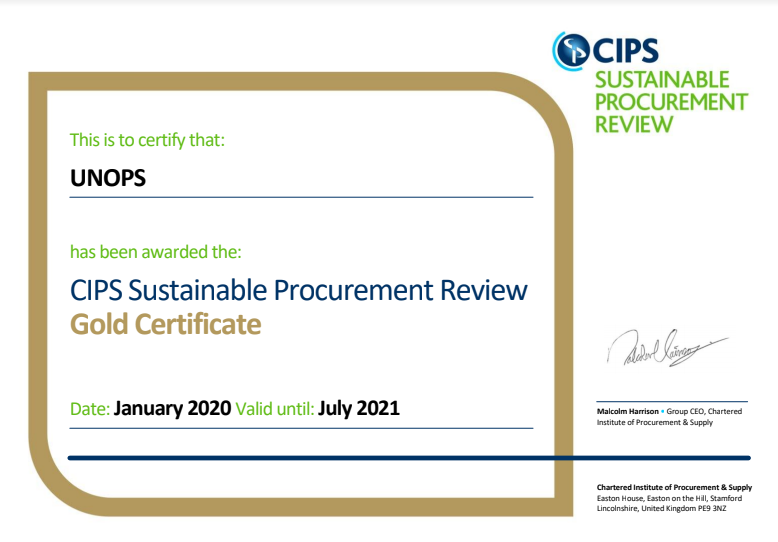 x5
7
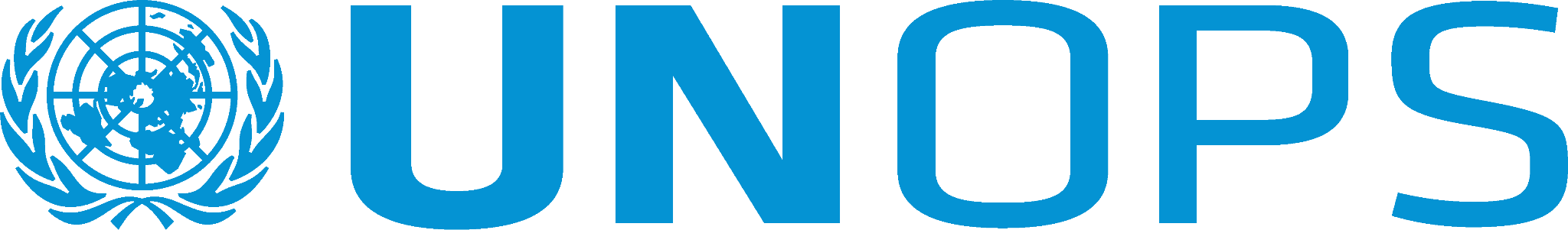 3. SP @ UNOPS in action
8
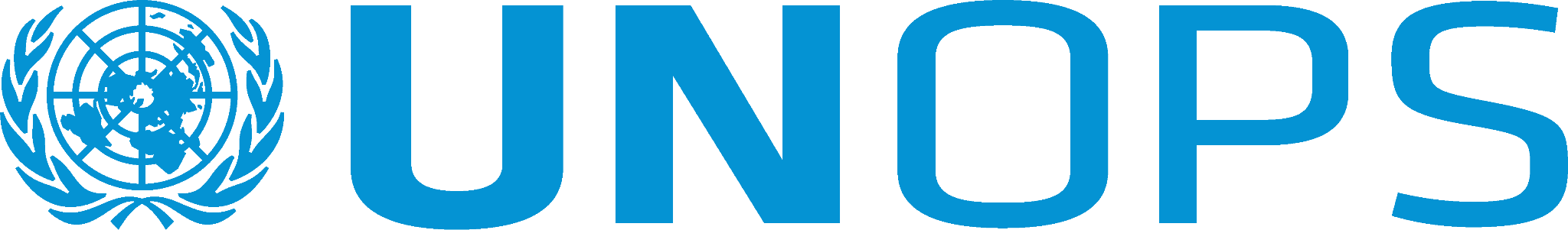 Sustainability themes covered
Sustainability in tenders
Gender equality and social inclusion
Climate change impact
Environmental sustainability
Labour standards
SP Guidance and Resource tool is an interactive tool that provides procurement and project teams with tailored guidance and sustainability criteria examples to support decision-making around SP and facilitate effective and comfortable implementation of the requirements of the SP Framework in procurement processes.
Resource efficiency
Environment, social and governance mgmt systems
Health and safety
Disability inclusion
Key features
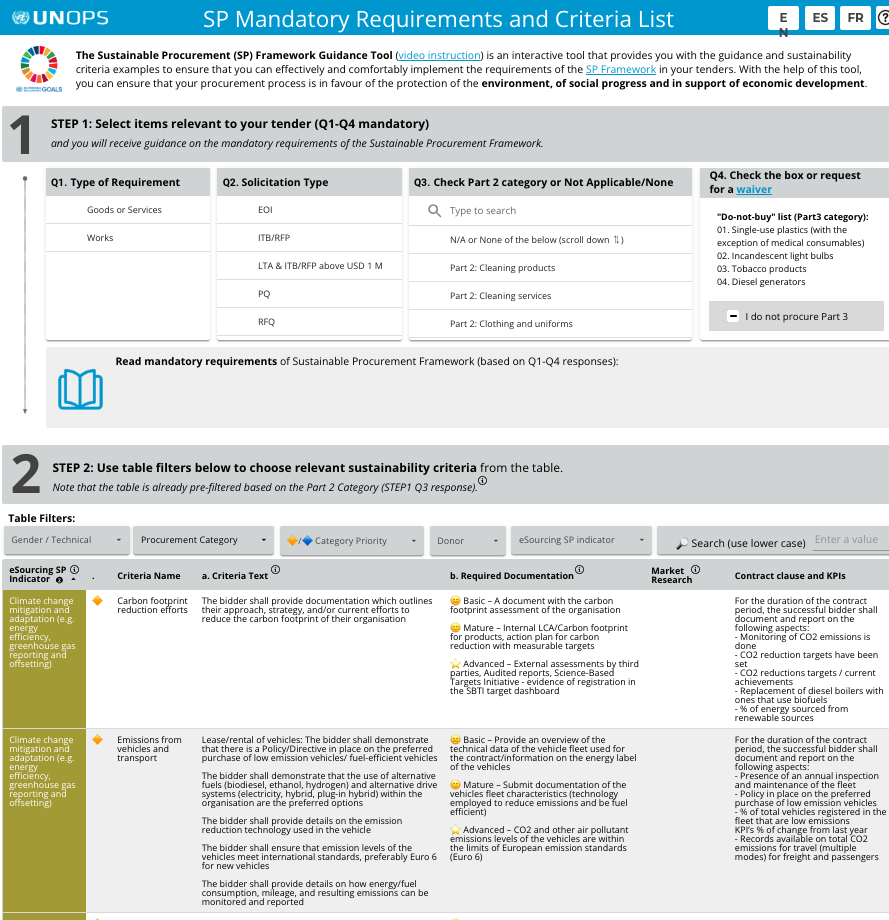 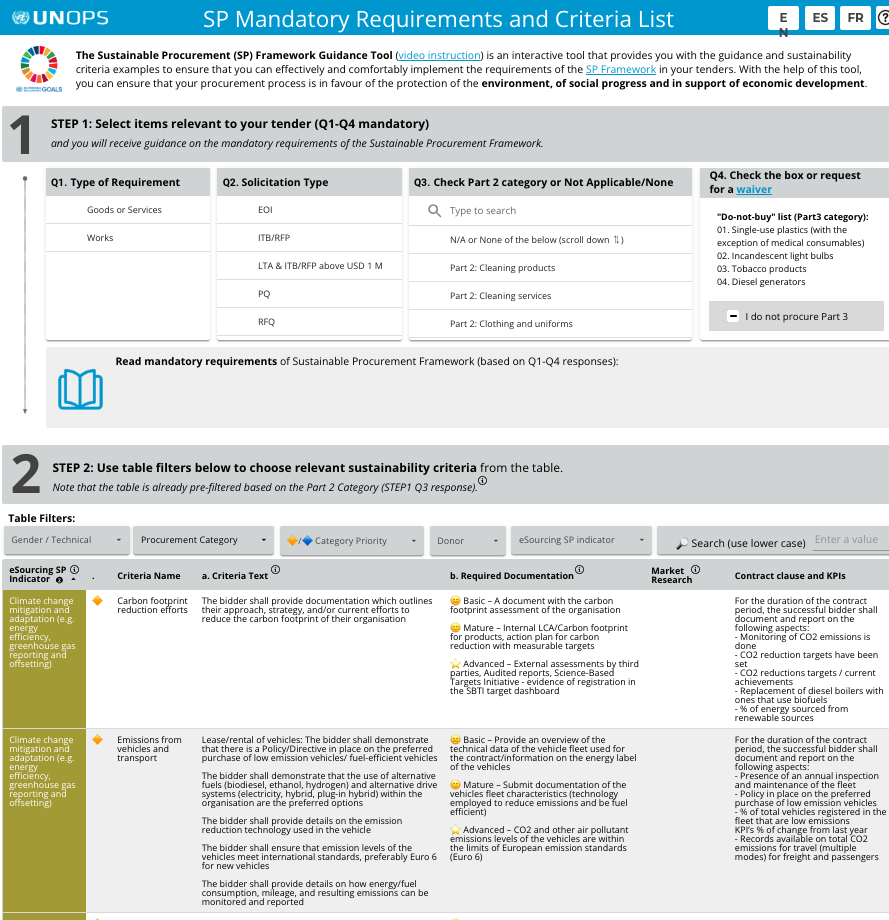 SP Criteria List page
Sustainability Criteria Text for tenders
Guidance for verification
Options based on market maturity
Sustainability Contractual Clauses
Mapped to key donor priorities
DRiVE market sustainability analysis
SP in practice
Exemplary tenders and Case studies library
9
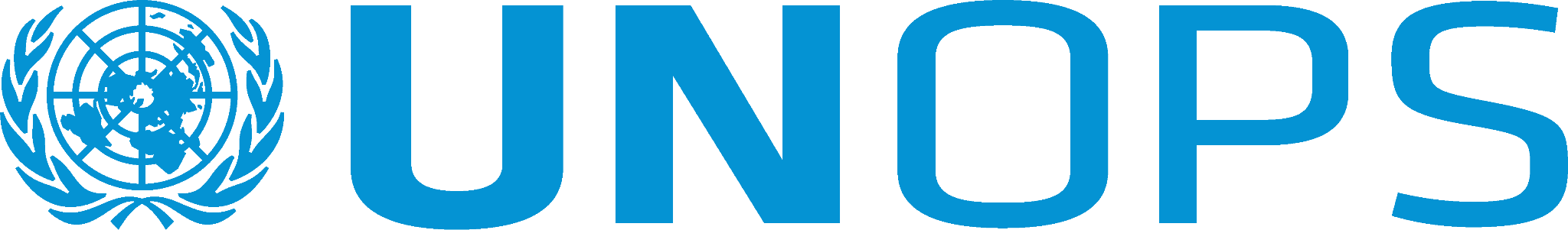 SP - In action - 2020 - 2025
Gender and Social Inclusion criteria are the most widely used SP criteria
Number of finalised tenders with SP criteria
6,300+
Awarded contract amount with SP Criteria
$4.2B
Share of total awarded contract amount

77%
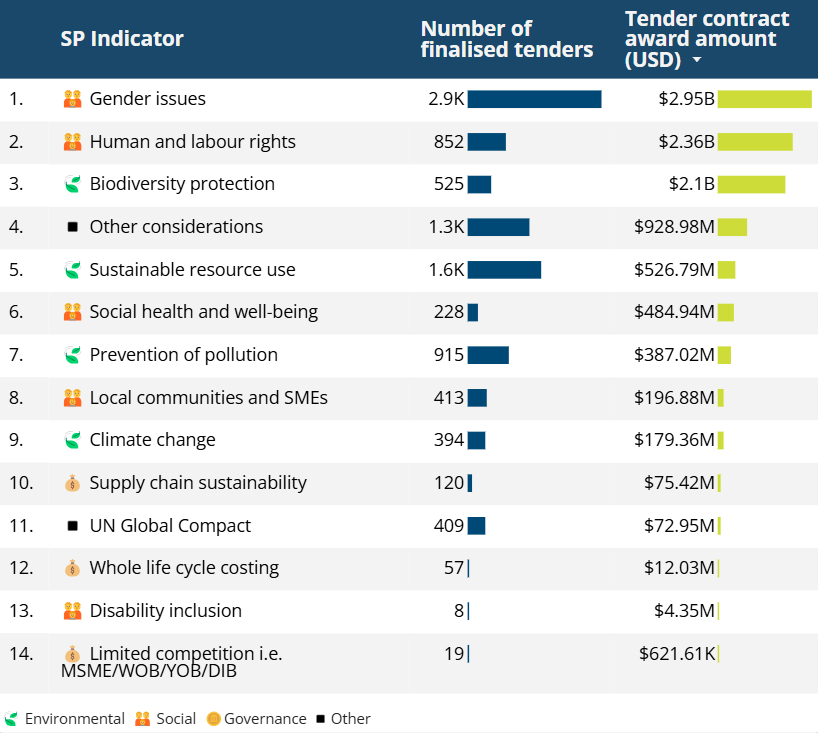 Environmental Criteria
Awarded contract amount
$2.83B
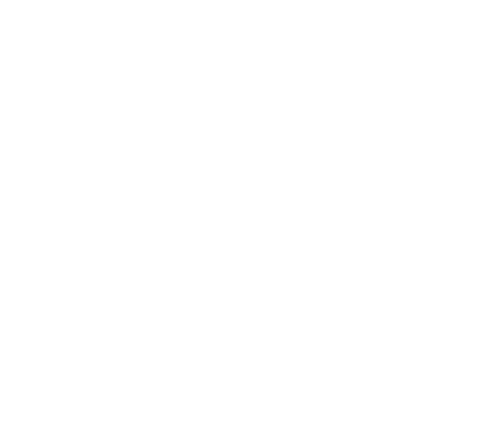 2,800+
Number of finalised tenders:
Social Criteria
Awarded contract amount
$3.77B
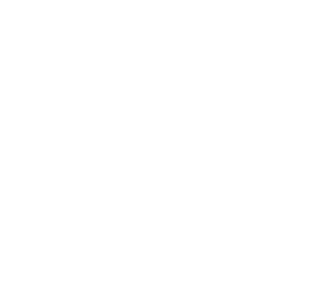 3,600+
Number of finalised tenders:
Economic Criteria
Awarded contract amount
$88.07M
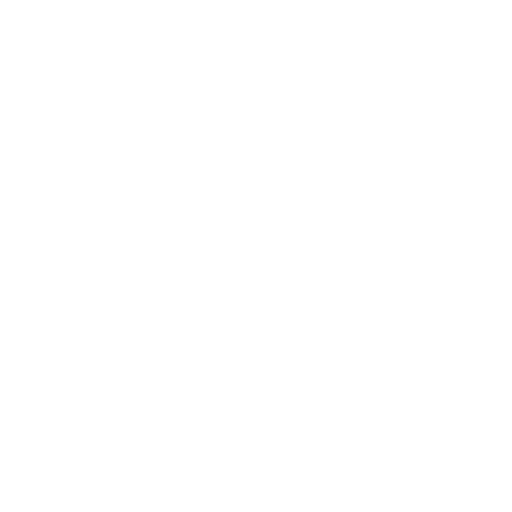 190+
Number of finalised tenders:
10
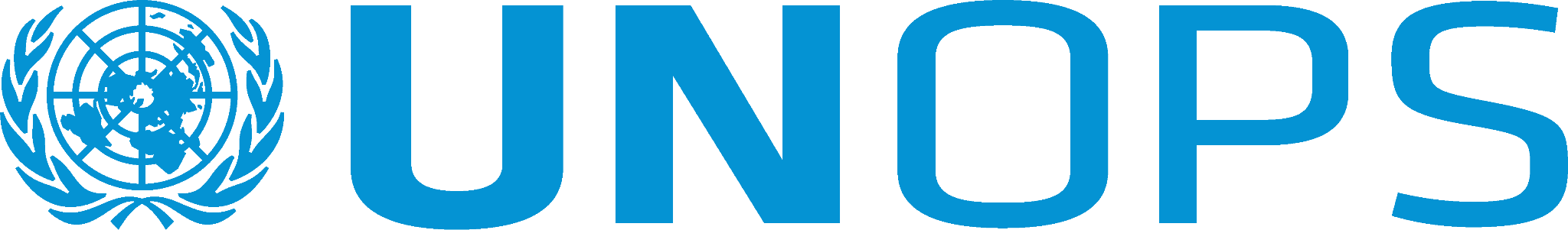 SP - In action - 2020 - 2025
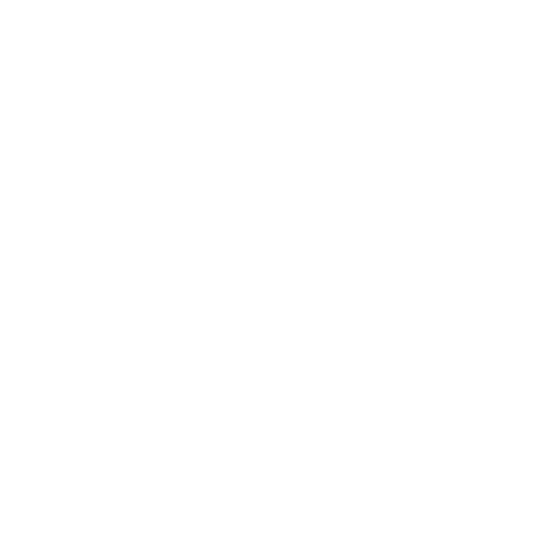 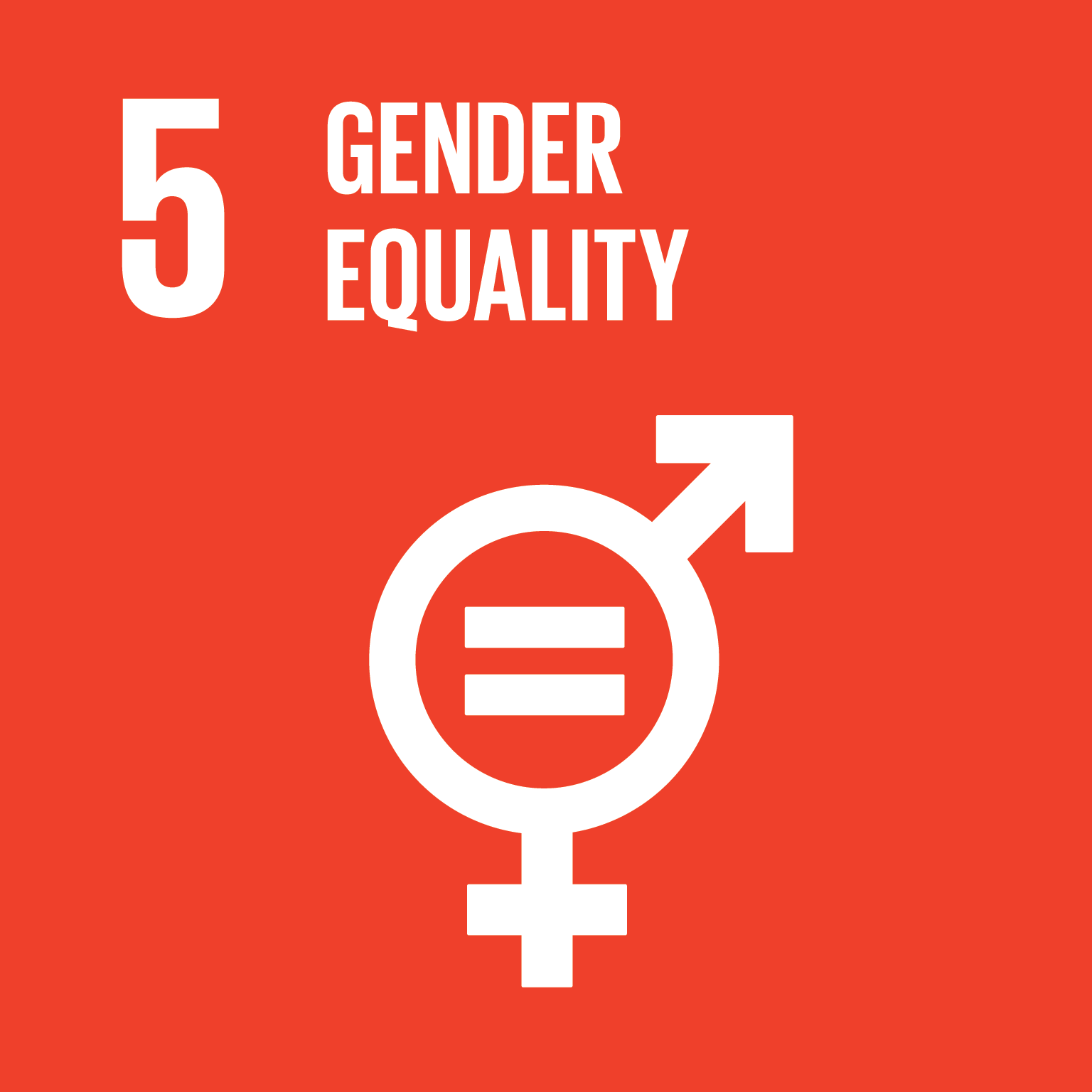 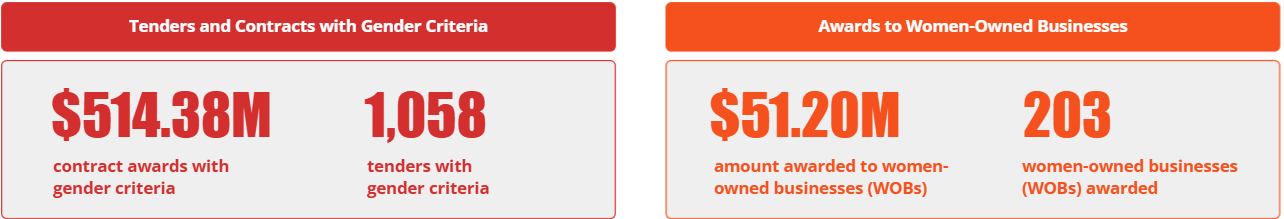 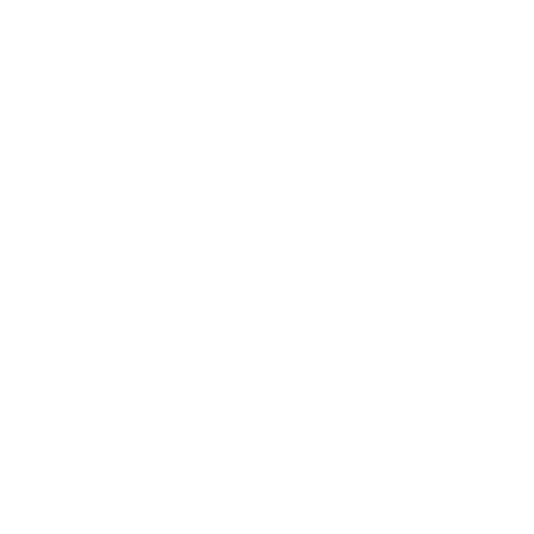 around
In total, around
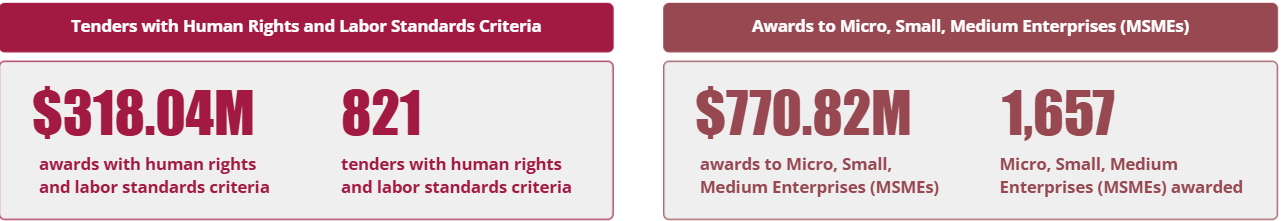 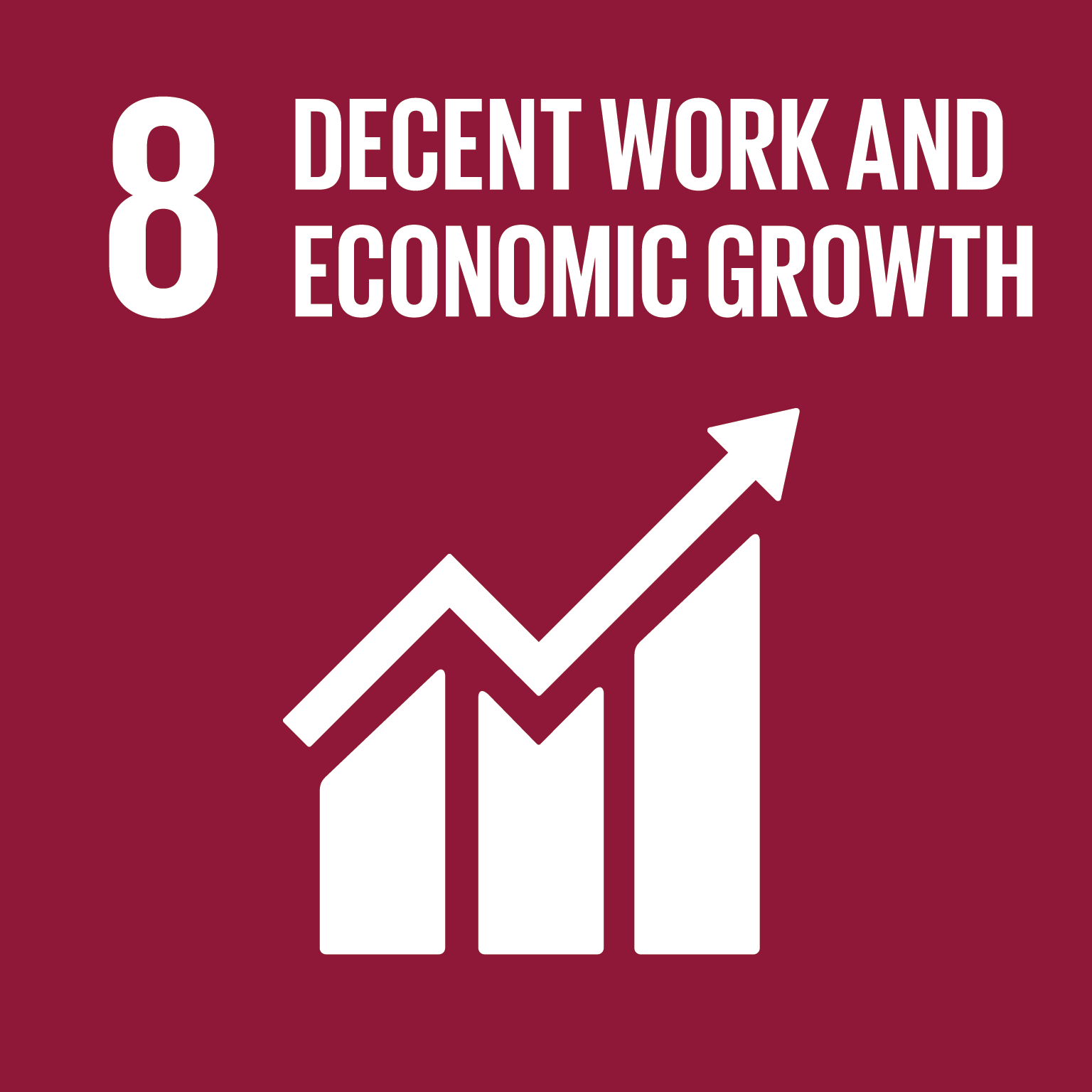 $1.7 billion
$3 billion
worth of goods 
& services procured for partners
delivered inprojects
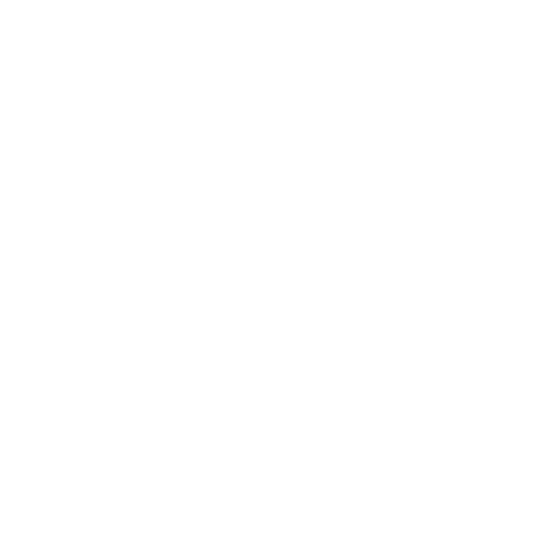 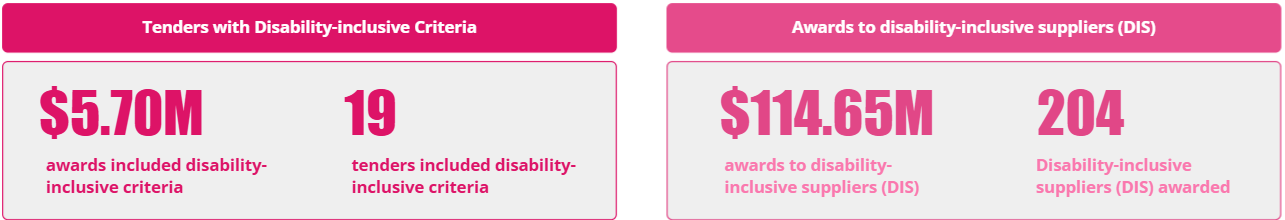 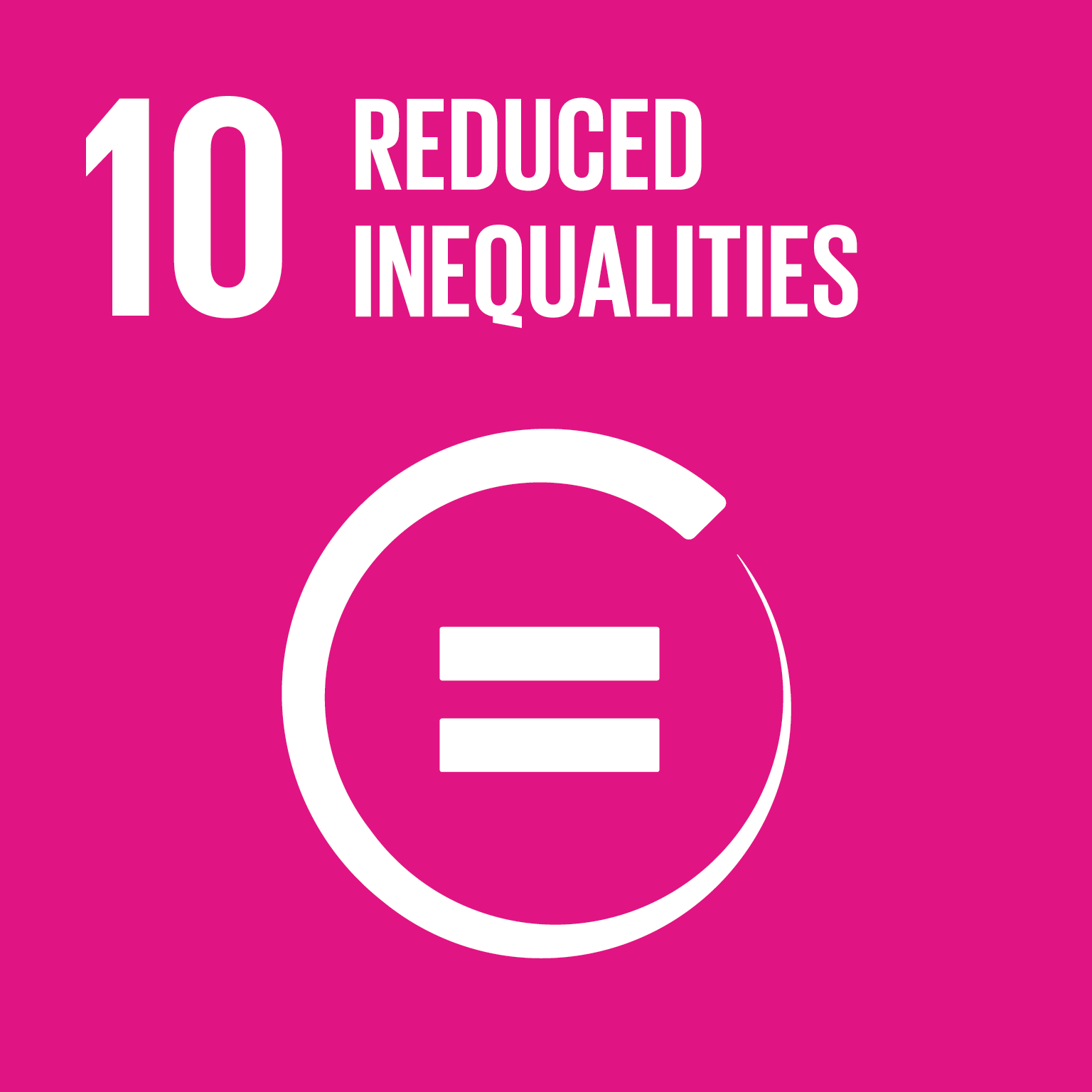 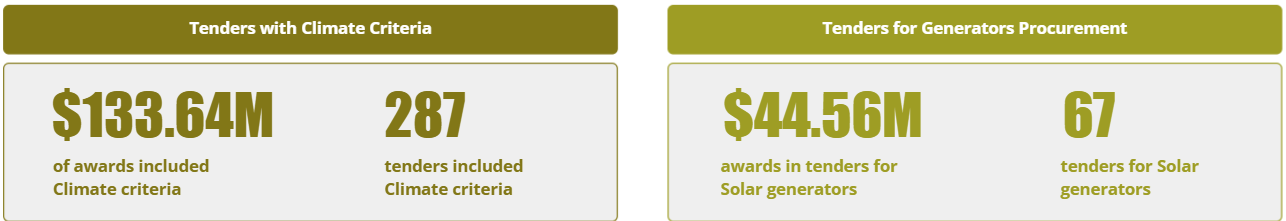 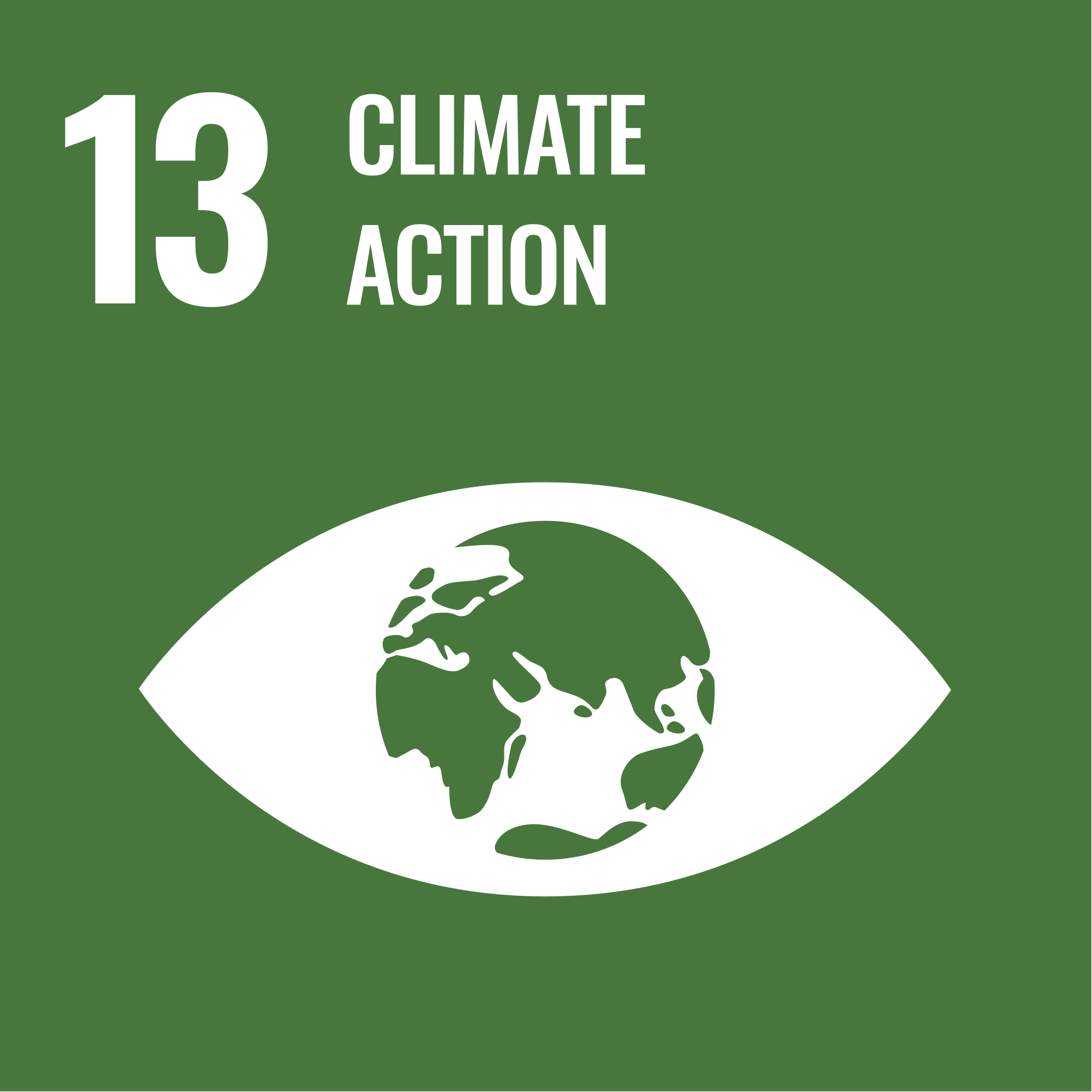 11
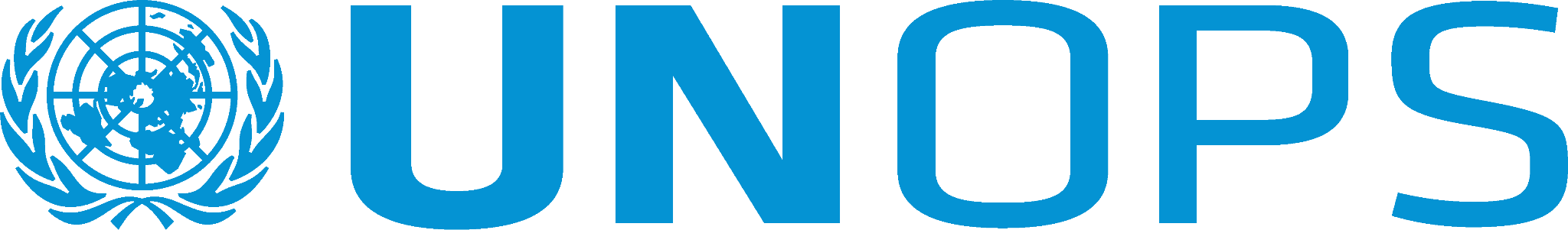 4. Real impact beyond Green policies - In action @ UNOPS
12
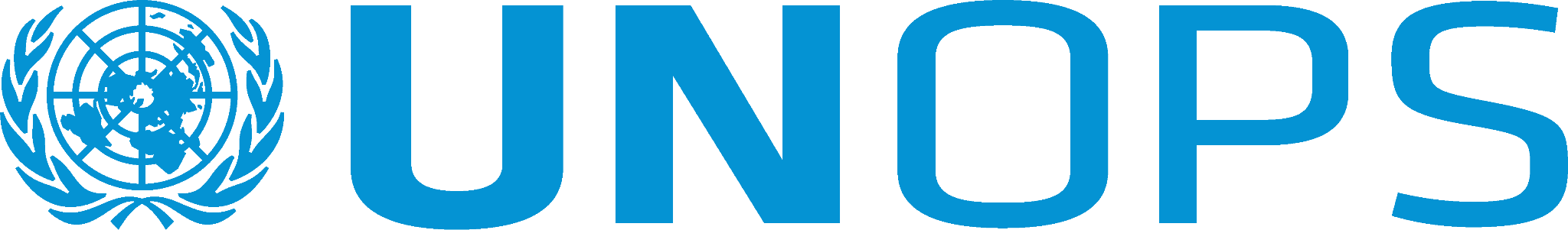 4.1 Environmental Sustainability
13
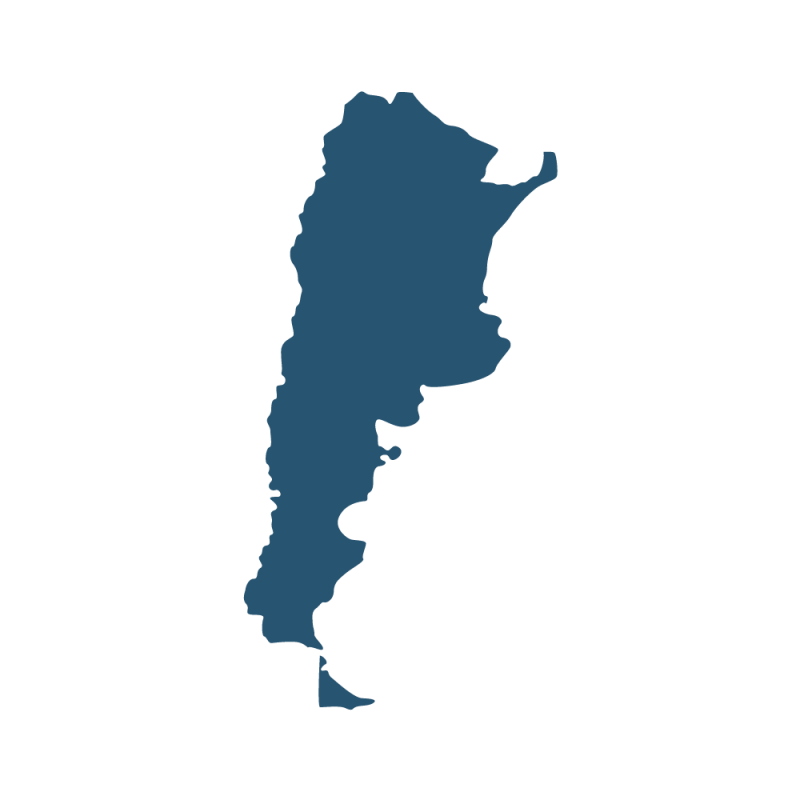 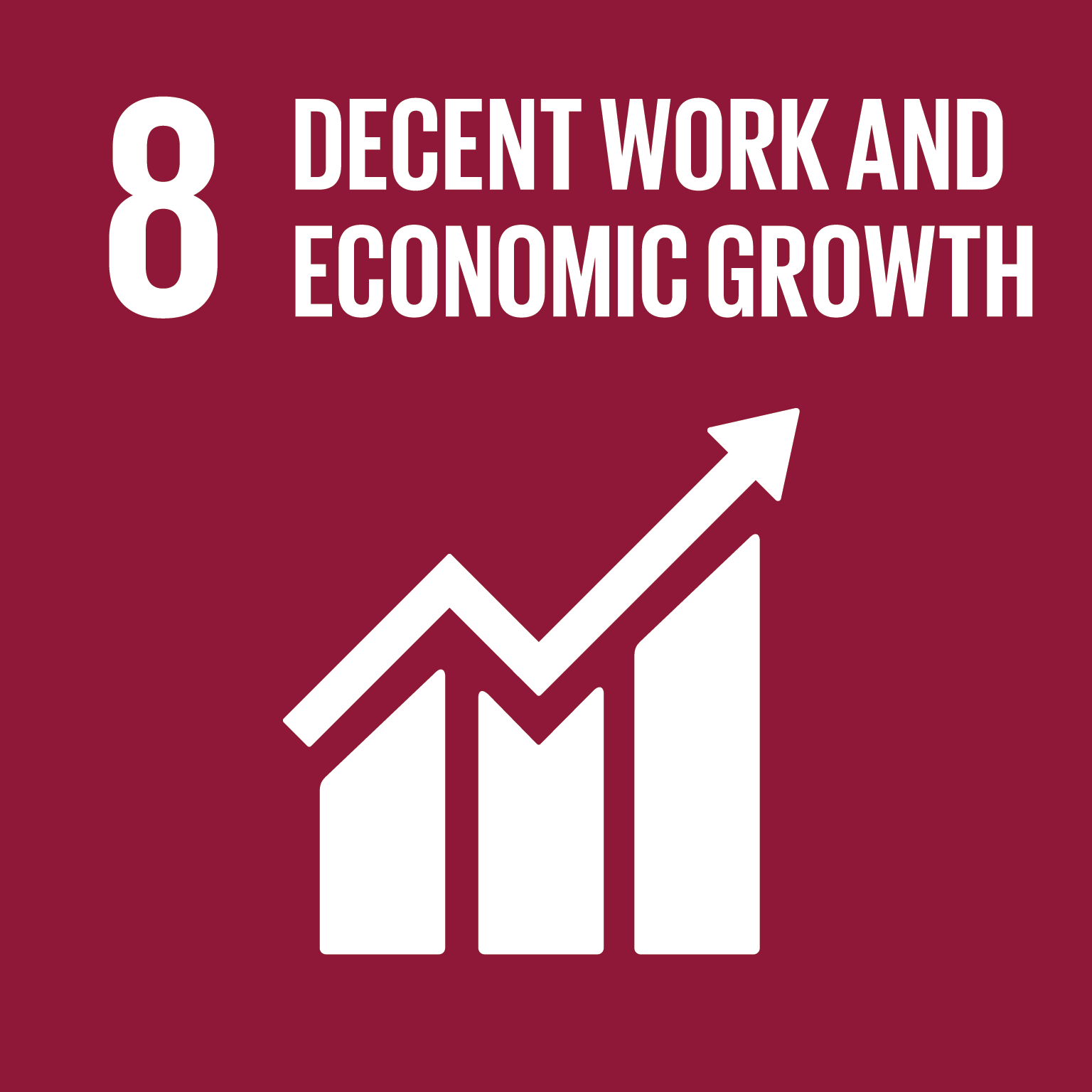 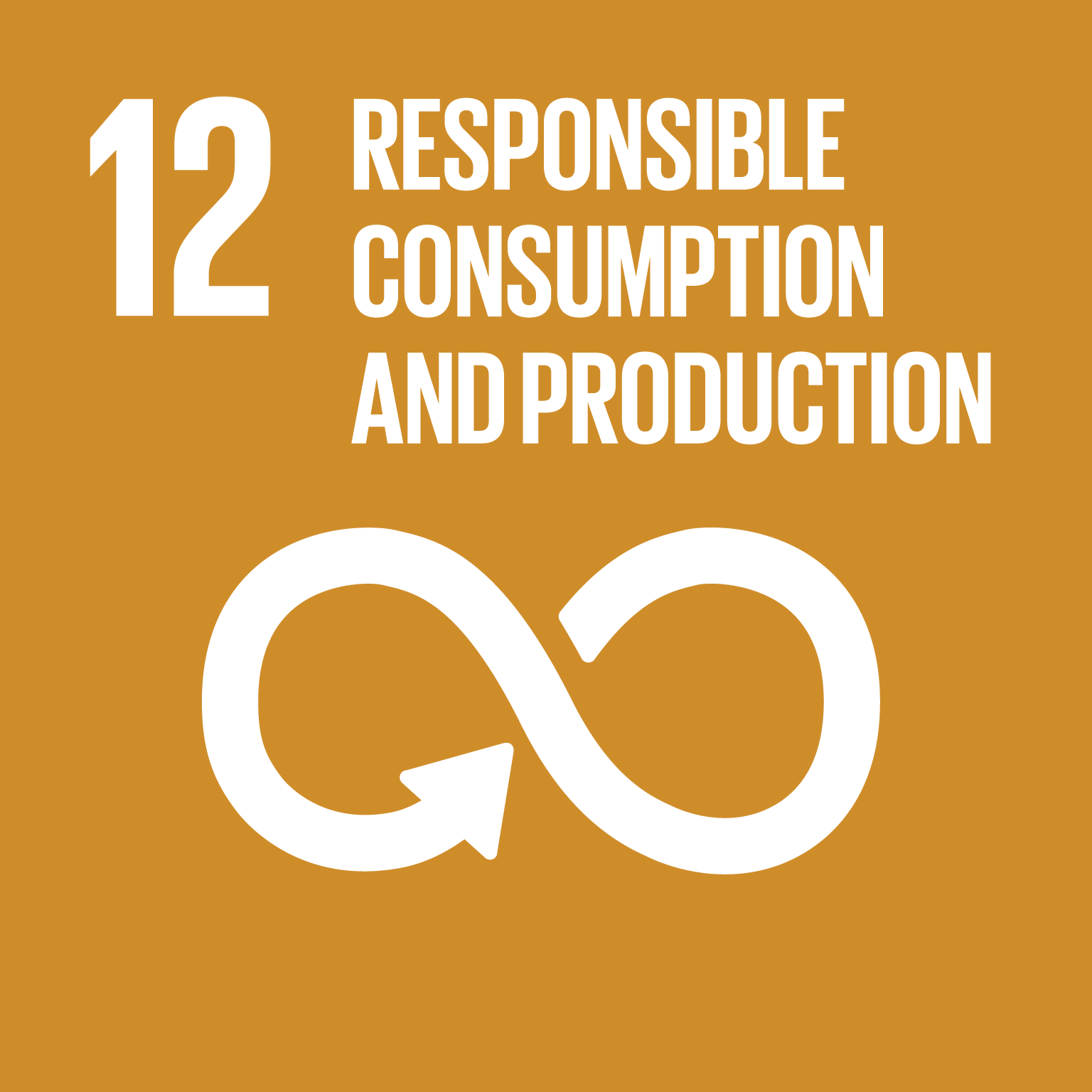 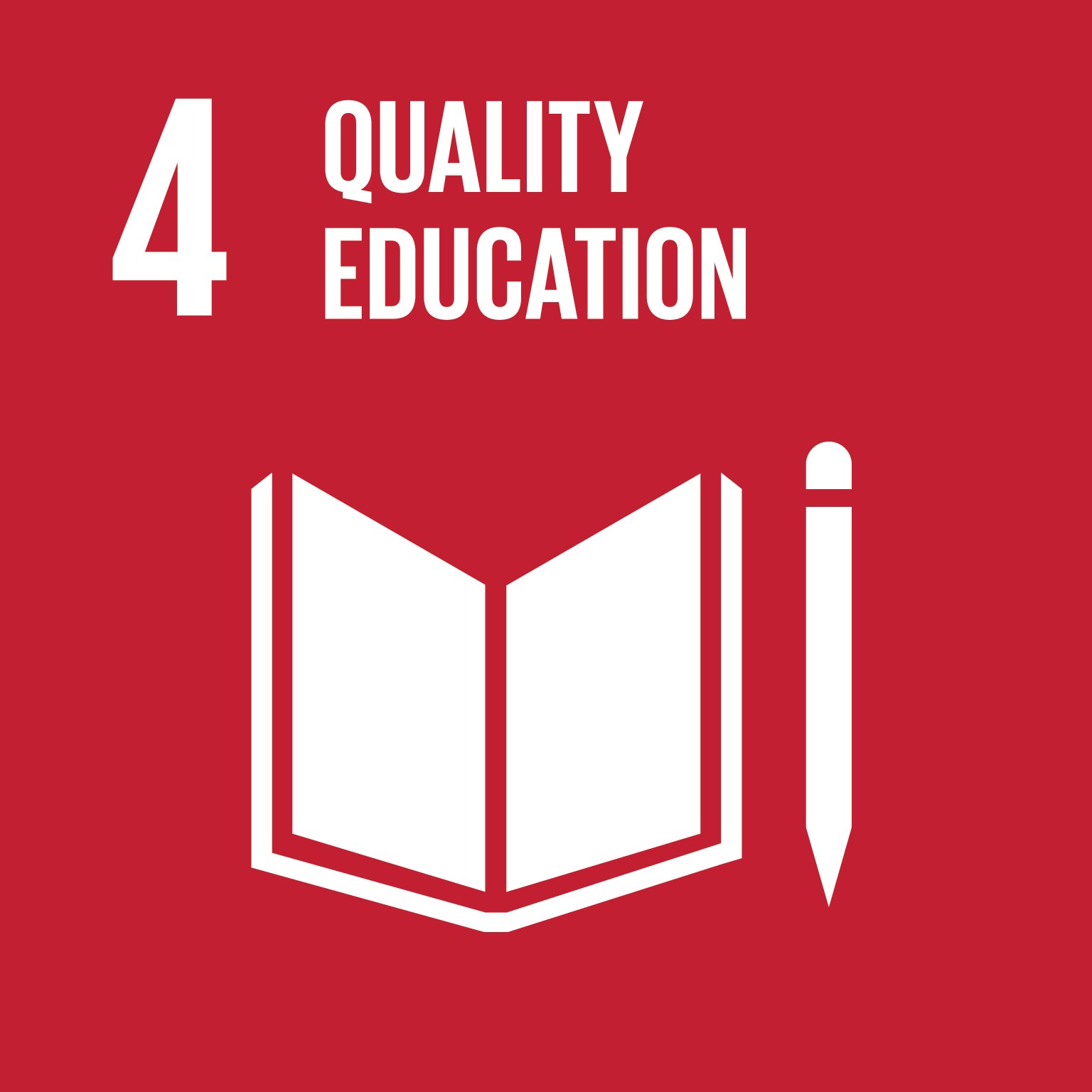 Sustainable Packaging Criteria in Argentina
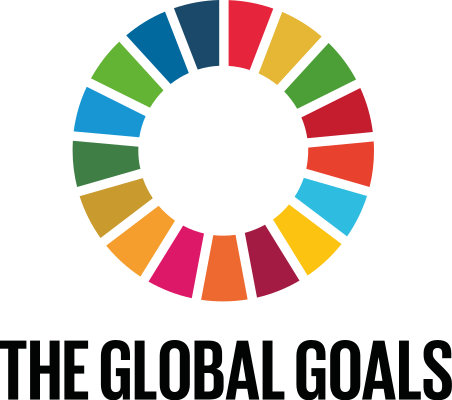 SDGs addressed in this tender:
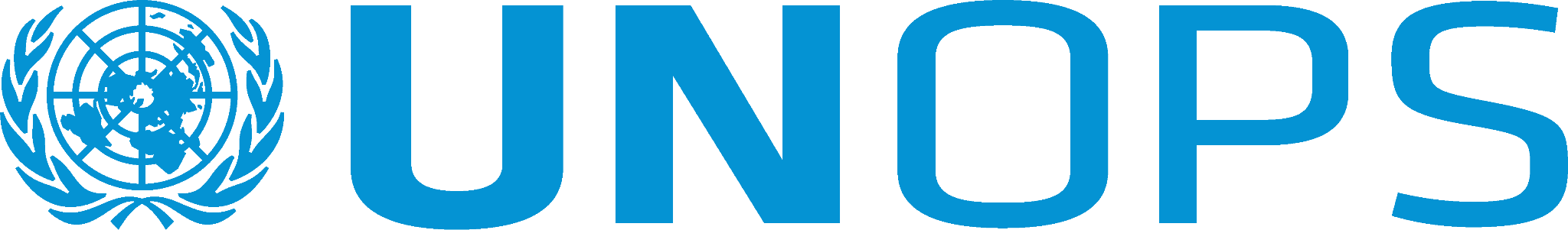 Criteria text included in the tender:
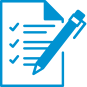 Award amount: $10,698,066
Tender Title: 
ITB for the supply of 40.000 educational notebooks
Bidders must submit a plan outlining: Packaging reductions ensuring safe delivery of the products
Partner: 
Plan Sarmiento, Ministry of Education of City of Buenos Aires
Was this tender successful?
Project Country: Argentina
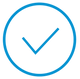 04 Bids received with SP compliance
The awarded bidder submitted a detailed plan to reduce packaging waste, which included reusing original packaging, bulk packing netbooks, and utilizing locally produced packaging. 
8,000 kg of packaging waste and associated transport emissions. 
The unit cost for the netbooks was 3 USD less than the price from the previous year, leading to a total savings of 120,000 USD.
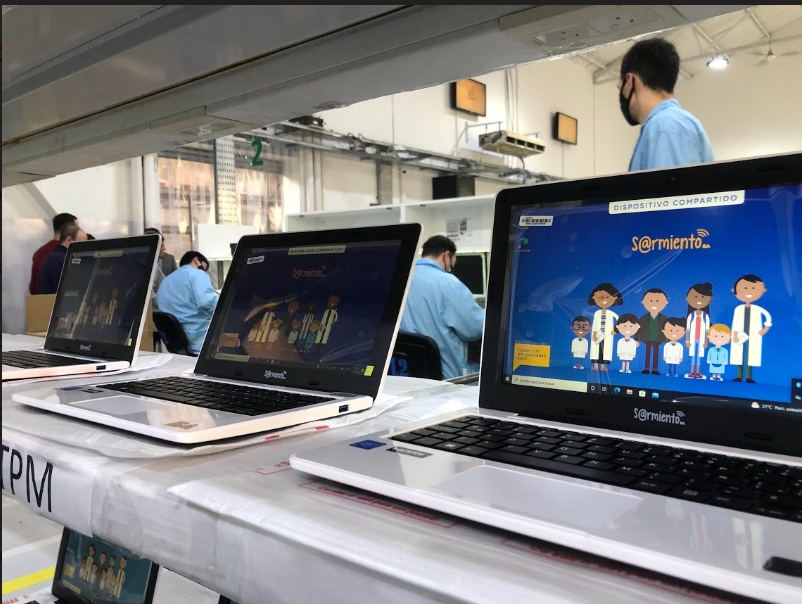 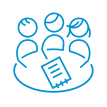 What were the lessons learned?
Incorporating sustainability criteria in procurement processes offer opportunities for improvement and increased benefits without necessarily incurring higher costs or risks.
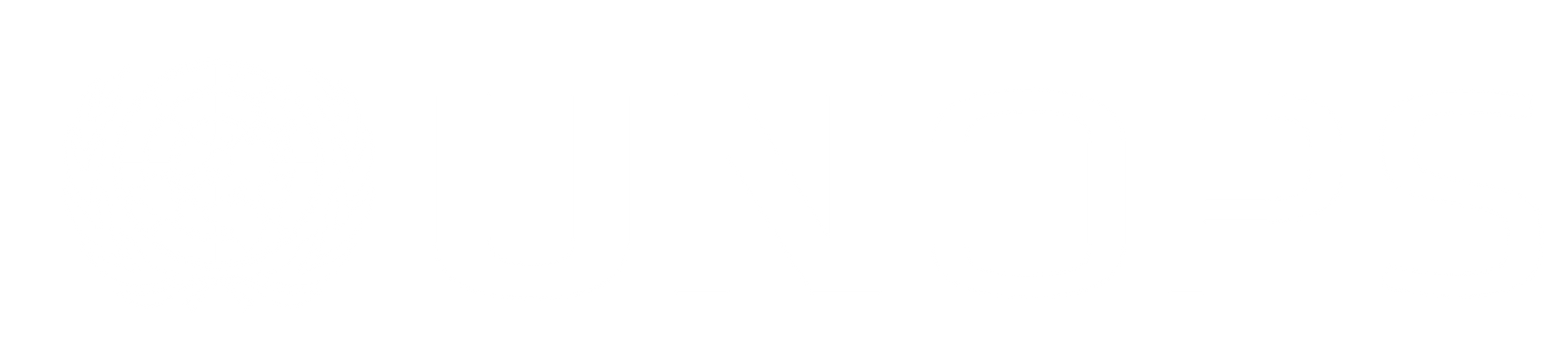 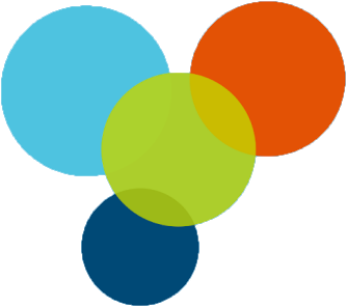 14
Sustainable Supply Chains
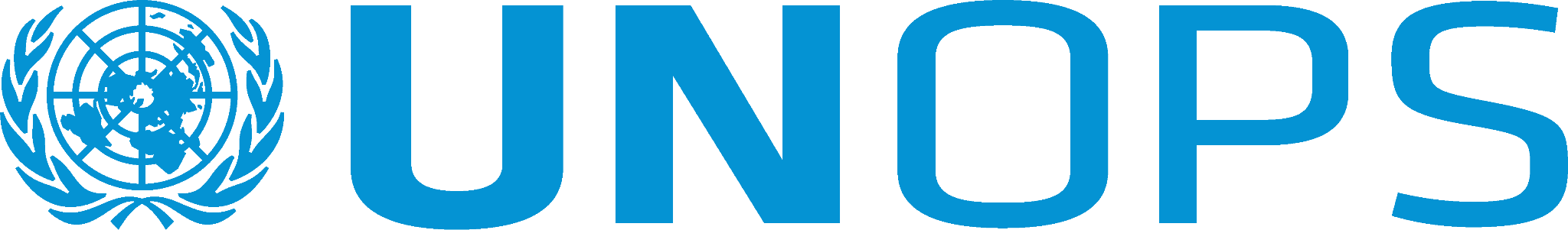 4.2 Gender Equality and Social Inclusion
15
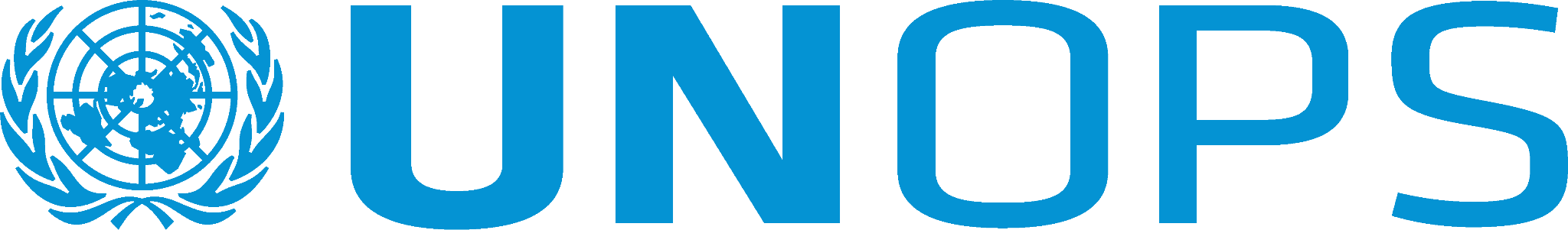 WOB Initiative in Yemen
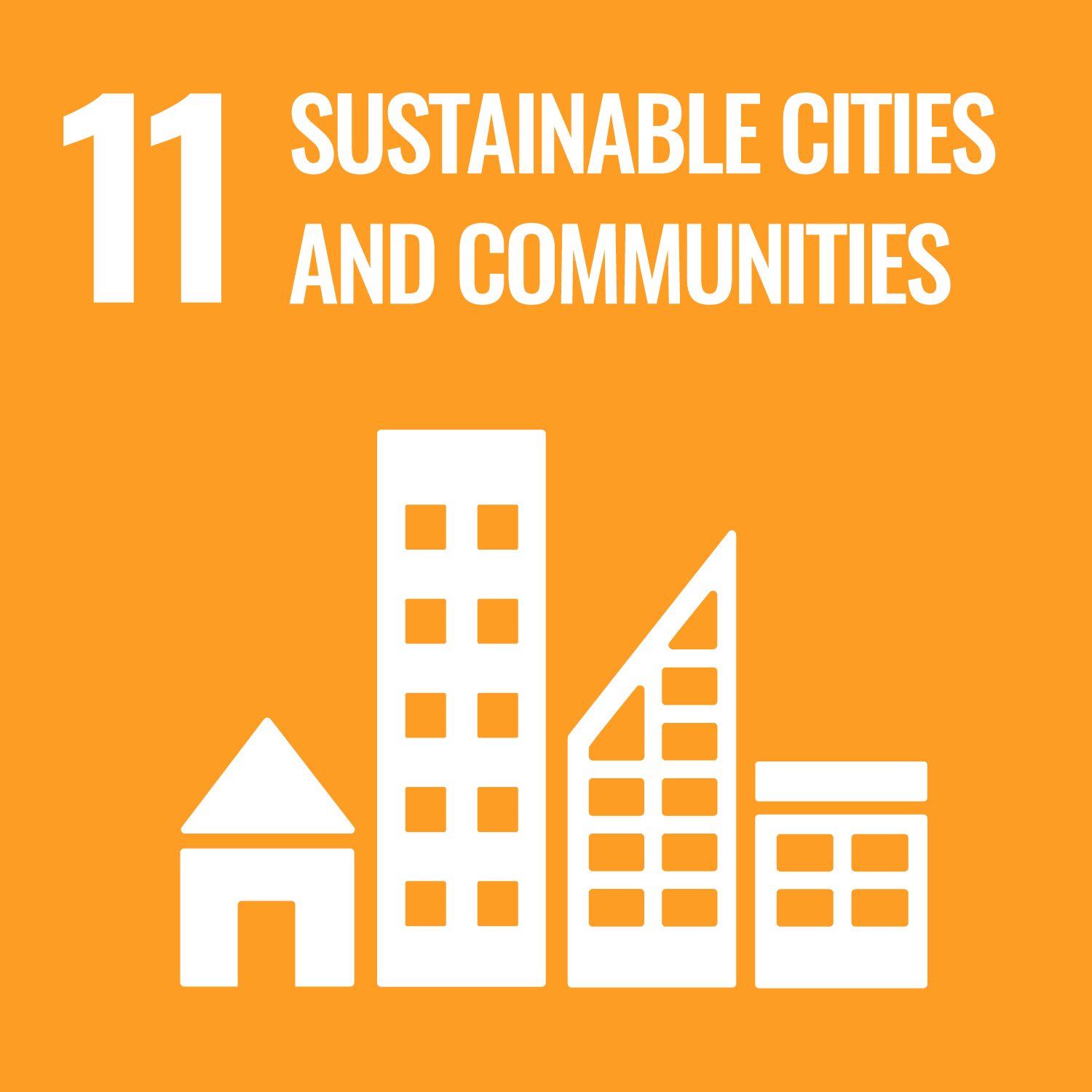 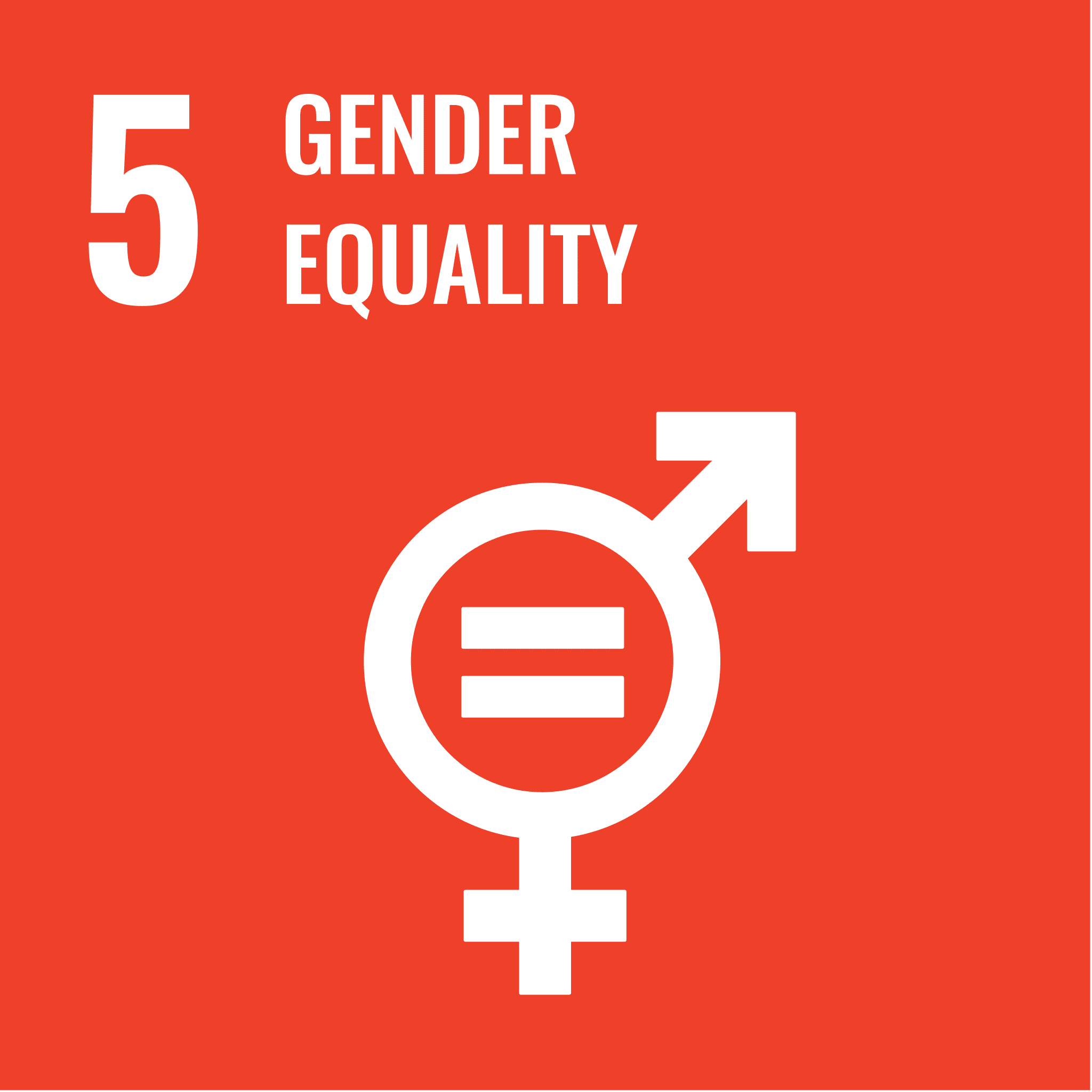 Results 
US$ 1 million worth goods and services delivered by WOBs in Yemen
10 Tenders reserved for WOBs
19 Lots in total

Lessons learned:
Asses outcomes from completed contracts and carry out corrective actions
Transiting WOBs to participate in general tenders
Reach out campaign to identify WOBs in different cities within the country
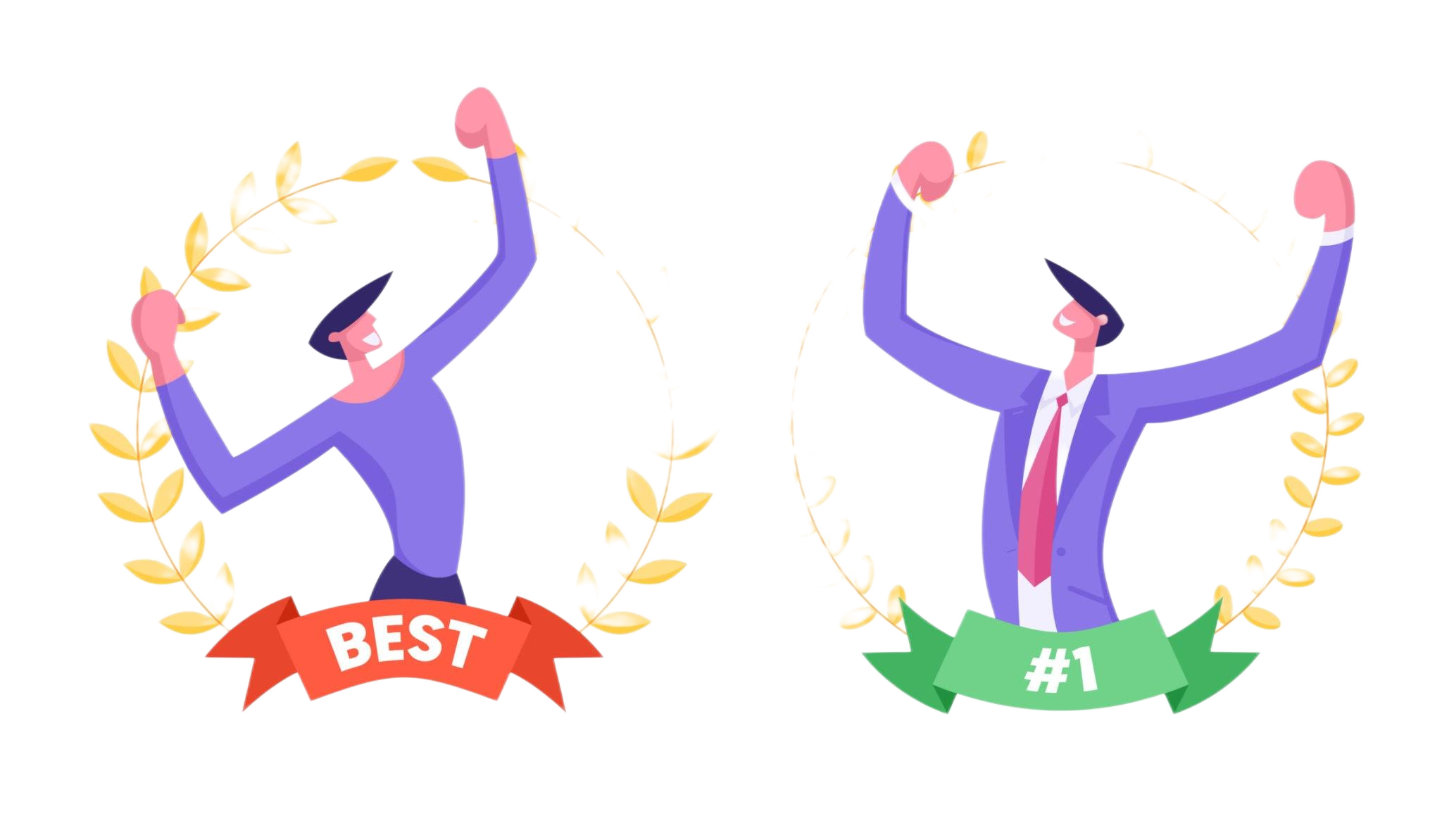 Project:
2021, Yemen Integrated Urban Services Emergency Project (YIUSEP)
Women’s economic empowerment
USD 01 million targeted procurement towards WOBs
Full 100% women ownership
Valid commercial registration with commercial activities of SMEs
Valid Tax identification
Donor: World Bank
16
Gender mainstreaming in Liberia
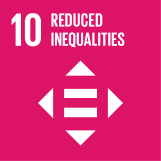 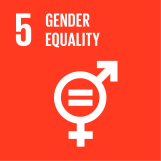 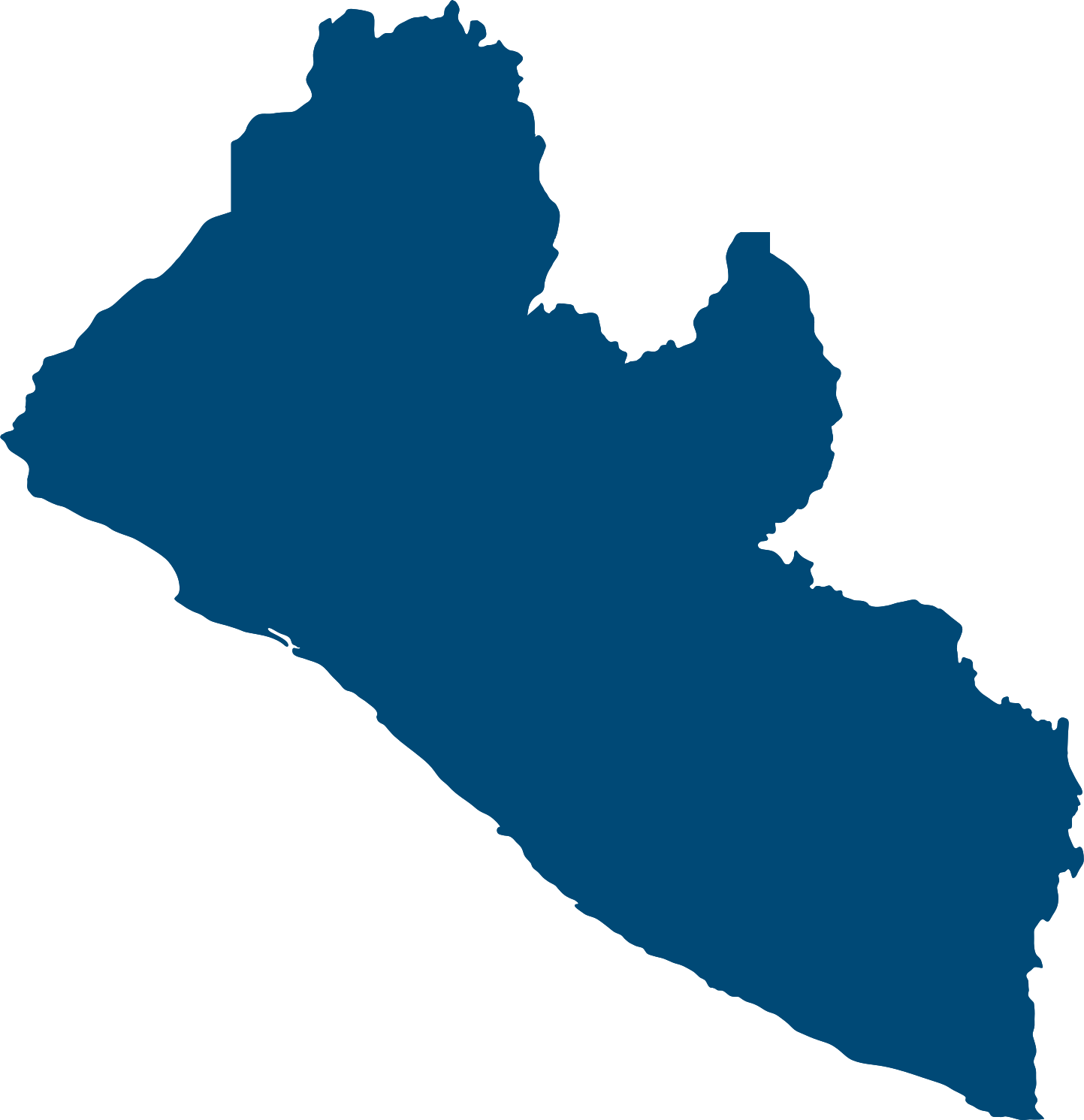 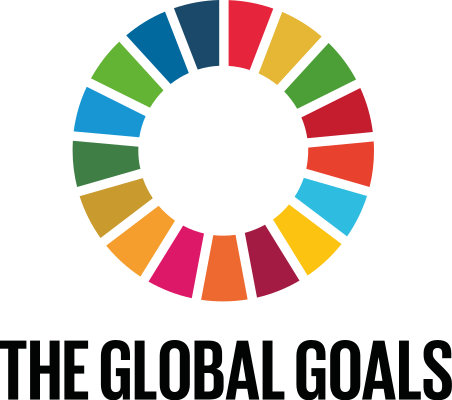 SDGs addressed in this tender:
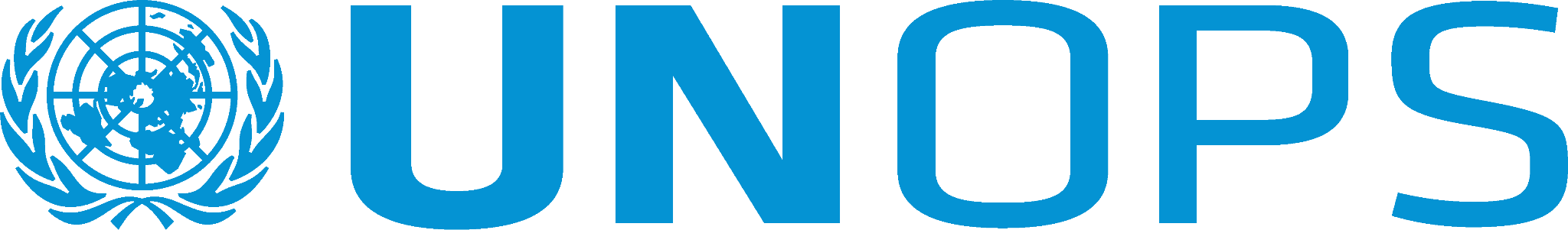 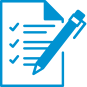 Criteria text included in the tender:
Bidders should provide a plan that outlines: what percentage of opportunities will be reserved (as defined by the % of total headcount at all levels)? Cities Alliance program gender action plan which required the inclusion of gender criteria in all tenders.
Tender title: 
Consultancy Services to Develop a Legal framework and policy to Operate Microfinance Loan Facility for Community Based Enterprises (CBEs) in Liberia
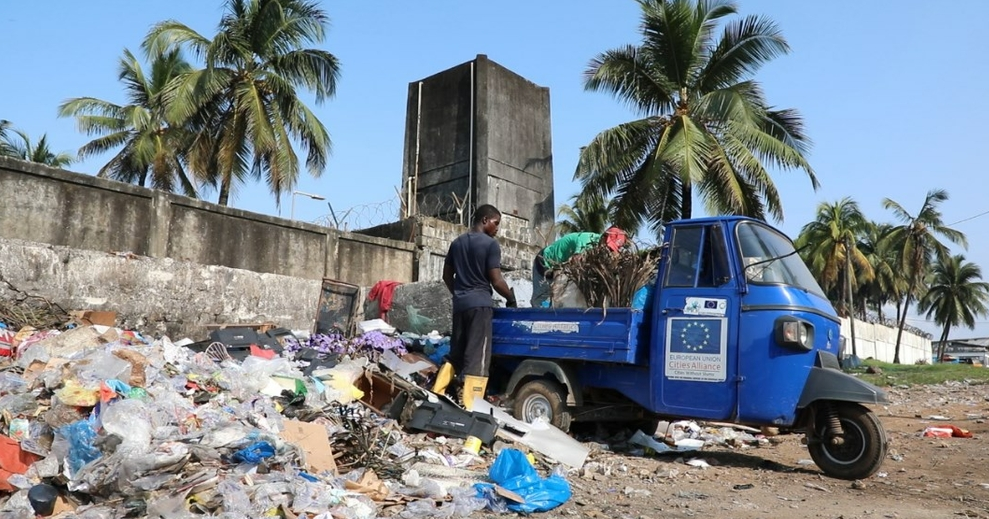 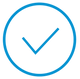 Was this tender successful?
04 submitted bids
Award to women-owned business. 
This local women-owned business with over 50% female employees in its workforce
Partner:
EC European Commission (other)
Project country:
 Libera
What were the lessons learned?
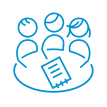 Market research and experience sharing are key. 
Knowledge sharing between colleagues
Award amount: 
$65,375
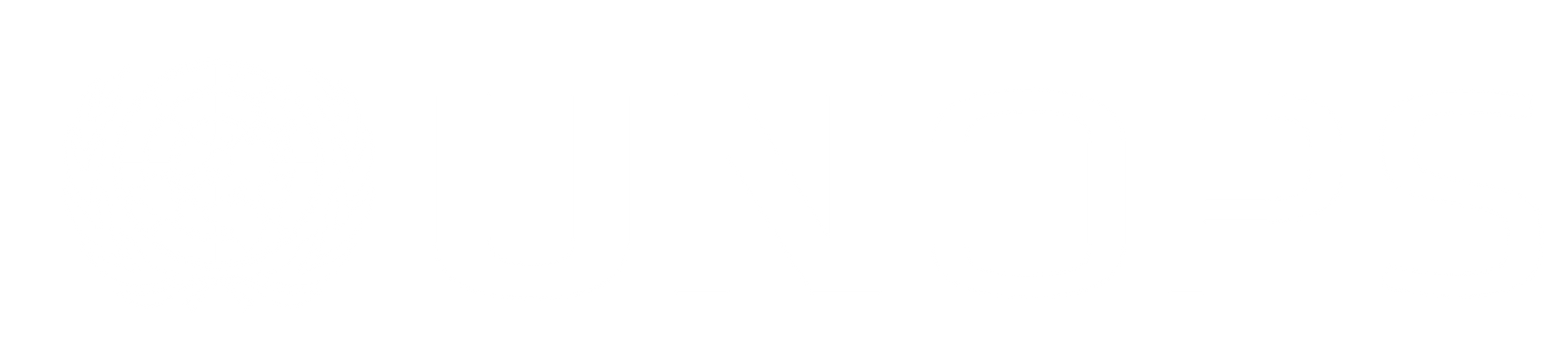 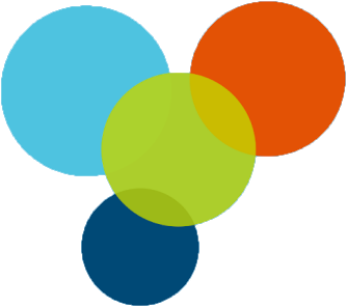 17
Sustainable Supply Chains
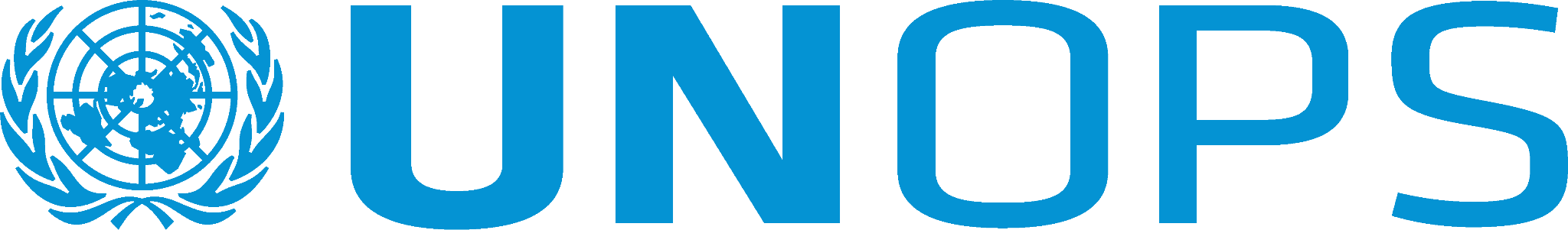 4.3 Climate Change Impact
18
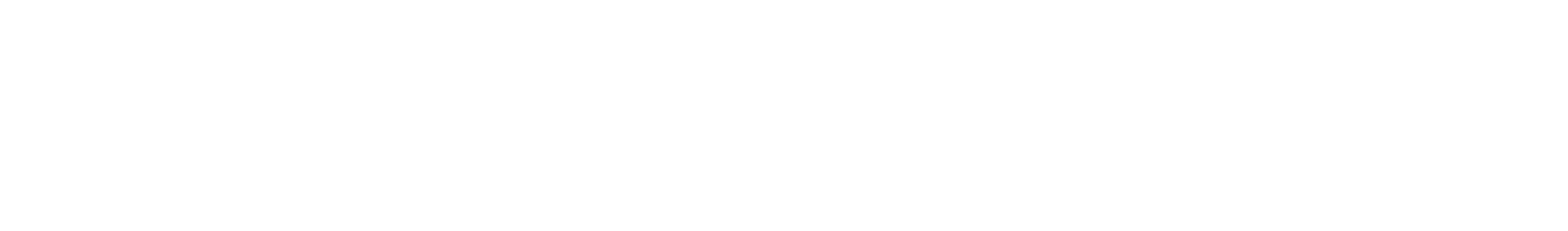 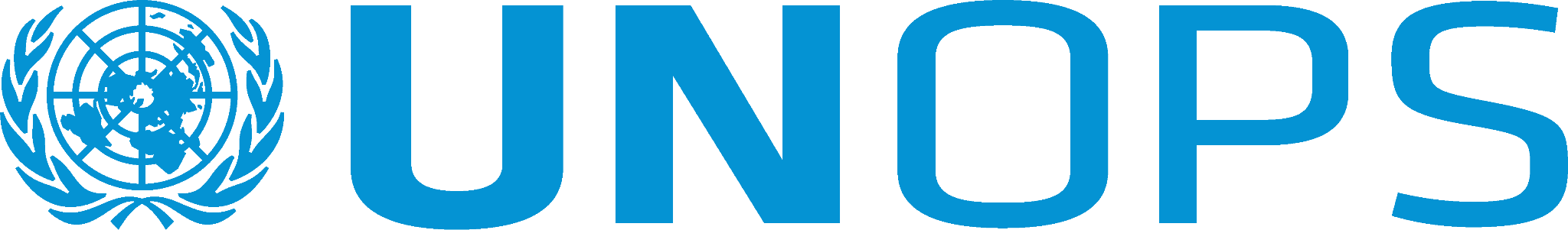 UNOPS laptops procurement in 2024
In 2024, UNOPS procured laptops for internal corporate use of which
94% were TCO certified, and 
98% had EPEAT Gold label.
Procurement of laptops for projects implemented on behalf of the donors
38% (4.7M USD) of procured laptops were TCO certified, and 
40% (4.9M USD) of laptops had EPEAT label.
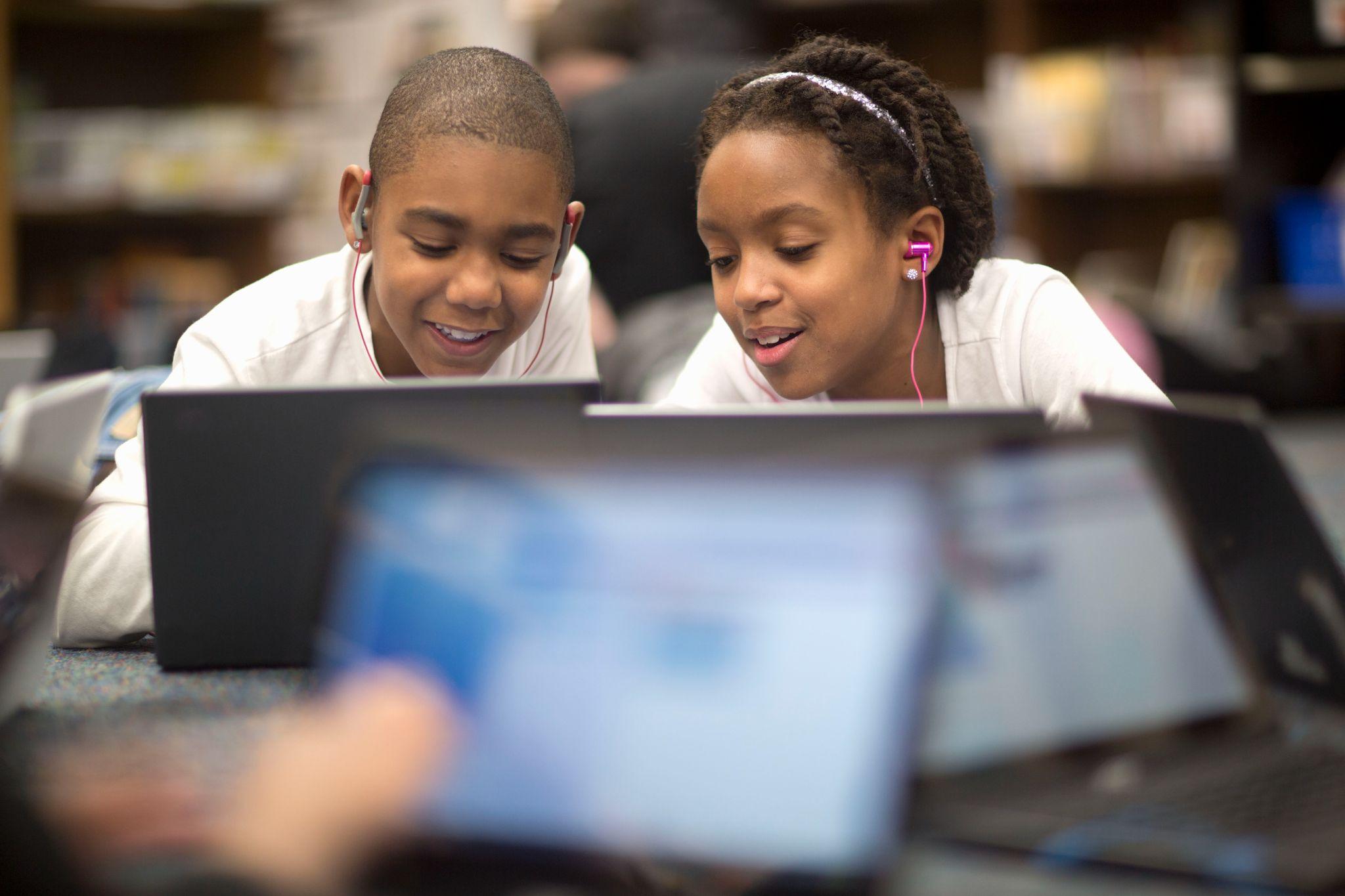 19
[Speaker Notes: Global electronics sustainability label
Developed by the Green Electronics Council (GEC)
Awarded to products that meet environmental performance criteria
Criteria address the full product lifecycle, from design to disposal
Three tiers of environmental performance: Bronze, Silver and Gold
Products are evaluated against 51 environmental criteria
23 required and 28 optional]
Case Study: re-thinking procurement of works in UNOPS Afghanistan
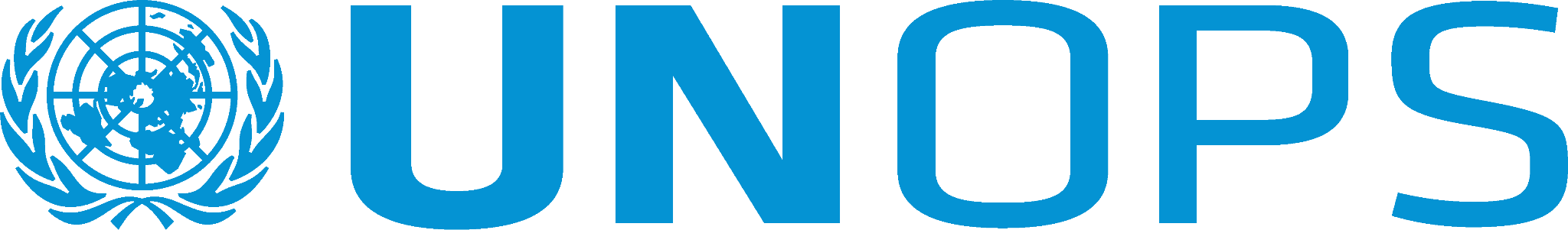 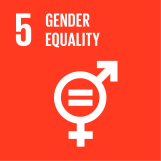 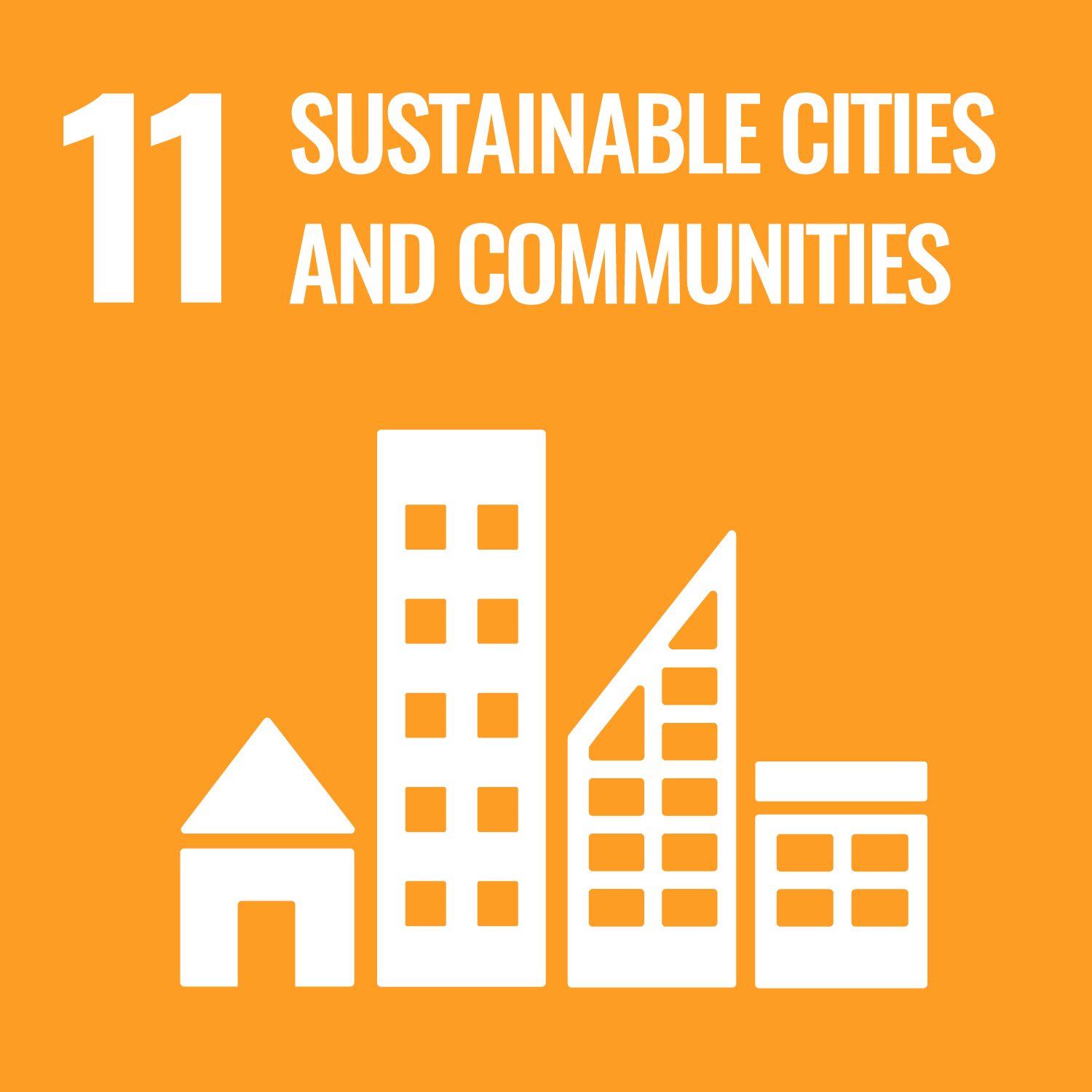 Challenge
Frequent flooding of the village of Jabraeel, Afghanistan

Solution
Construction of a retaining wall to limit flooding

Sustainability
Women were trained to build gabion baskets (cages weaved from wire) to hold the stones, and men filled the baskets with stones. 

Full community participation

Gender mainstreaming

Training in marketable skills
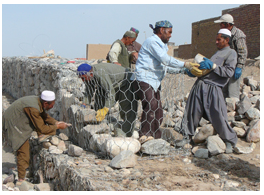 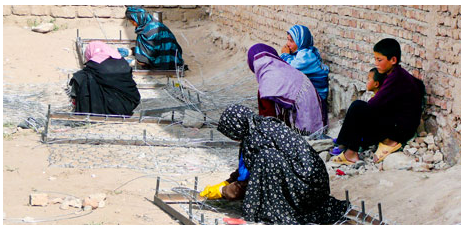 20
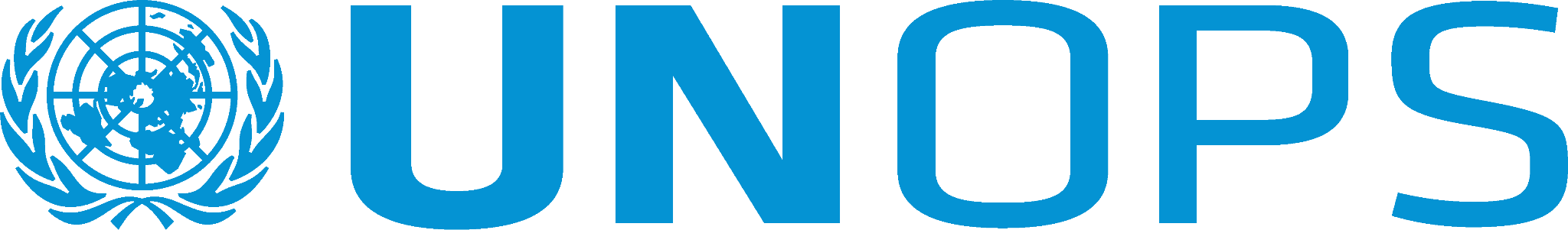 4.4 Disability Inclusion
21
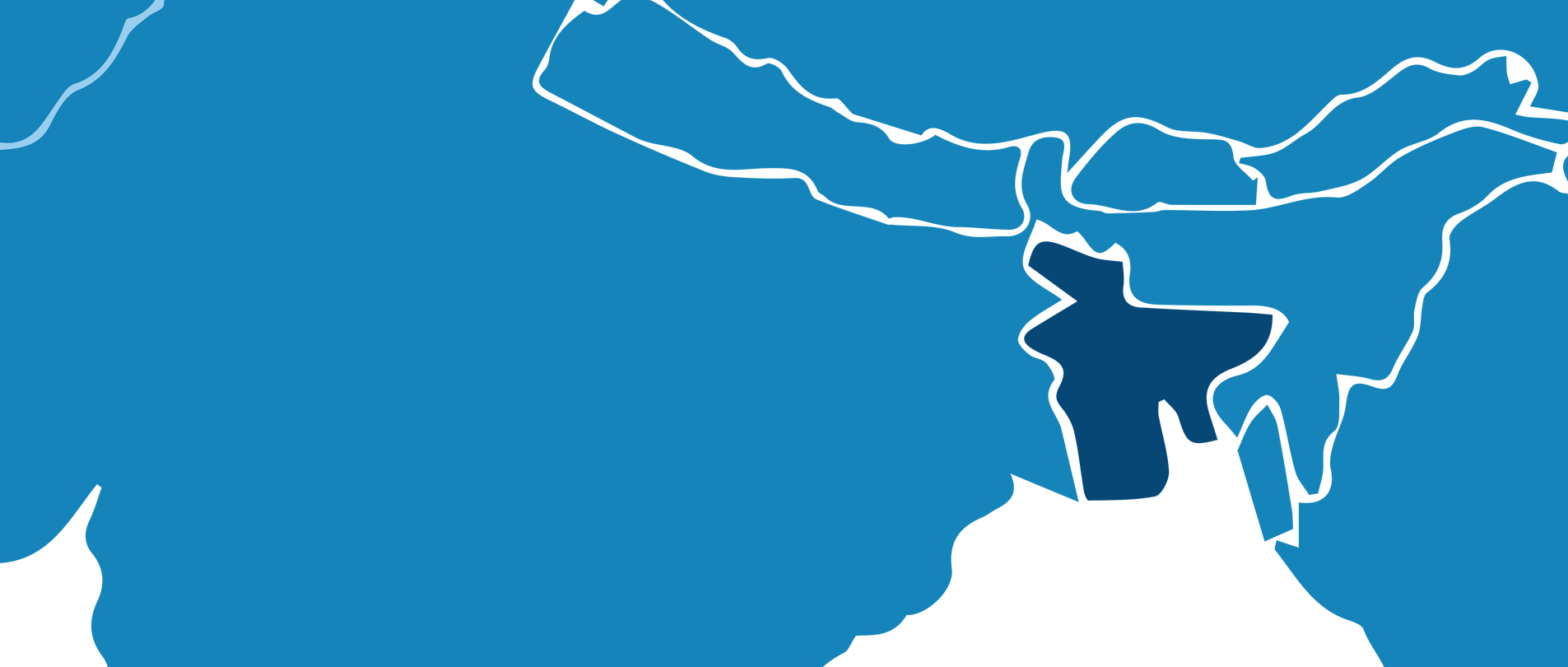 Inclusion of Disability Criteria in Tenders in Bangladesh
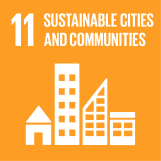 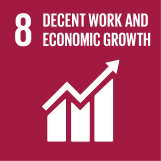 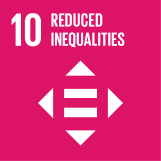 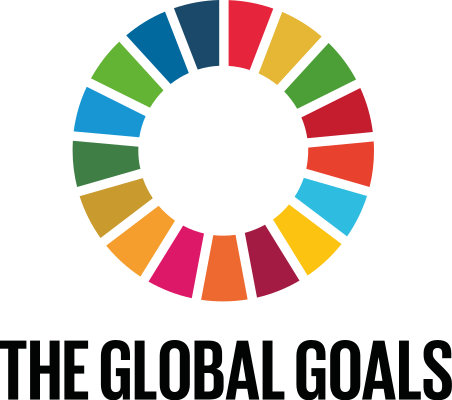 SDGs addressed in this tender:
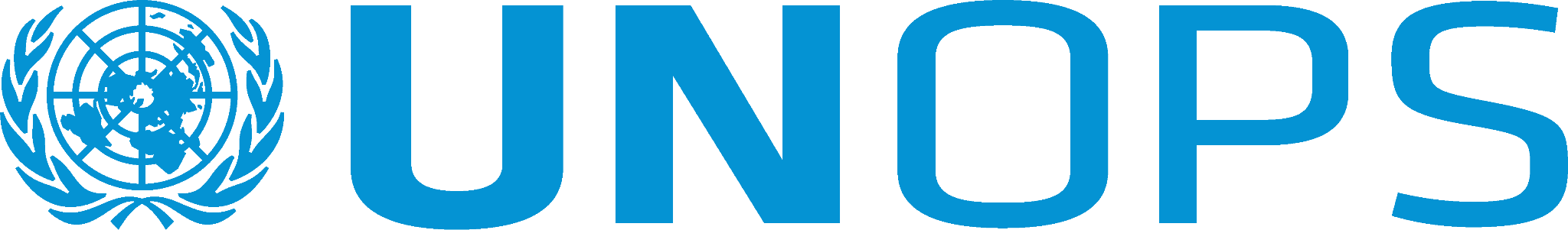 Criteria text included in the tender:
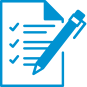 The bidder shall ensure that venues/Infrastructure is designed to be accessible for persons living with disabilities (for example ramps, railings, handrails, lifts, larger restrooms and appropriate fixtures, a venue at ground level, visible signage, and assistive technology)
Tender title: 
Venue, Meal and Accommodation Services for NRP project National Resilience Programme (NRP)
Award amount: $49,614.29
Partner: 
SIDA Swedish International Development Cooperation Agency
Was this tender successful?
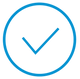 Project country: Bangladesh
05 bidders submitted their quotations 
03 bidders complied with this sustainability criterion.
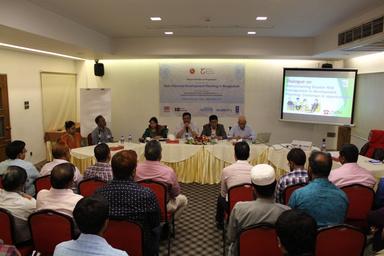 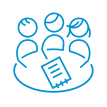 What were the lessons learned?
This criterion should be accurately specified to ensure that the awarded supplier will provide all the requested items and not partial requirements.
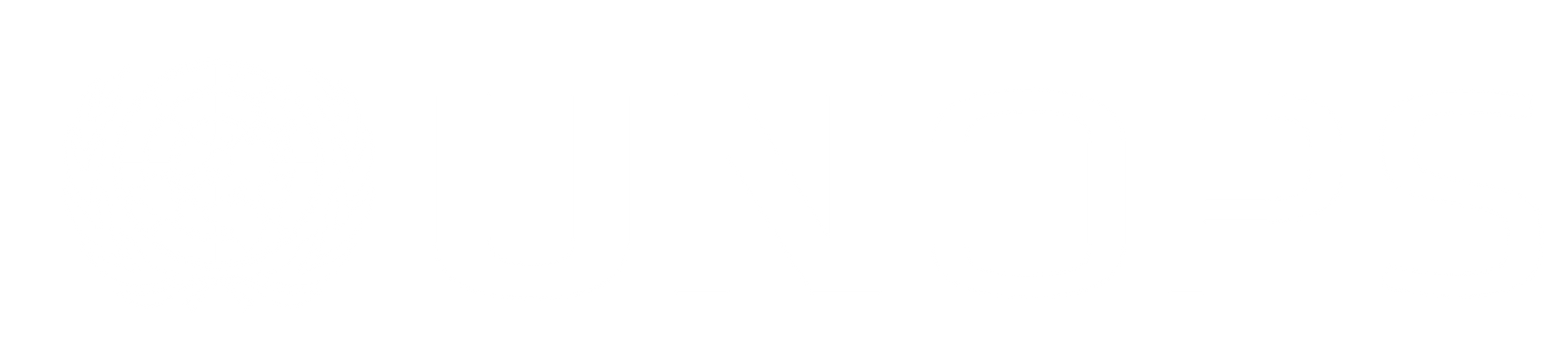 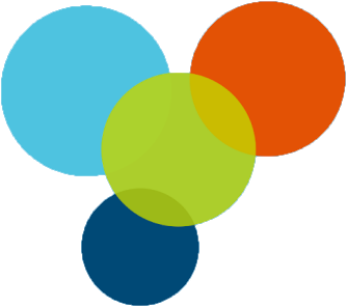 22
Sustainable Supply Chains
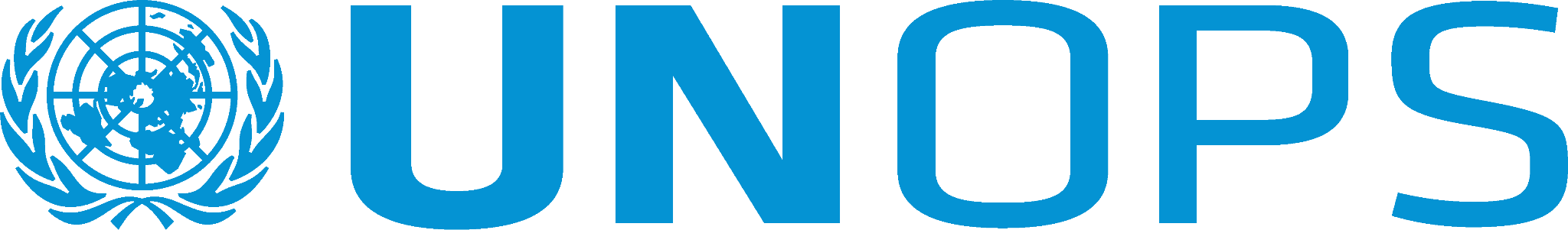 4.5 Health and Safety
23
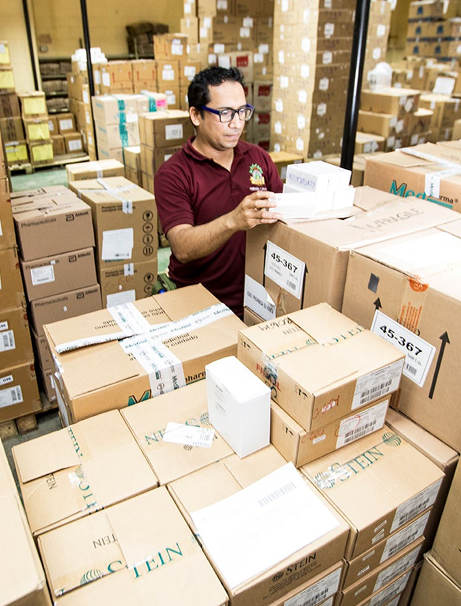 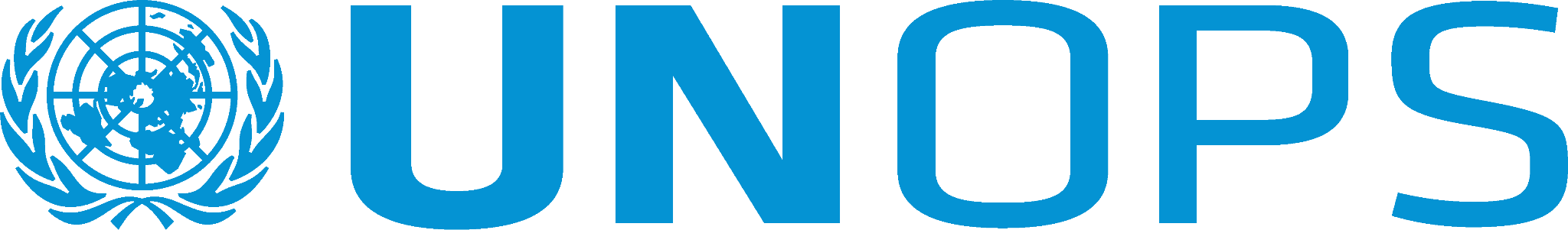 Guatemala: Fighting corruption through Health Procurement
2015, Corruption cases reported in Guatemala’s Social Security Institute (GISS)
UNOPS improved transparency in procurement by strengthening capacities and transparency in pricing 
US$400 million procured from 2016 - 2022 - medicals supplies
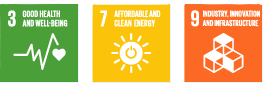 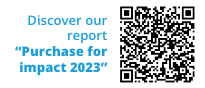 Read More 
Here
“Purchase for Impact 2023”
24
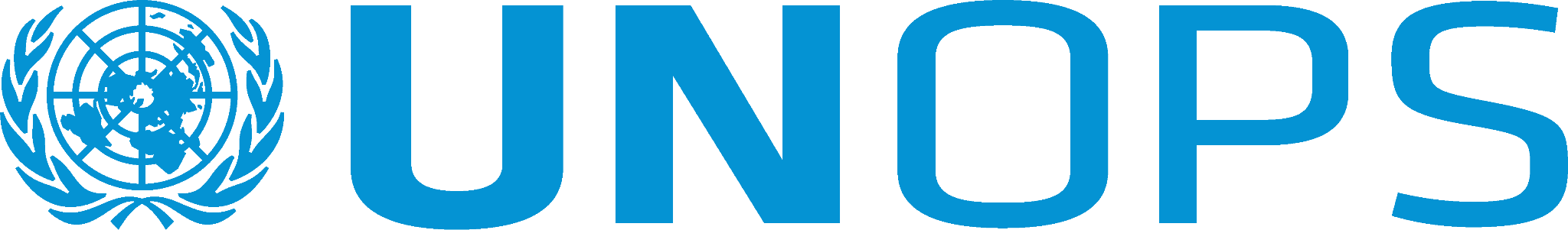 4.6 Environment, resource efficiency
25
Rural Renewable Energy Project (RREP) in Sierra Leone
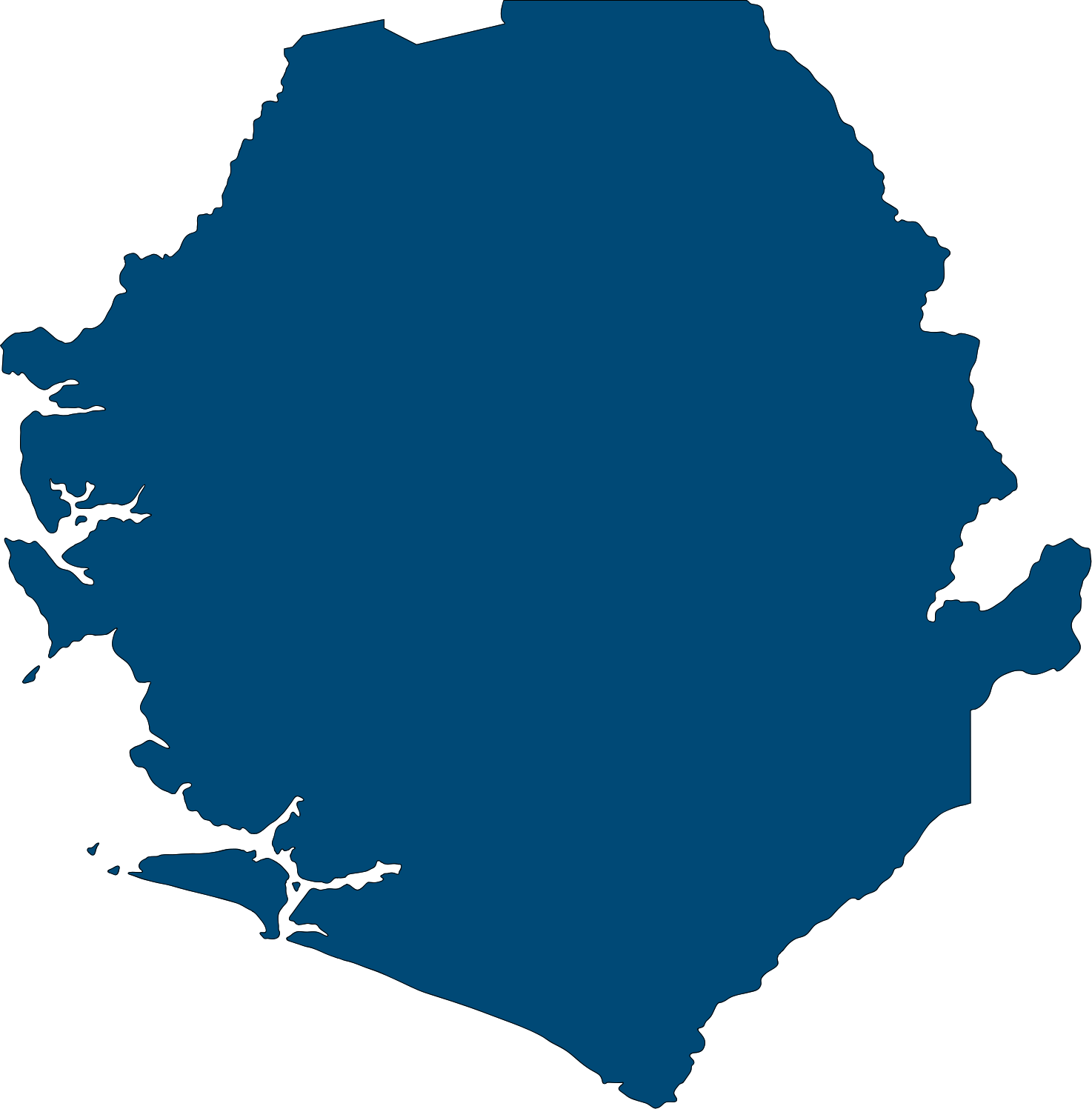 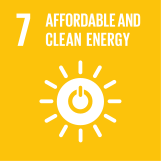 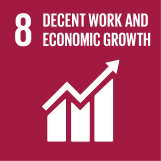 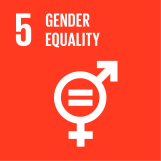 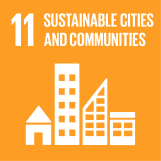 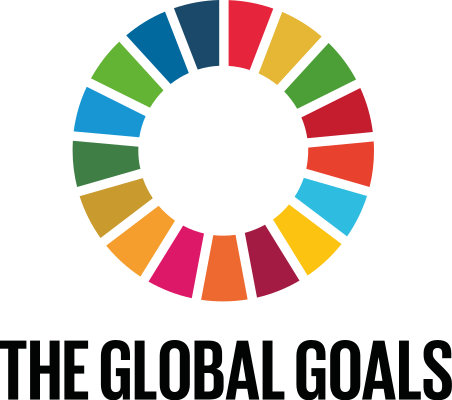 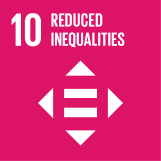 SDGs addressed in this project:
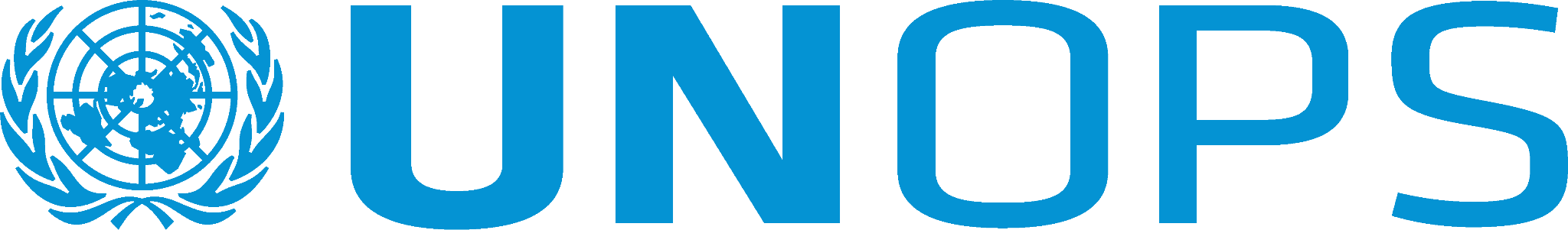 PROJECT-WIDE SUSTAINABILITY
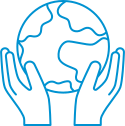 The project especially focused on local capacity building and community involvement and inclusive distribution of project benefits. Local capacity to maintain the mini-grids past project completion is key to sustained function and project benefits.
Capacity building: 
Training local technicians for continued mini-grid community care & maintenance.
Local employment: 
50 local engineers hired for assembly and installation.
Gender inclusion: 30% of hired engineers were women.
Environmental and Social Minimum Requirements: 
Required EMS certificate and compliance with labour and human rights from suppliers.
Project Title: 
Rural Renewable Energy Project
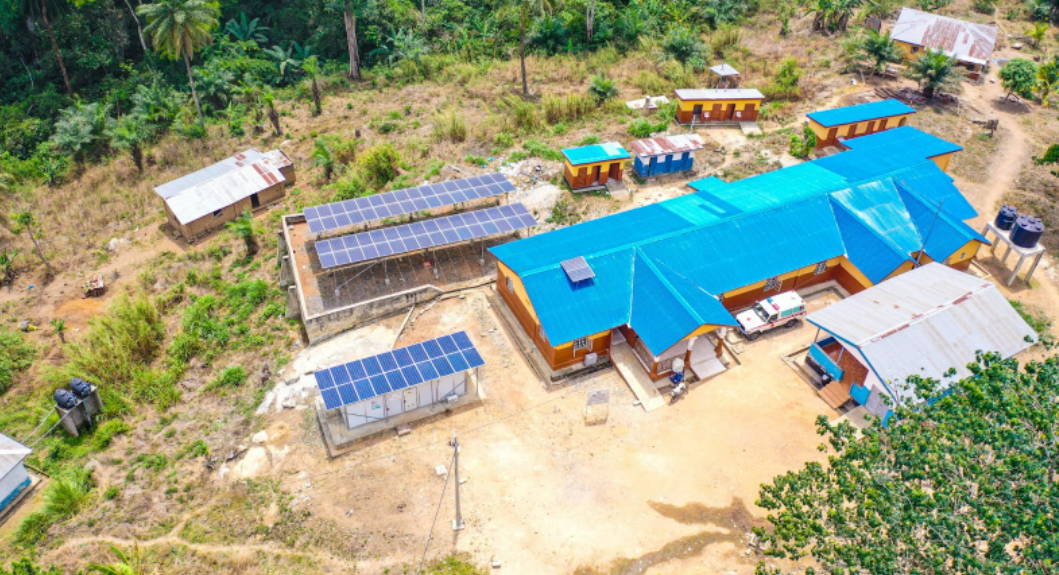 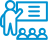 Project Country:  
Sierra Leone
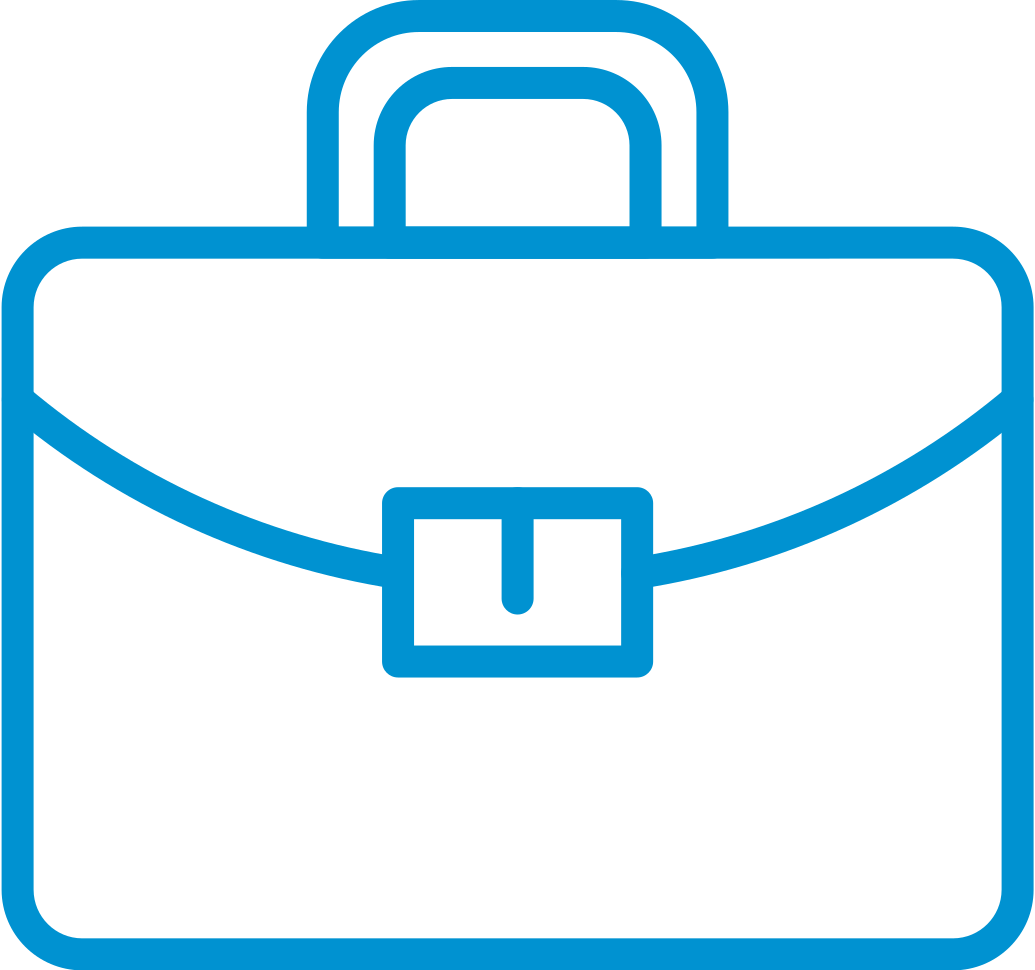 Project Budget: 
$49 million
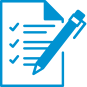 Project Donor: 
United Kingdom Foreign, Commonwealth and Development Office (FCDO)
Project Timeframe: 
2016 - 2022
DRiVE Supplier Sustainability Self-assessment:
41 suppliers from 17 countries in competition for 6 tenders
3 suppliers for 2 tenders for questions under management systems (quality, environment, and health & safety). Verified suppliers advanced maturity
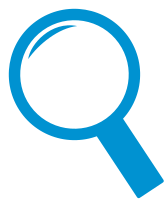 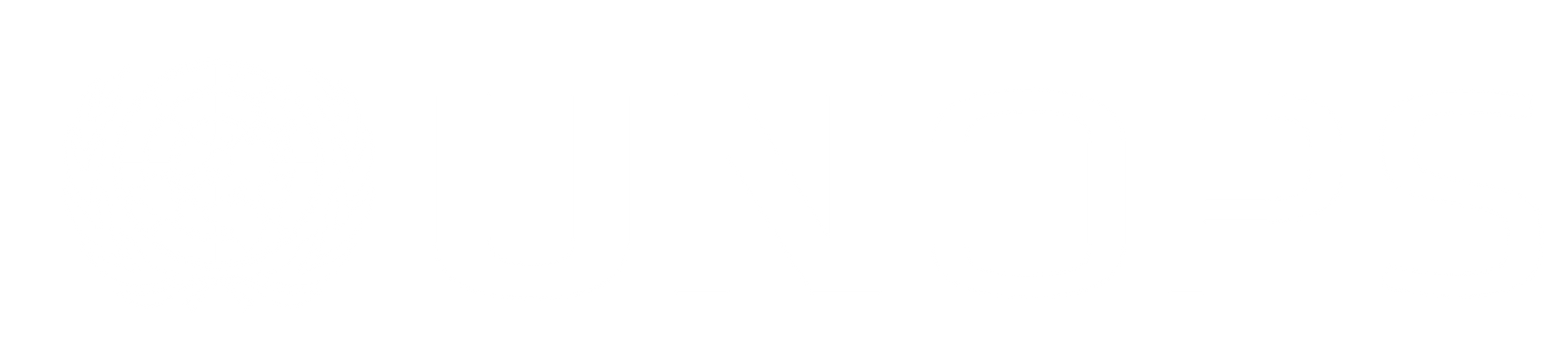 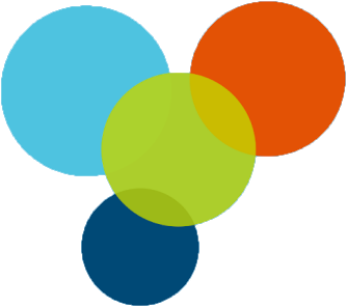 26
Sustainable Supply Chains
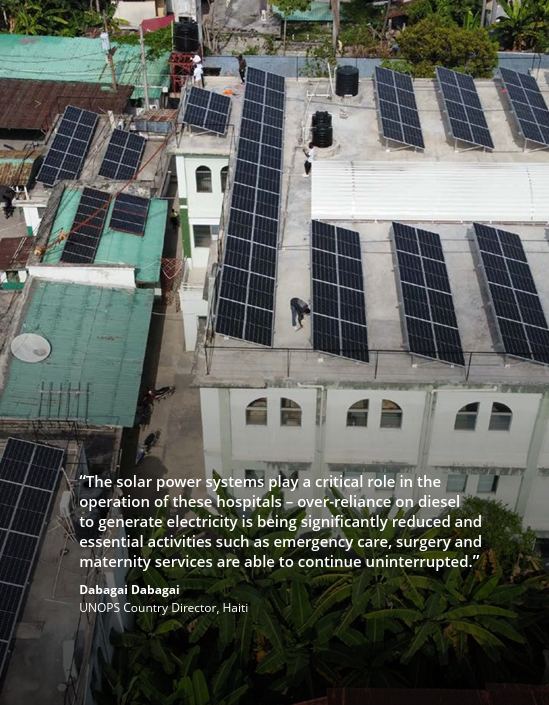 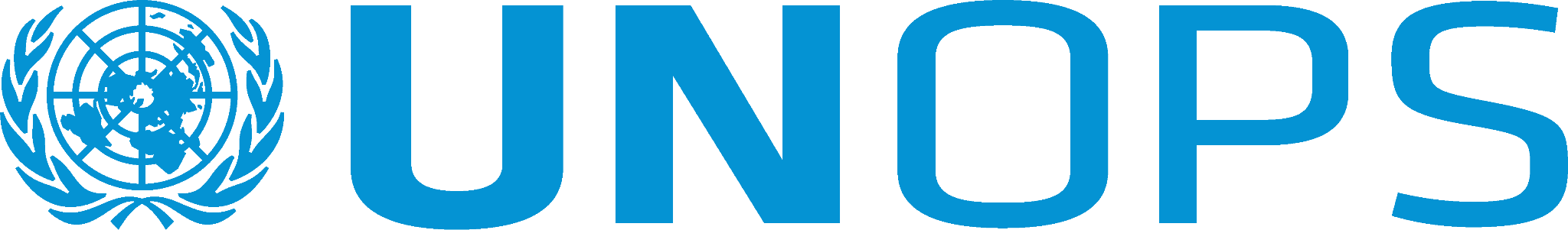 Haiti: Powering hospitals with solar energy
UNOPS to provide Hybrid solar power systems for 05 hospitals
500,000 Haitian people benefited from reliable source of energy
World Bank: US$3.5 million
Local communities - employment
Solar Systems for hospitals (health related SDG) 
Solar powered water pumps providing safe drinking water
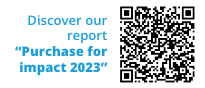 Read More 
Here
“Purchase for Impact 2023”
Read More 
Here
“Purchase for Impact 2023”
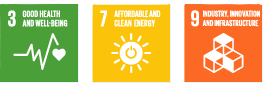 27
5. UNOPS Corporate Programmes - Sustainability
28
5.1 UNOPS Climate commitment
Climate Action Programme
29
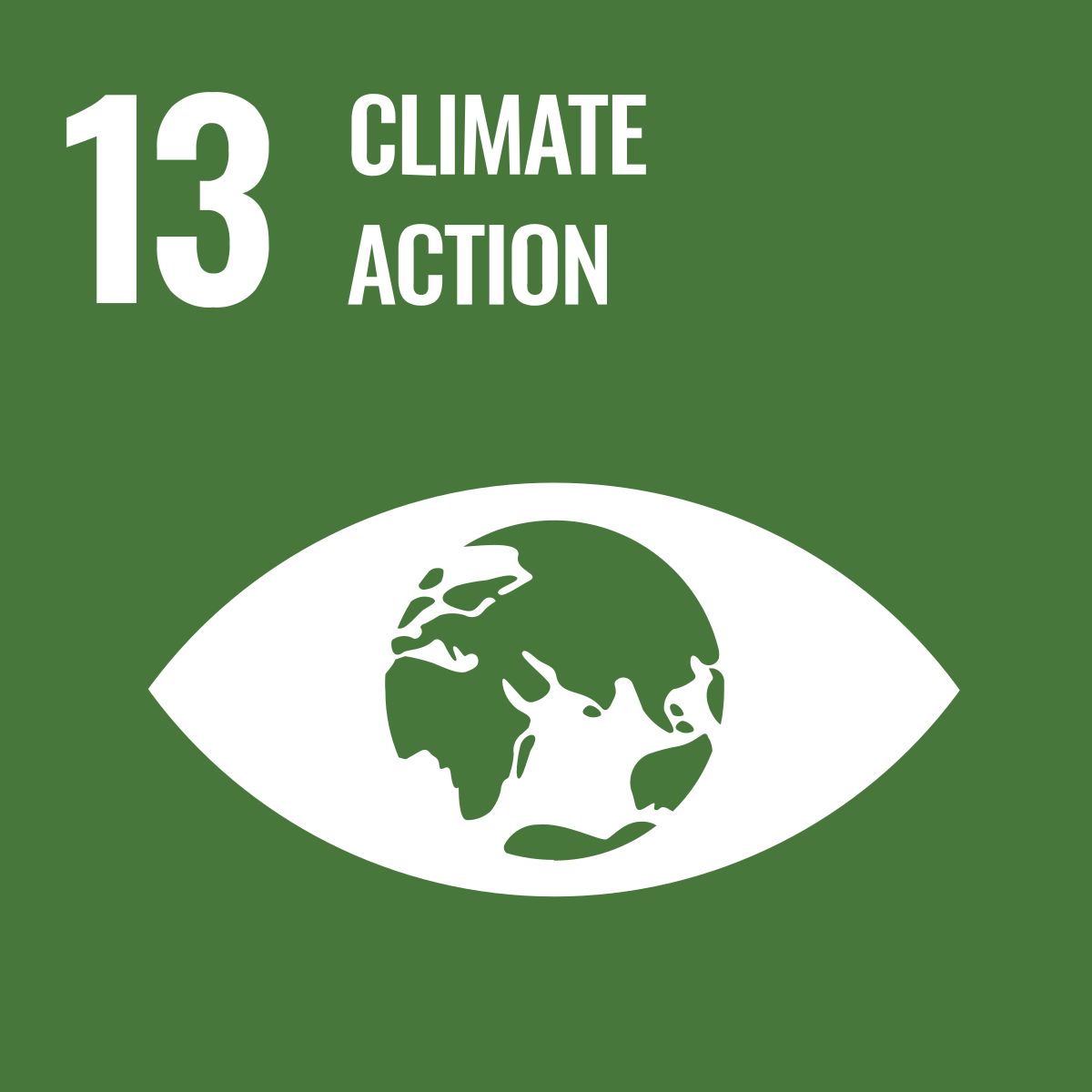 UNOPS Climate commitment at COP28
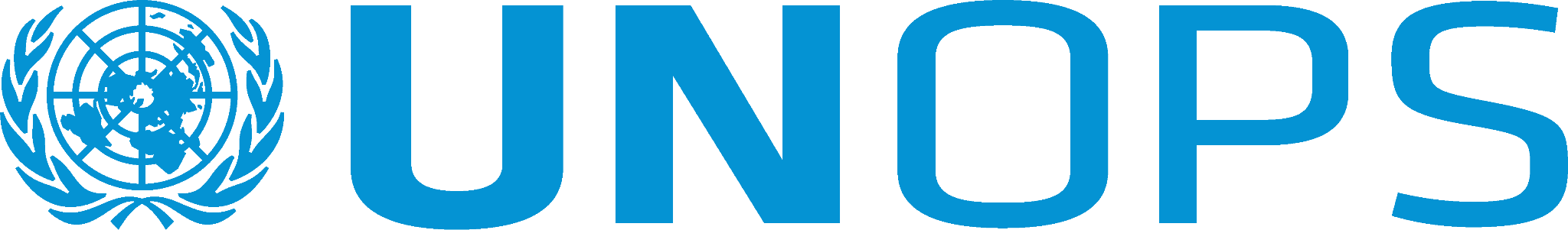 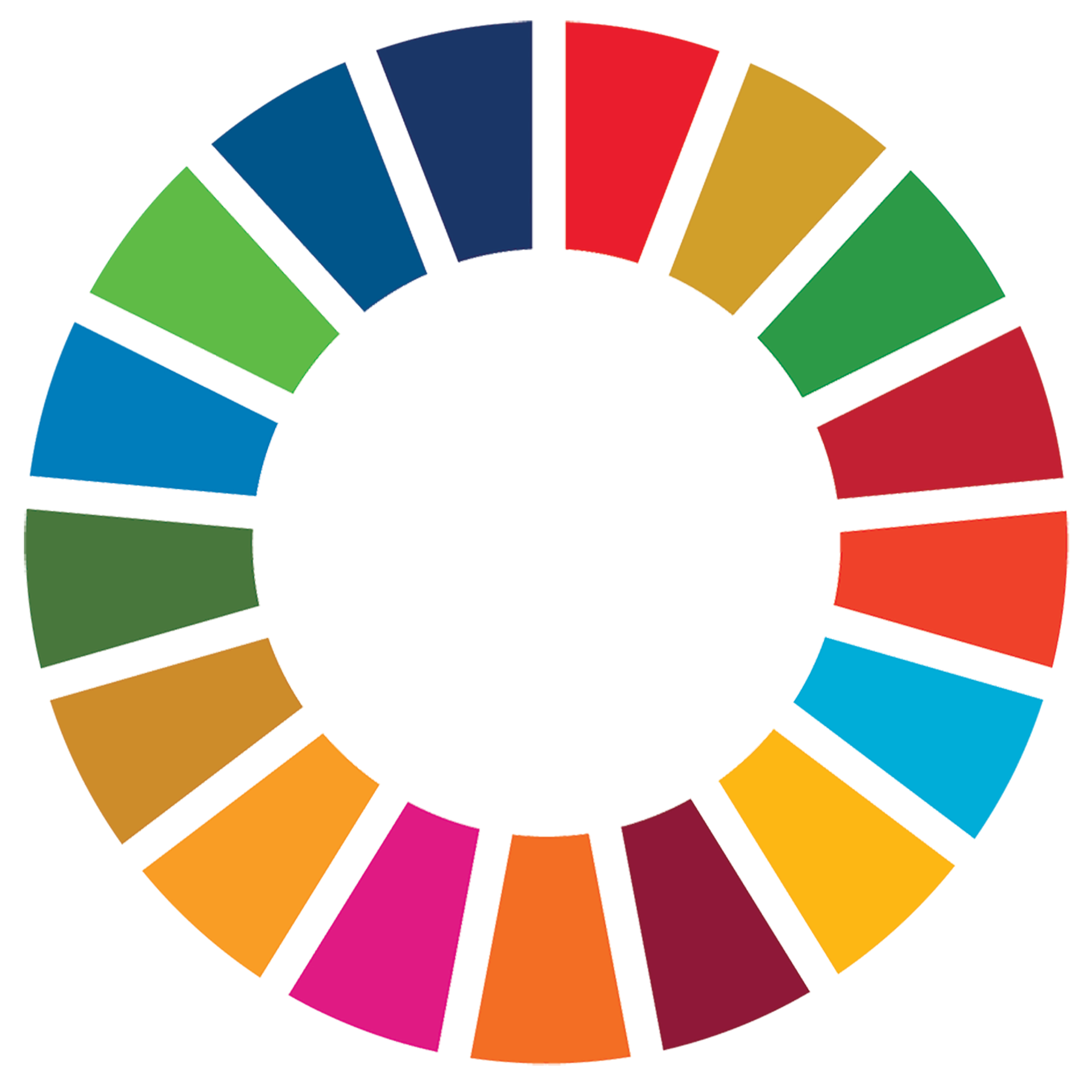 Climate Action Programme
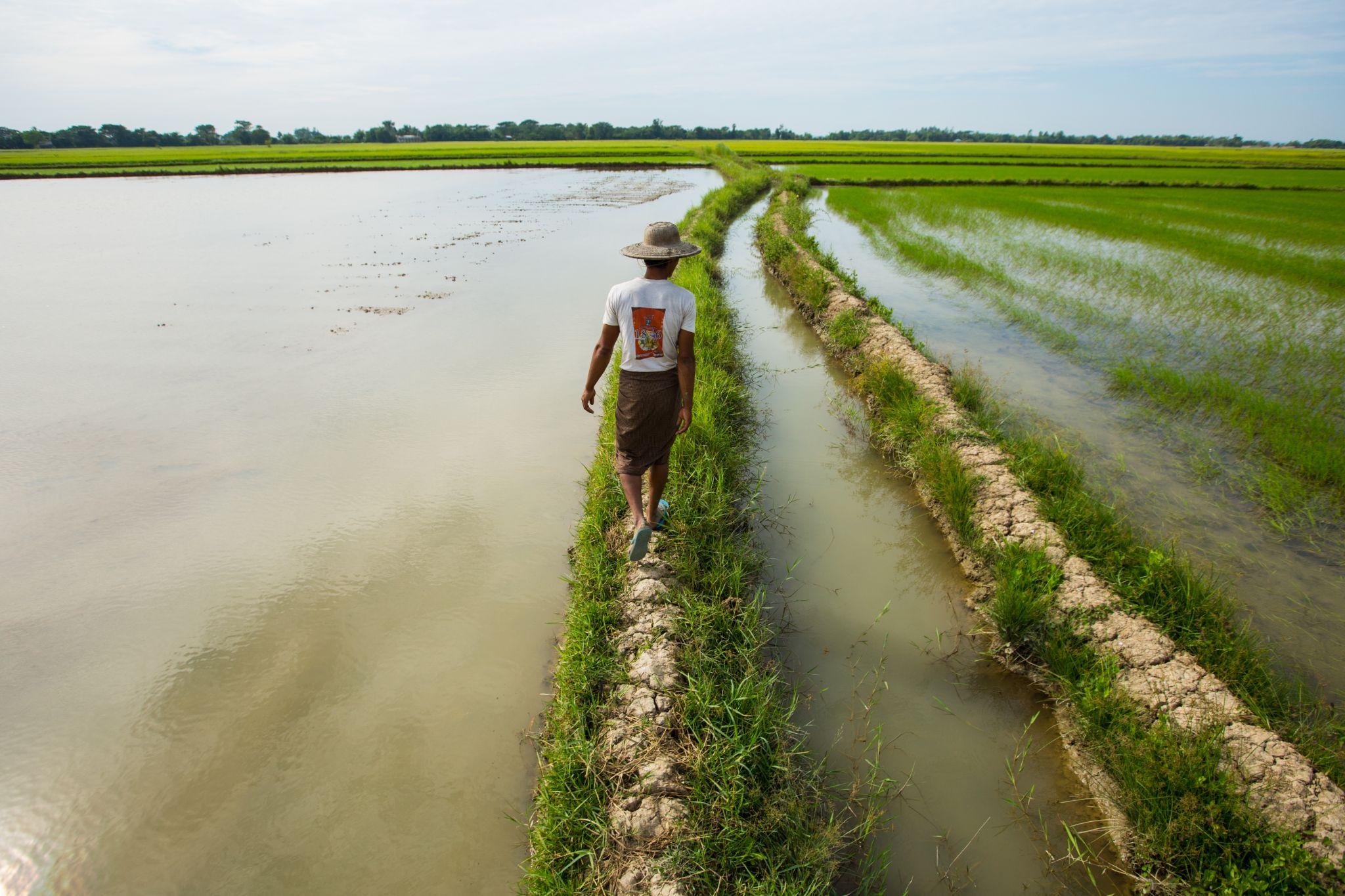 Reduce absolute emissions by 45% from our operations by 2030
45%
Reach net-zero before 2050
Net-zero
Account for emissions in our value chains
Scope 3
Climate Resilience
Integrating climate-resilient practices in our project
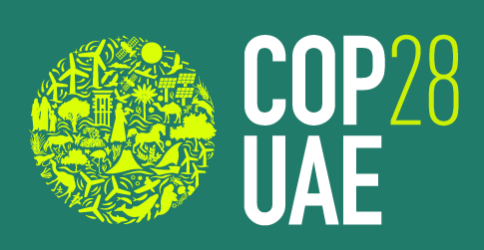 30
5.2 DRiVE - Delivering Responsibility in Vendor Engagement
31
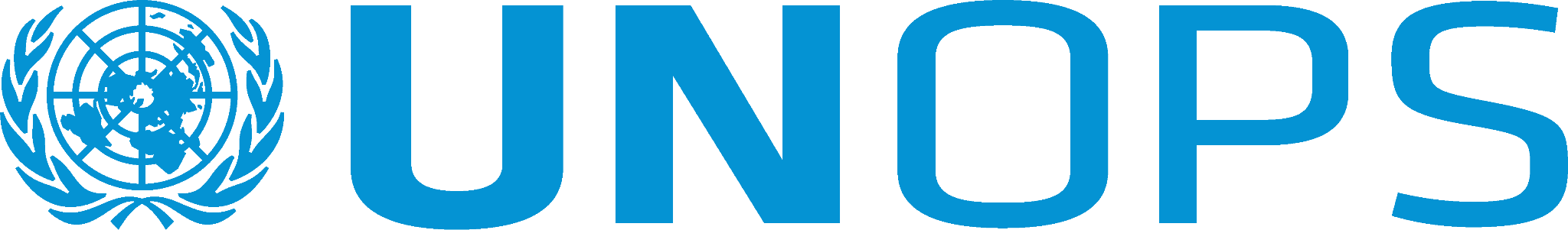 What is               ?
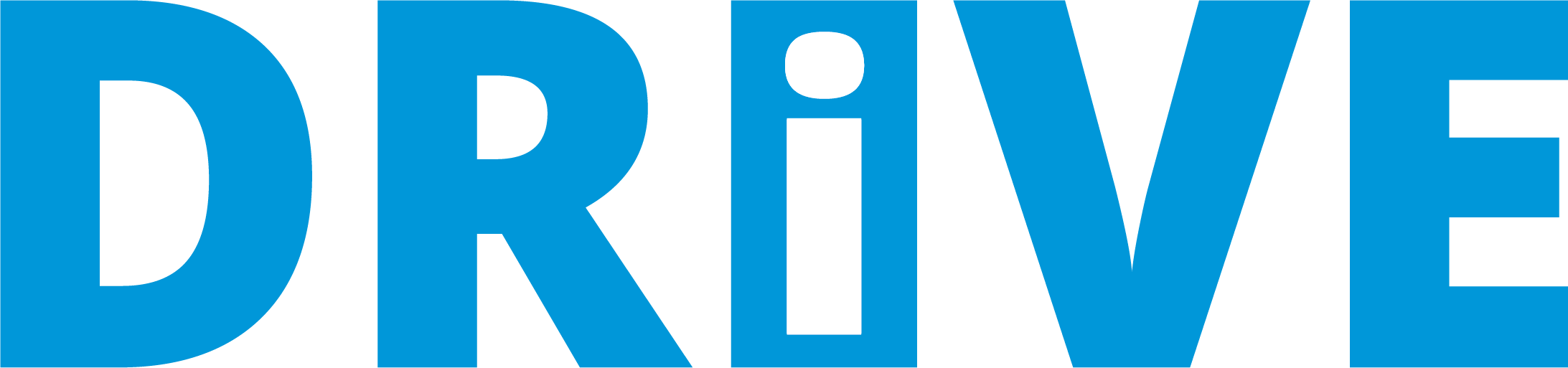 Delivering Responsibility in Vendor Engagement
Improved customer relations
Capacity building for suppliers
Enhanced risk management
Data-Driven approach
Supply chains transparency
Leverage for sustainability
32
[Speaker Notes: UNOPS has developed our supplier sustainability programme, DRiVE, to assess and build the capacity of suppliers on sustainability.

Through the programme we are able to
Understand how suppliers manage sustainability in their organisations
Identify potential sustainability risks in the supply chain
Identify areas for improvement
Partner with suppliers through the development of Corrective Action and Preventive Action (CAPA) plans

DRiVE Process:
DATA COLLECTION: Data is collected from suppliers during the tender process through the DRiVE Supplier Sustainability questionnaire. 
ASSESSMENT: The data is assessed through verifications and site visits to ensure that the data is accurate.
ACTION: A corrective action plan (CAPA) is issued to suppliers, based on the feedback from the reviewed questions. It is completely voluntary for the suppliers to participate.]
DRiVE
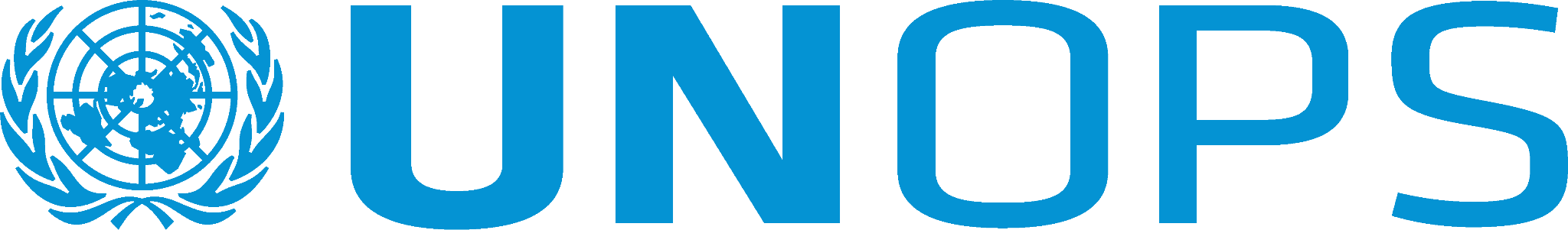 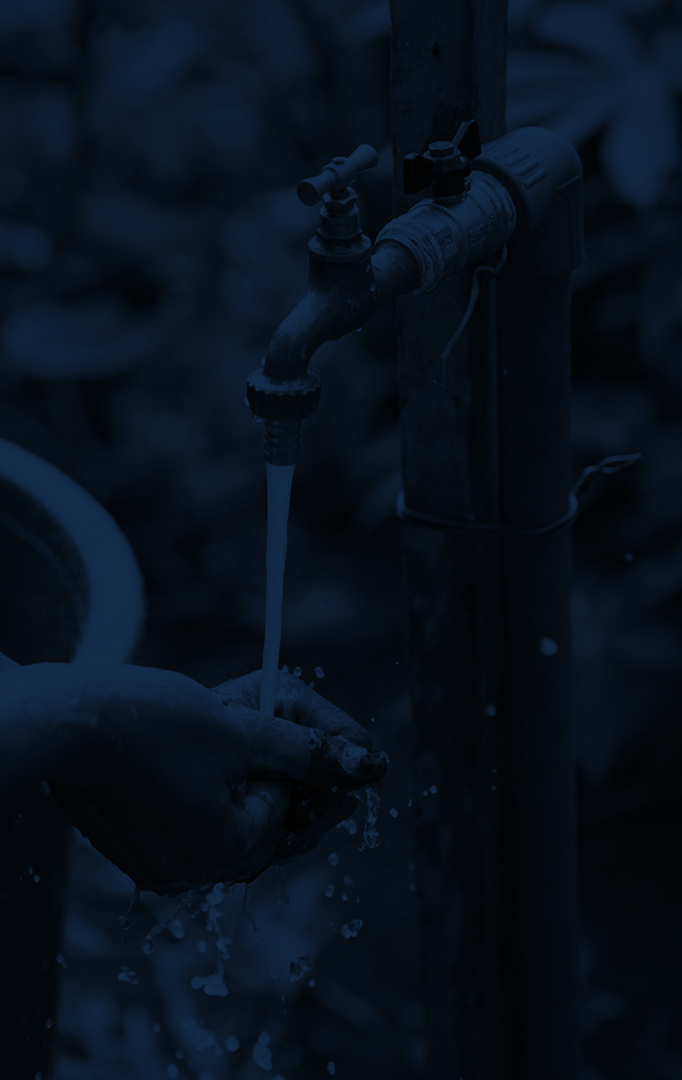 DRiVE is the UNOPS Supplier Sustainability programme.
It focuses on understanding how our suppliers manage sustainability issues and risks within their organisations. Our goal is to help them build and promote more sustainable and responsible business practices.
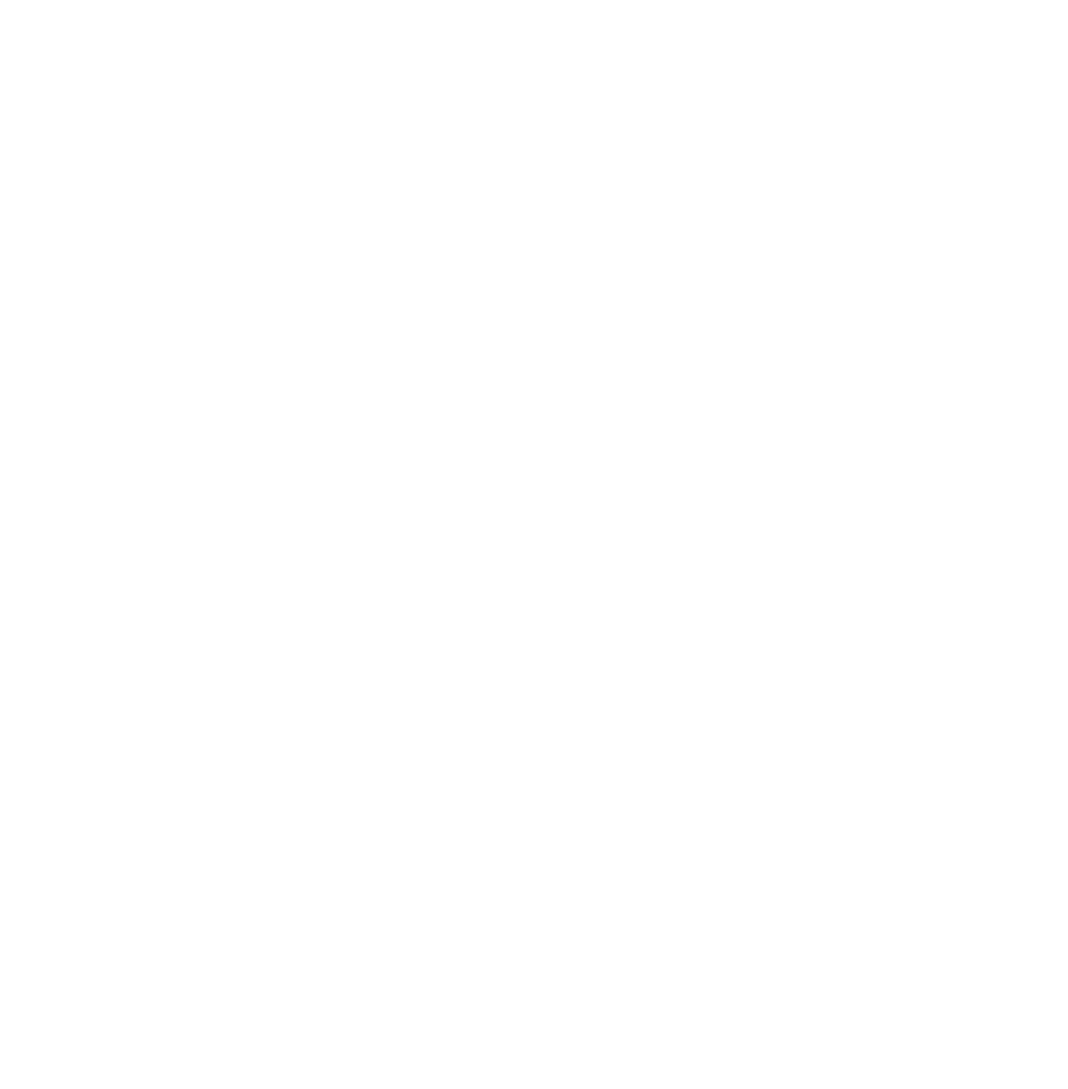 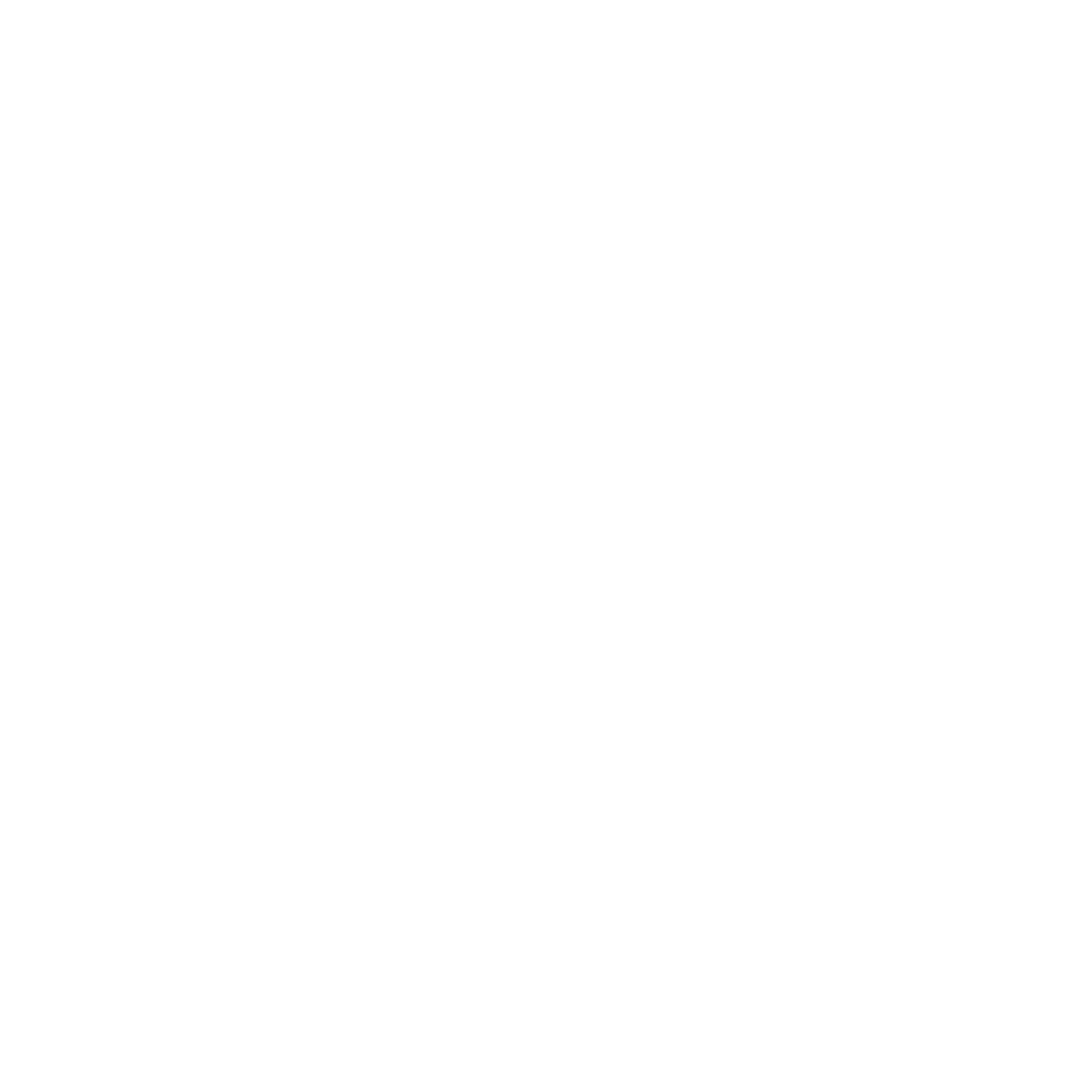 Supply chain management
Climate change impact
Human rights
Equal Opportunity
Environmental management
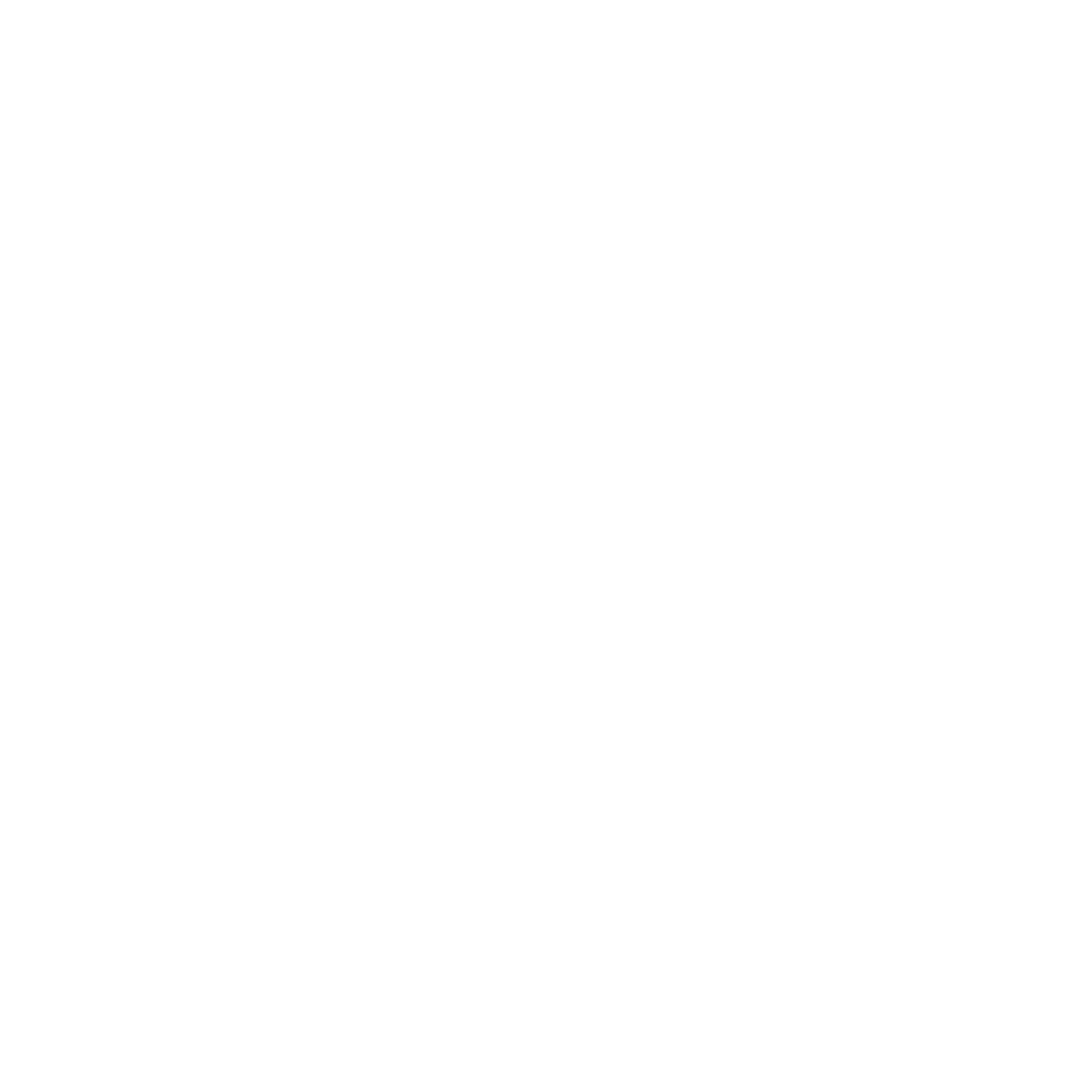 Ethical conduct
Organization, System and Policies
Quality management
Health and safety management
Labour standards
33
[Speaker Notes: DRiVE Programme focus on these 10 sustainability areas Environmental management
Equal Opportunity
Climate change impact
Human rights
Supply chain management
Labour standards
Health and safety management
Organization, System and Policies
Quality management
Ethical conduct]
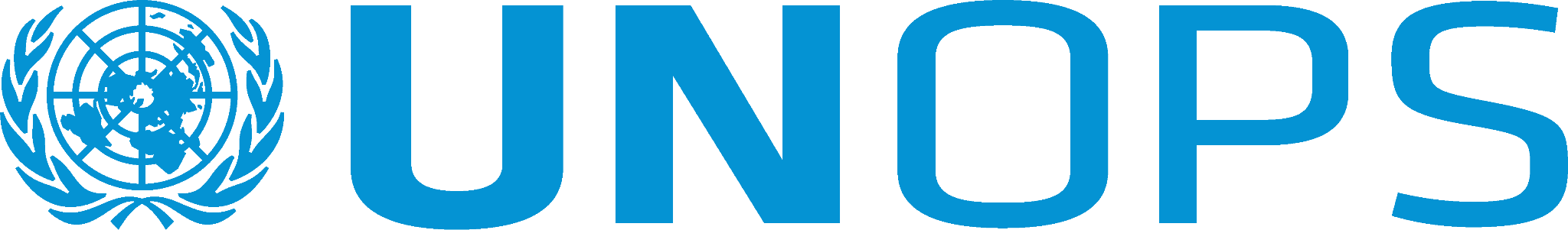 DRiVE inspections across the world
DenmarkSite inspections of UNWebBuy+ LTA holders
AustriaSite inspections and capacity building
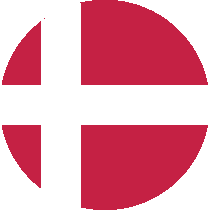 United KingdomSuppliers verification in
Peace and Security Cluster
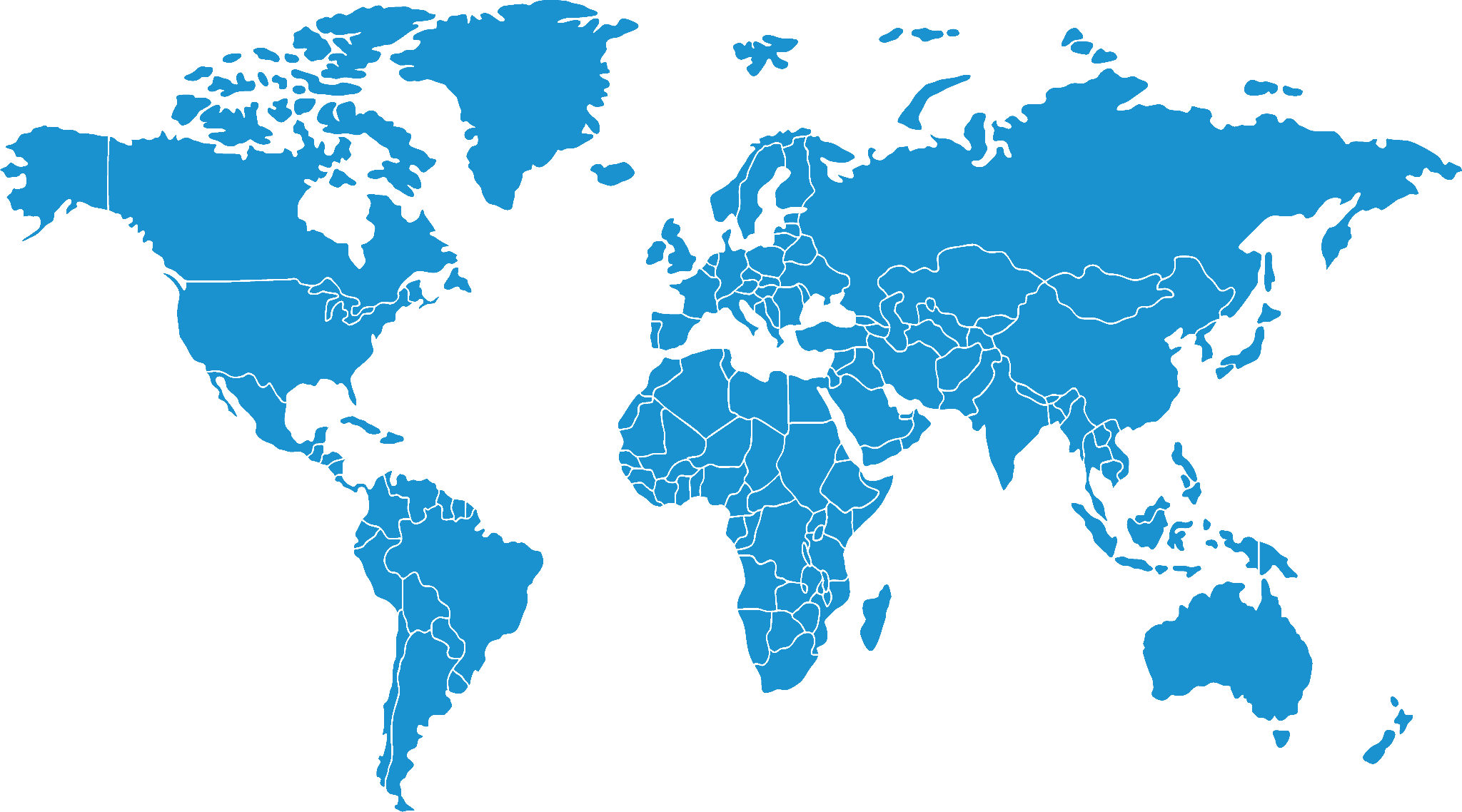 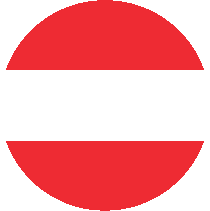 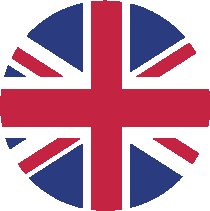 ChinaSite inspections and capacity building
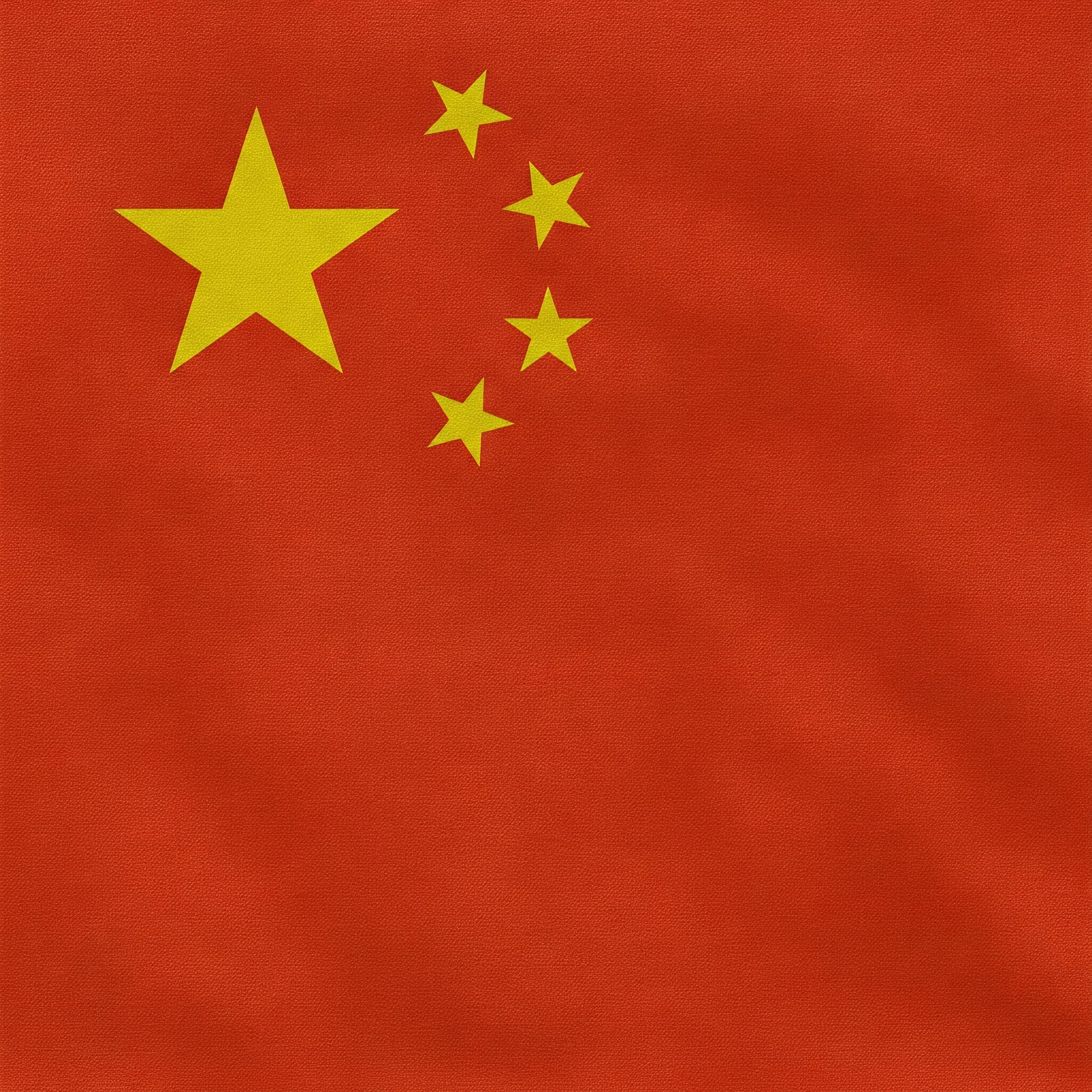 MexicoSite inspections and capacity building of medicines and medical devices suppliers
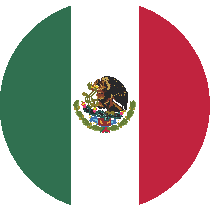 LebanonSite inspections and capacity building
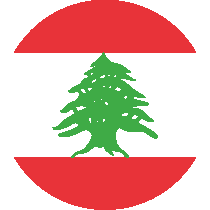 JordanSupplier verification and capacity building in 
PSEA
HondurasEngagement of health suppliers in GD&I
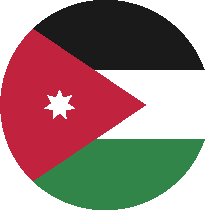 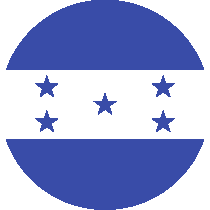 NicaraguaEngagement of suppliers in GD&I and Human Rights
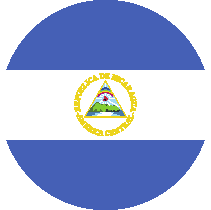 KenyaVerification of suppliers as part of the DRiVE Risk App Pilot
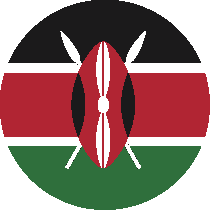 ArgentinaSite inspections and climate engagement with ICT equipment suppliers
Sierra LeoneSite inspections and capacity building
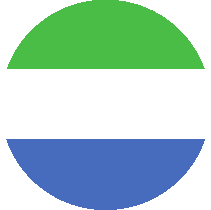 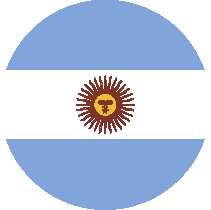 34
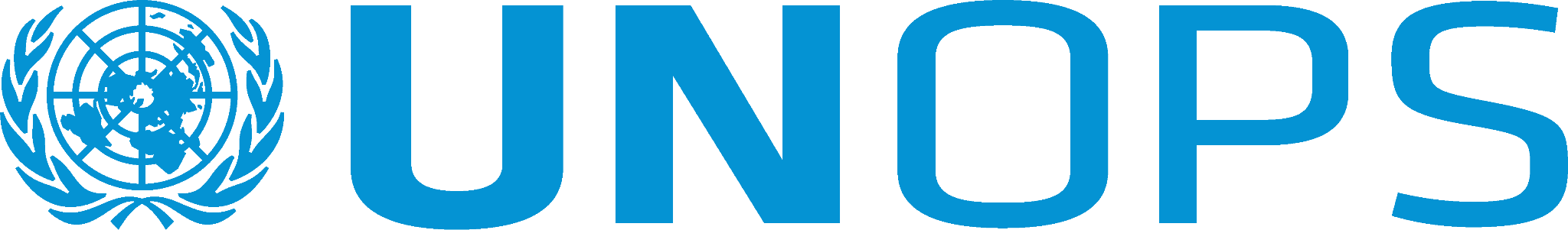 5.3 Possibilities - Supplier Development and Diversity
35
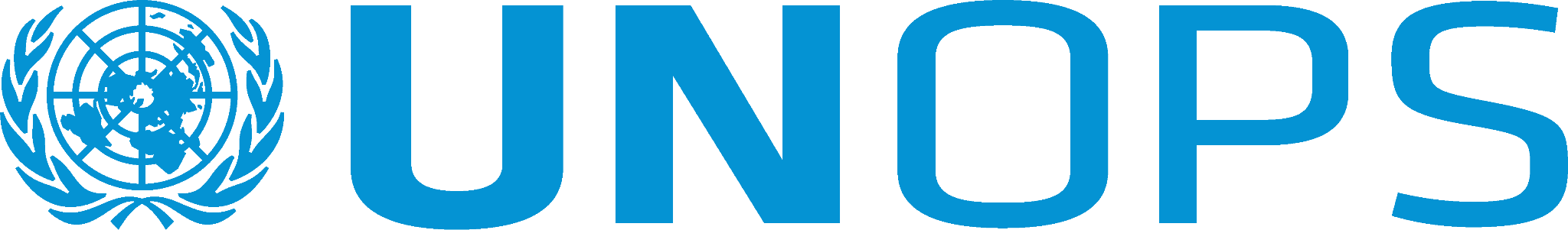 UNOPS Possibilities Forums 2016-2024
42 
OF THOSE SUPPLIERS, 
WERE NEW TO UNOPS
$210.22M
PROCURED FROM DIVERSE PARTICIPATING SUPPLIERS
230+
PARTICIPATING SUPPLIERS AWARDED
23
UP FORUMS
2,140+ 
PARTICIPANTS
1,160+ 
UNGM REGISTERED SUPPLIERS
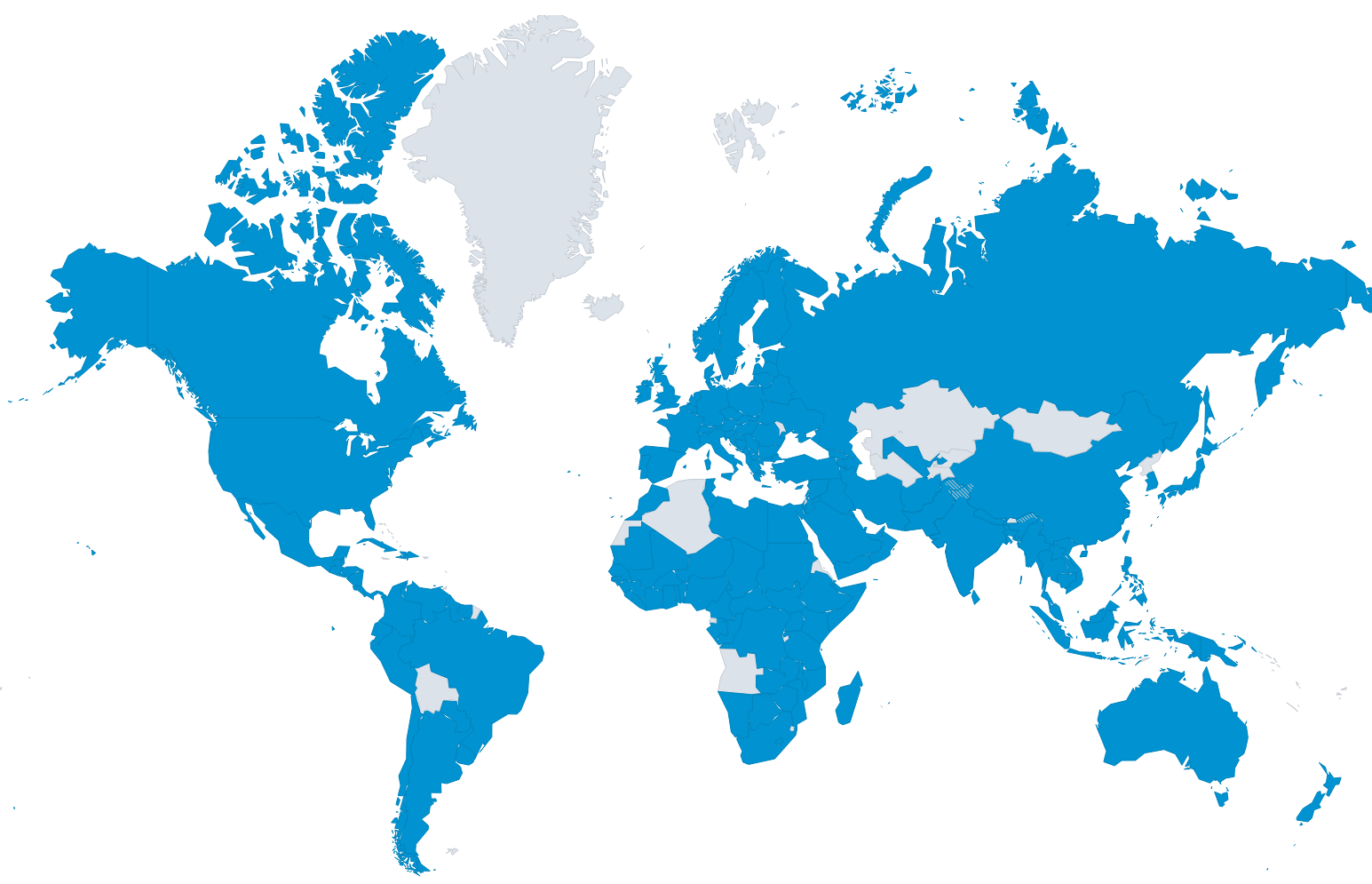 Jordan
50+ participants
10 UNGM supplier registrations
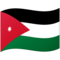 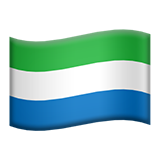 Sierra Leone160+ participants
50+ UNGM supplier registrations
Philippines160+ participants
75 UNGM supplier registrations
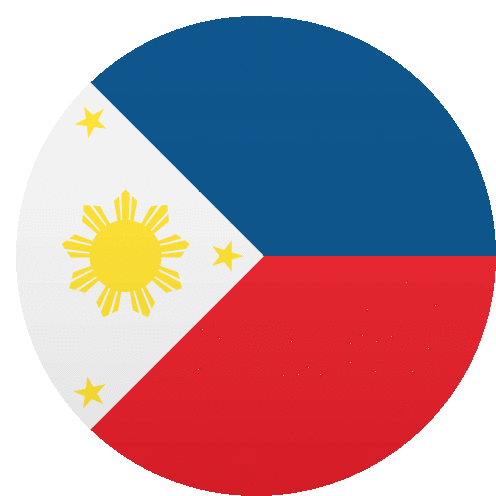 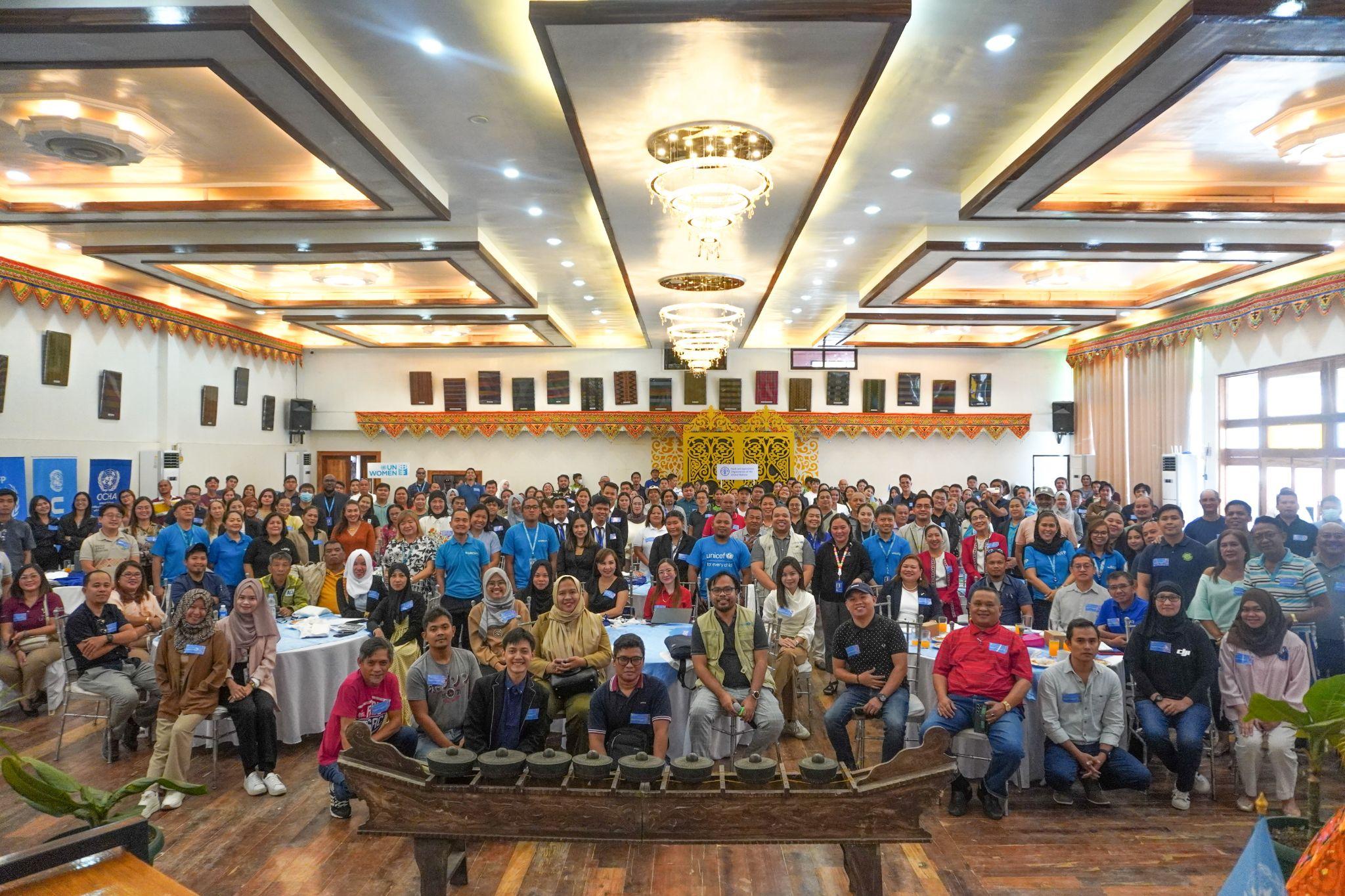 Paraguay240 participants
110+ UNGM supplier registrations
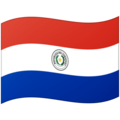 Myanmar130+ participants
95 UNGM supplier registrations
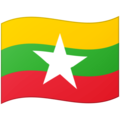 Mozambique157 participants
60+ UNGM supplier registrations
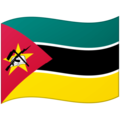 DR Congo159 participants
110+ UNGM supplier registrations
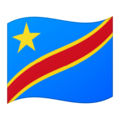 36
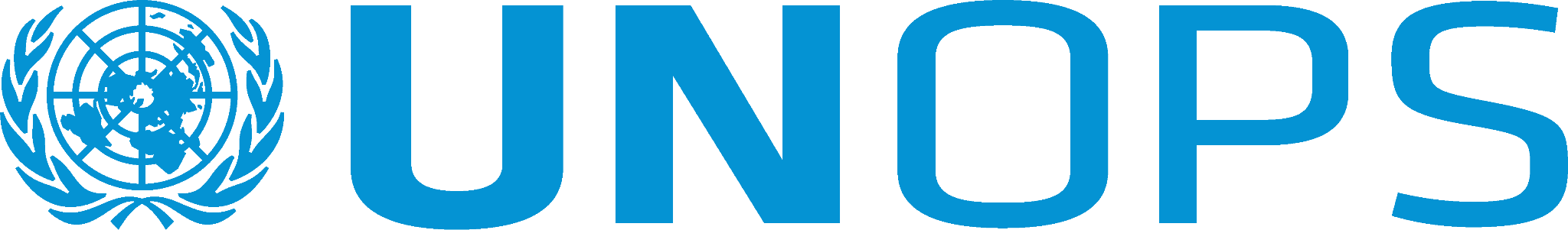 Supplier Testimonial - Philippines
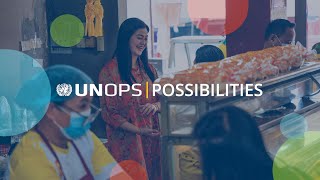 37
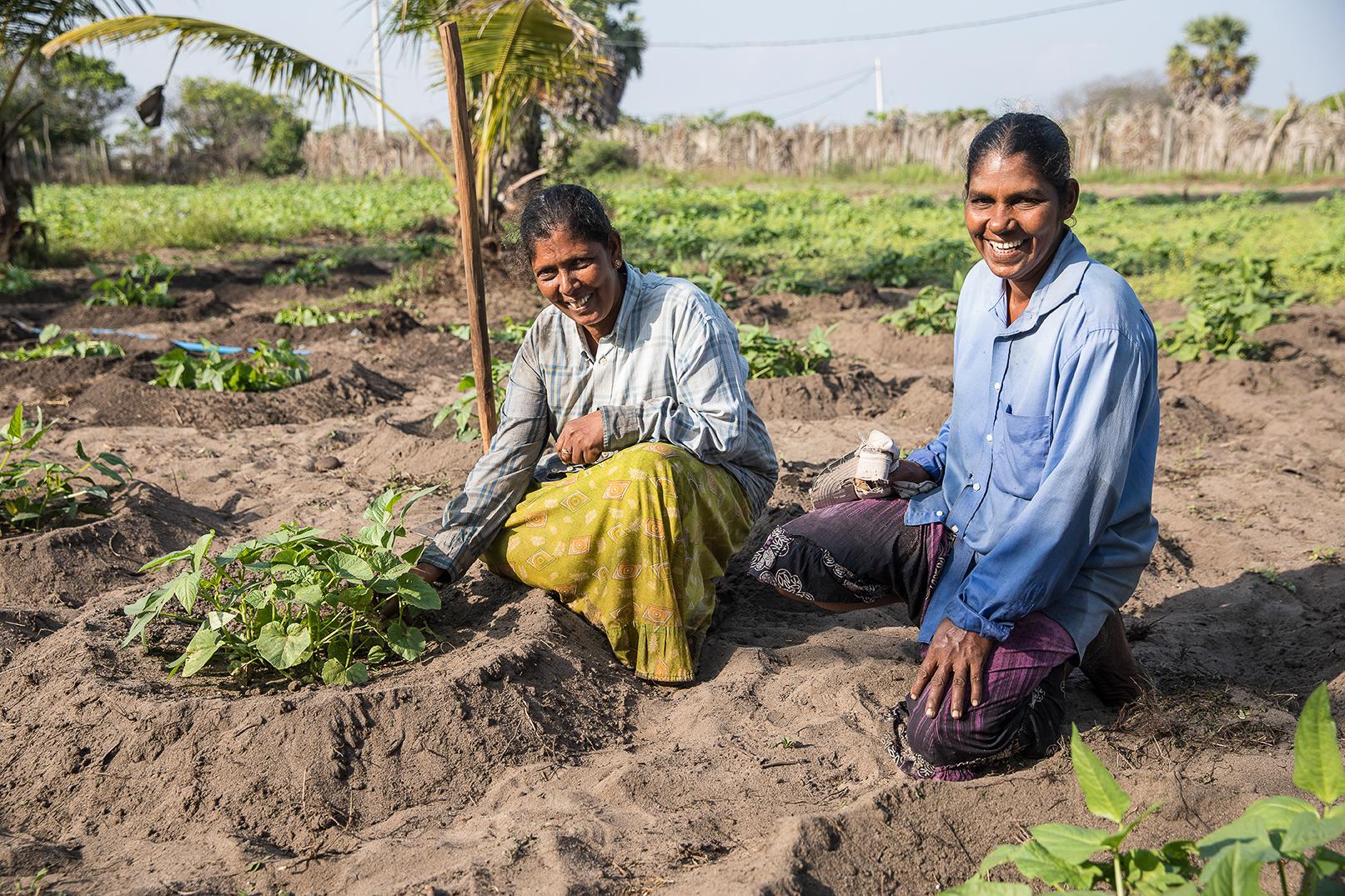 Sustainable
Supply Chains
Please feel free to ask
your questions:
sustainable.procurement@unops.org
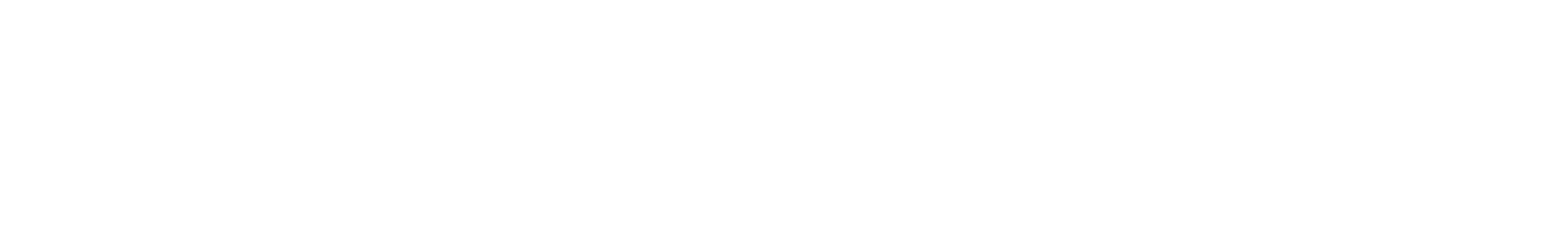 Discover our report “Purchase for impact 2023”
38